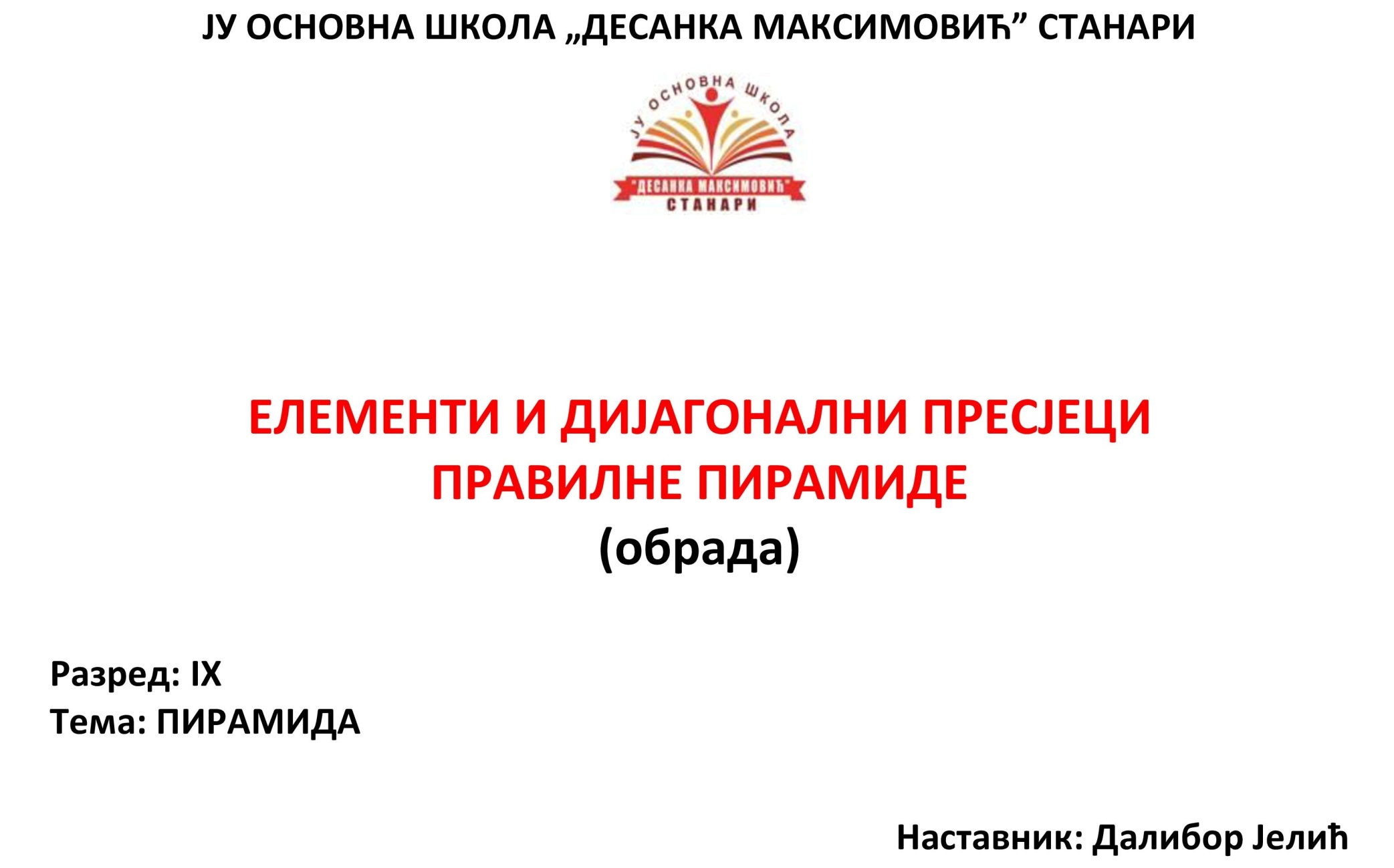 ЕЛЕМЕНТИ И ДИЈАГОНАЛНИ ПРЕСЈЕЦИ ПРАВИЛНЕ ПИРАМИДЕ
ЕЛЕМЕНТИ ПРАВИЛНЕ ПИРАМИДЕ
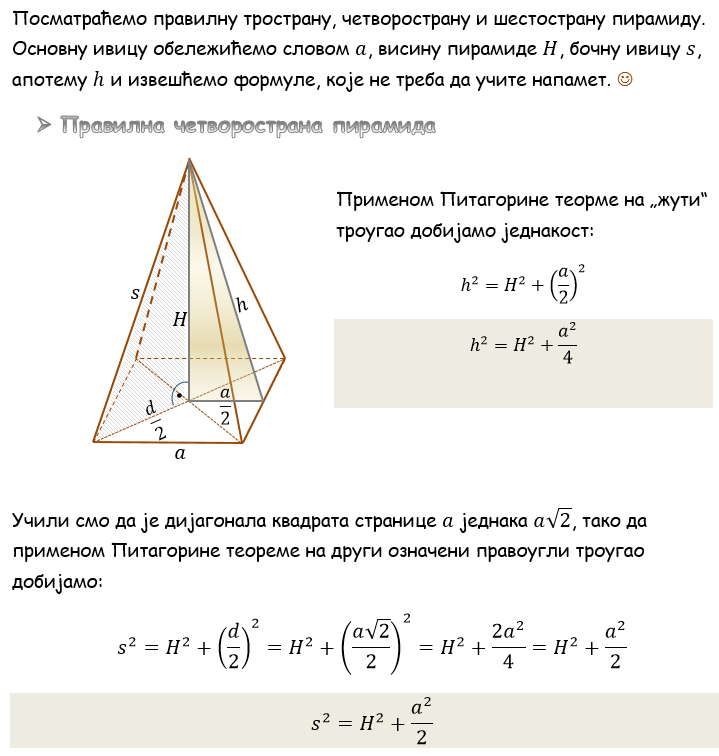 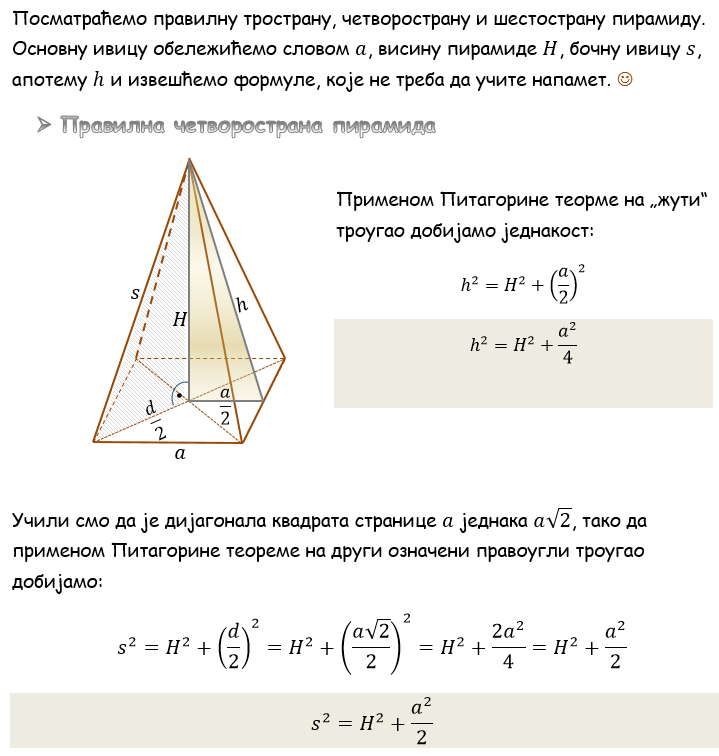 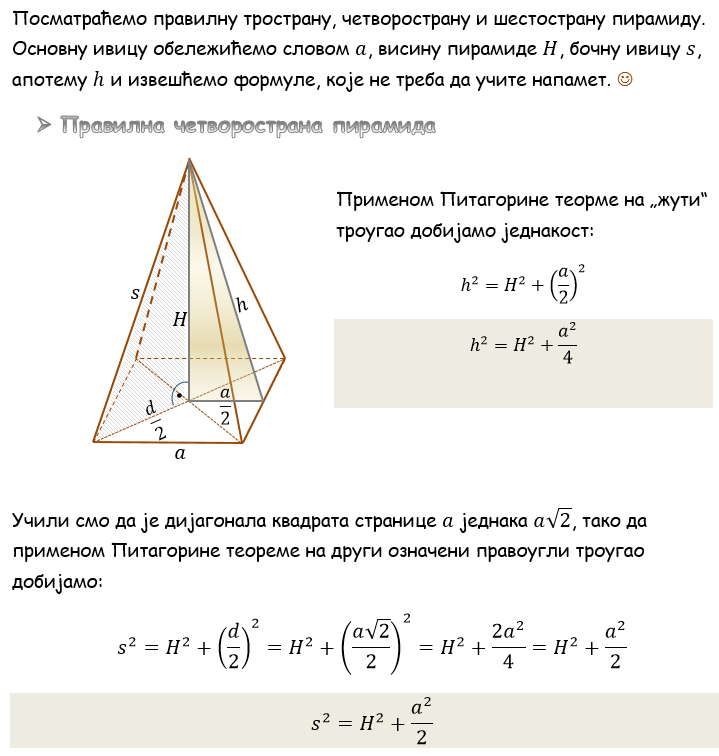 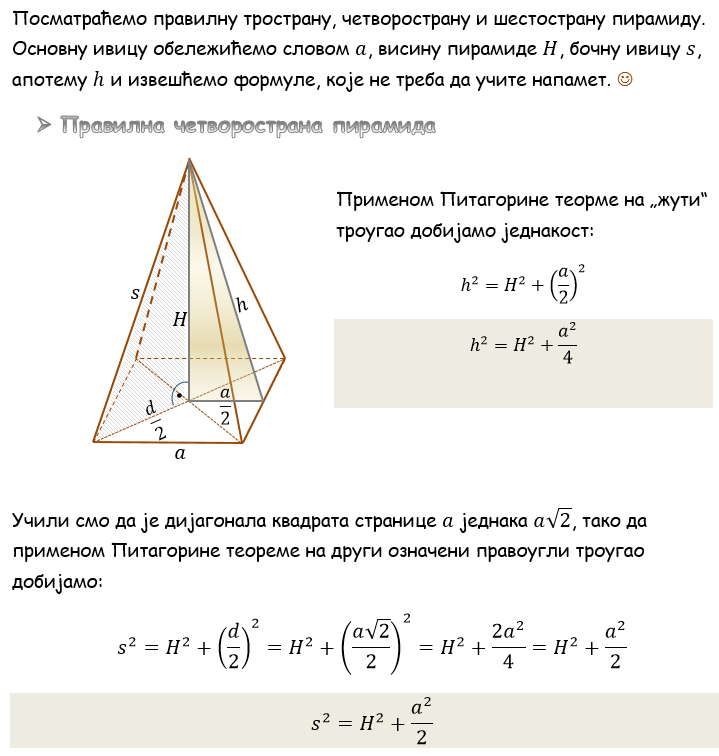 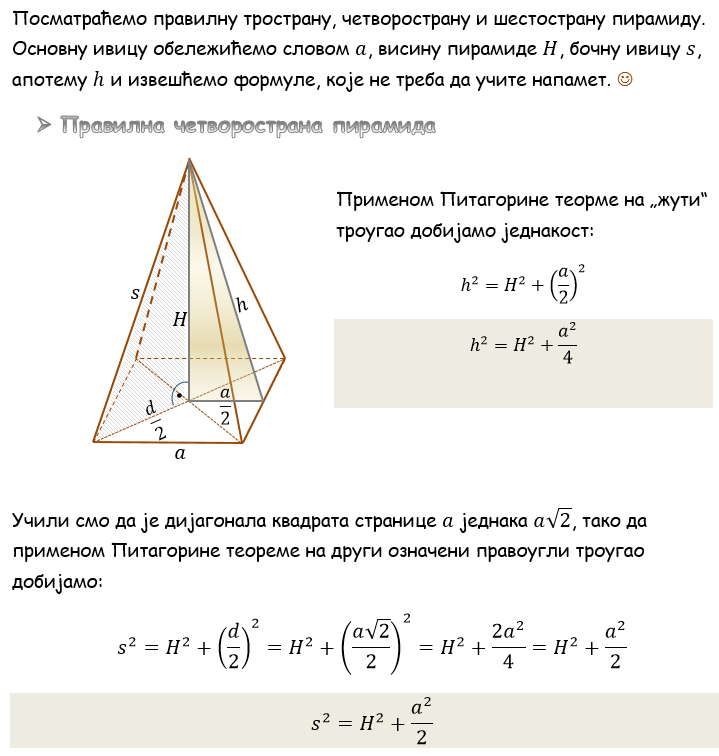 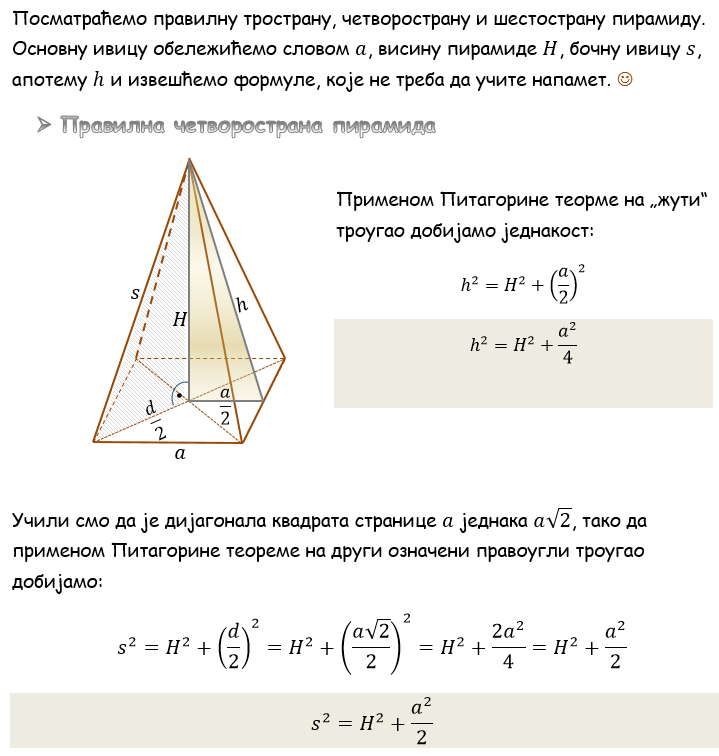 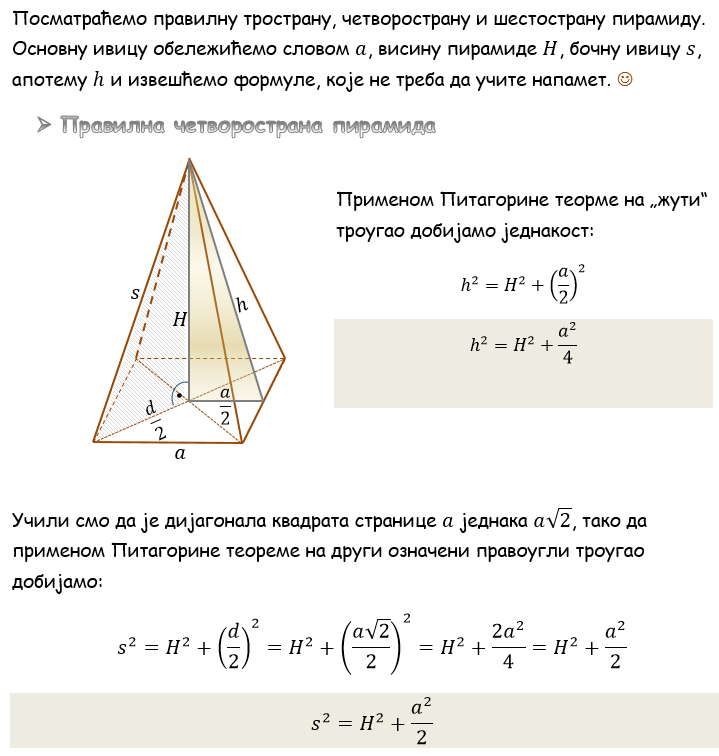 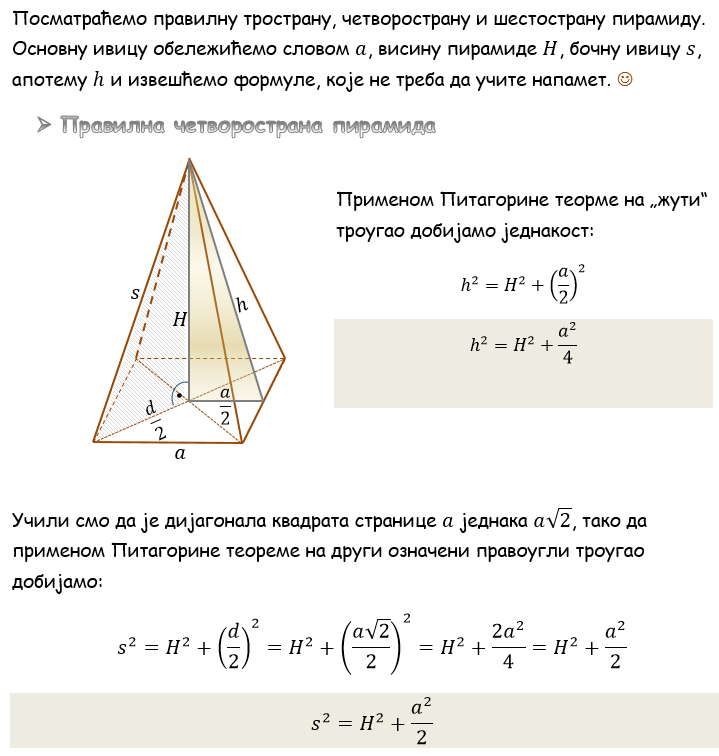 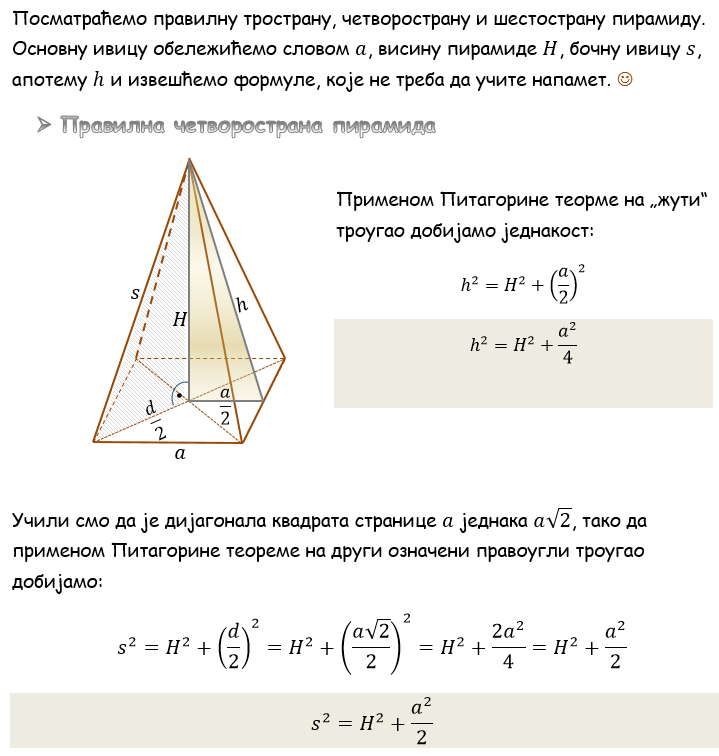 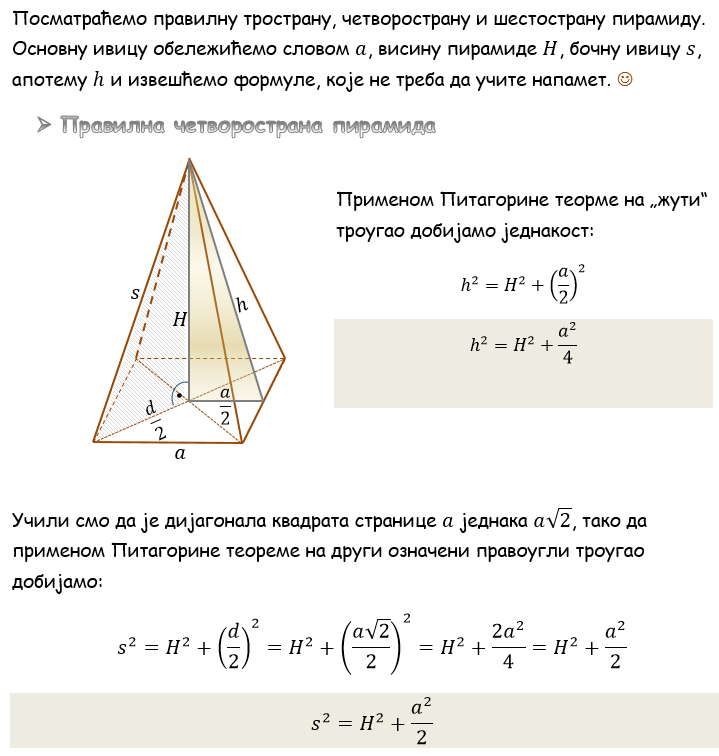 ЕЛЕМЕНТИ ПРАВИЛНЕ ПИРАМИДЕ
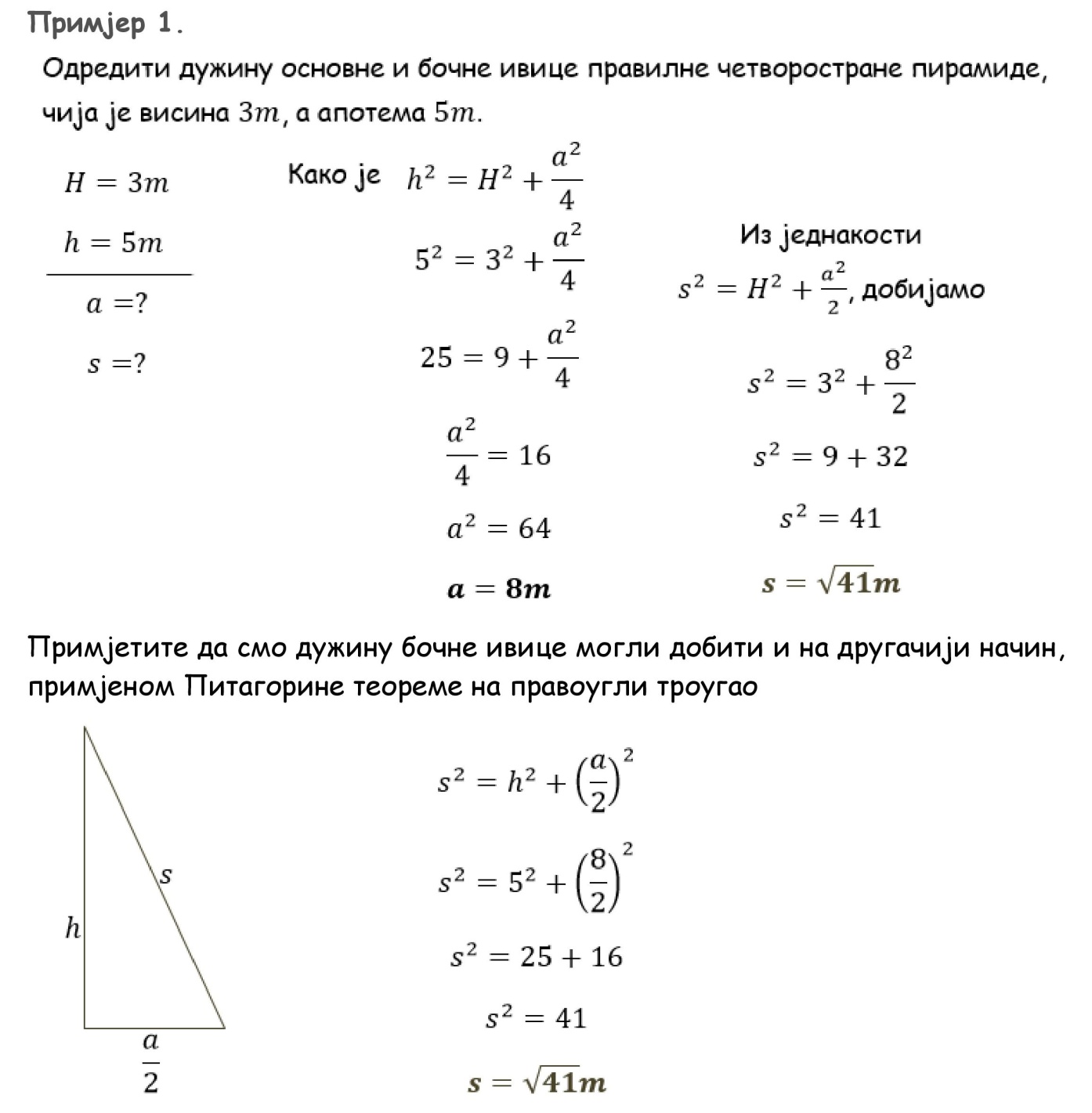 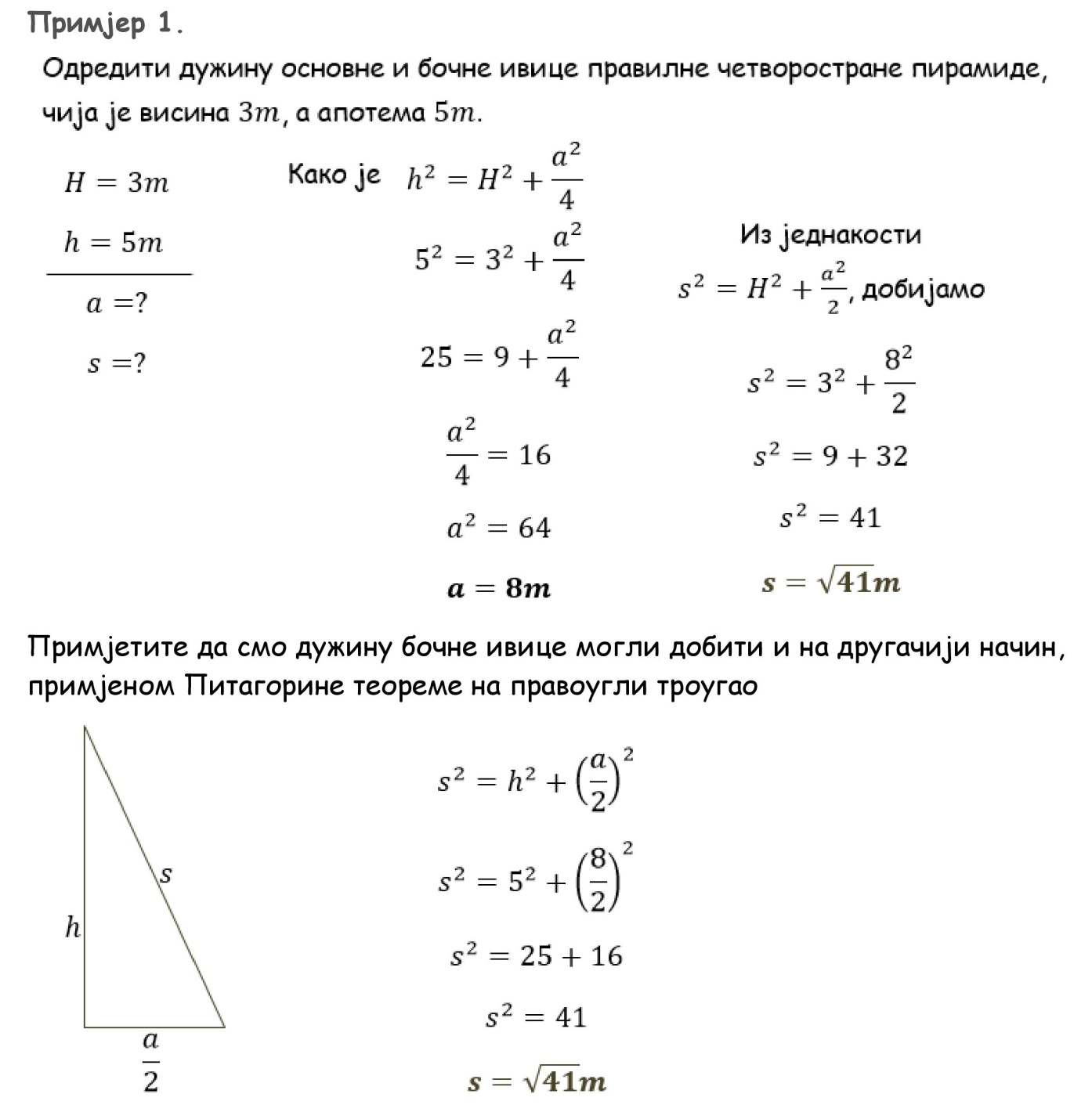 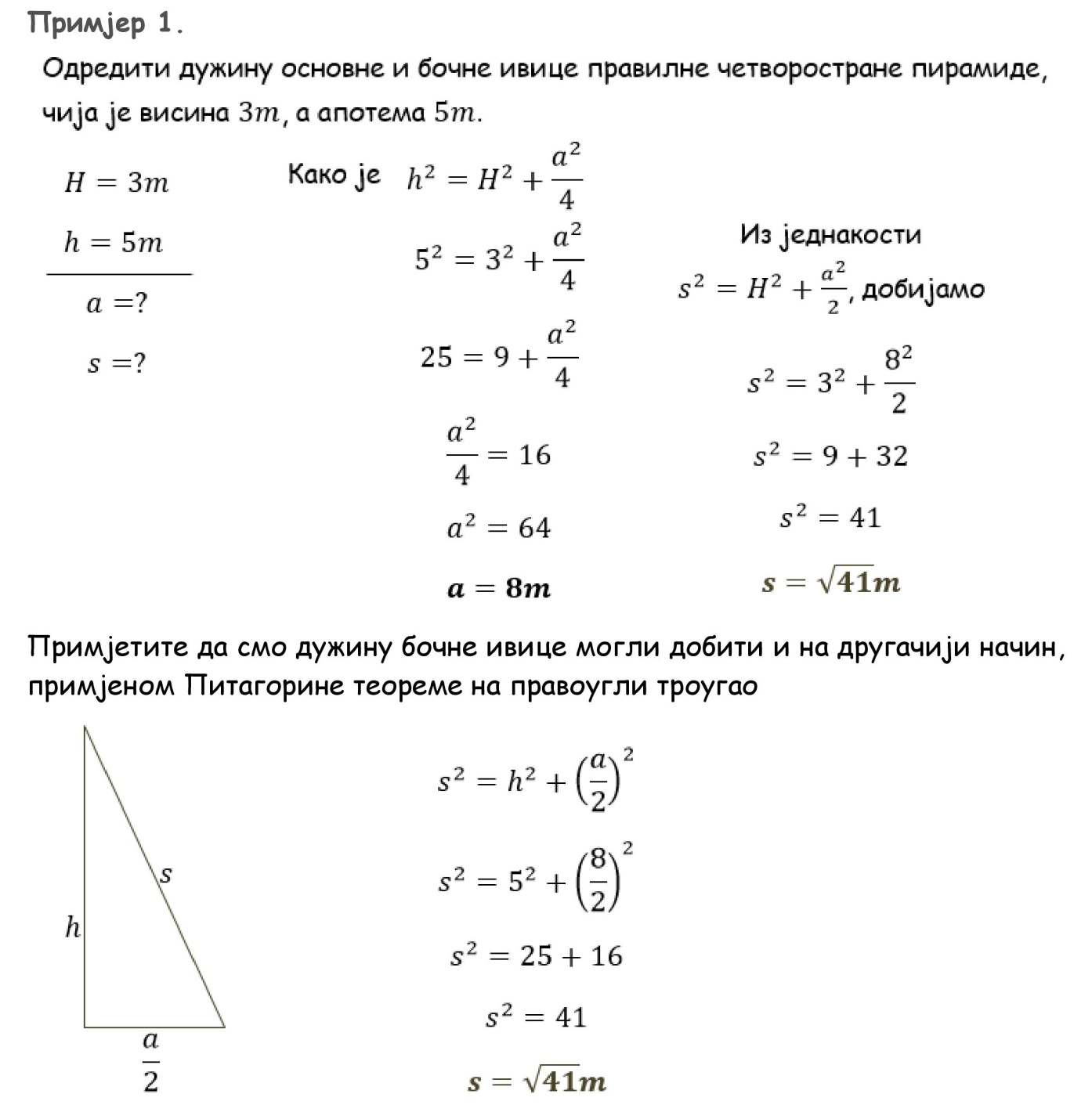 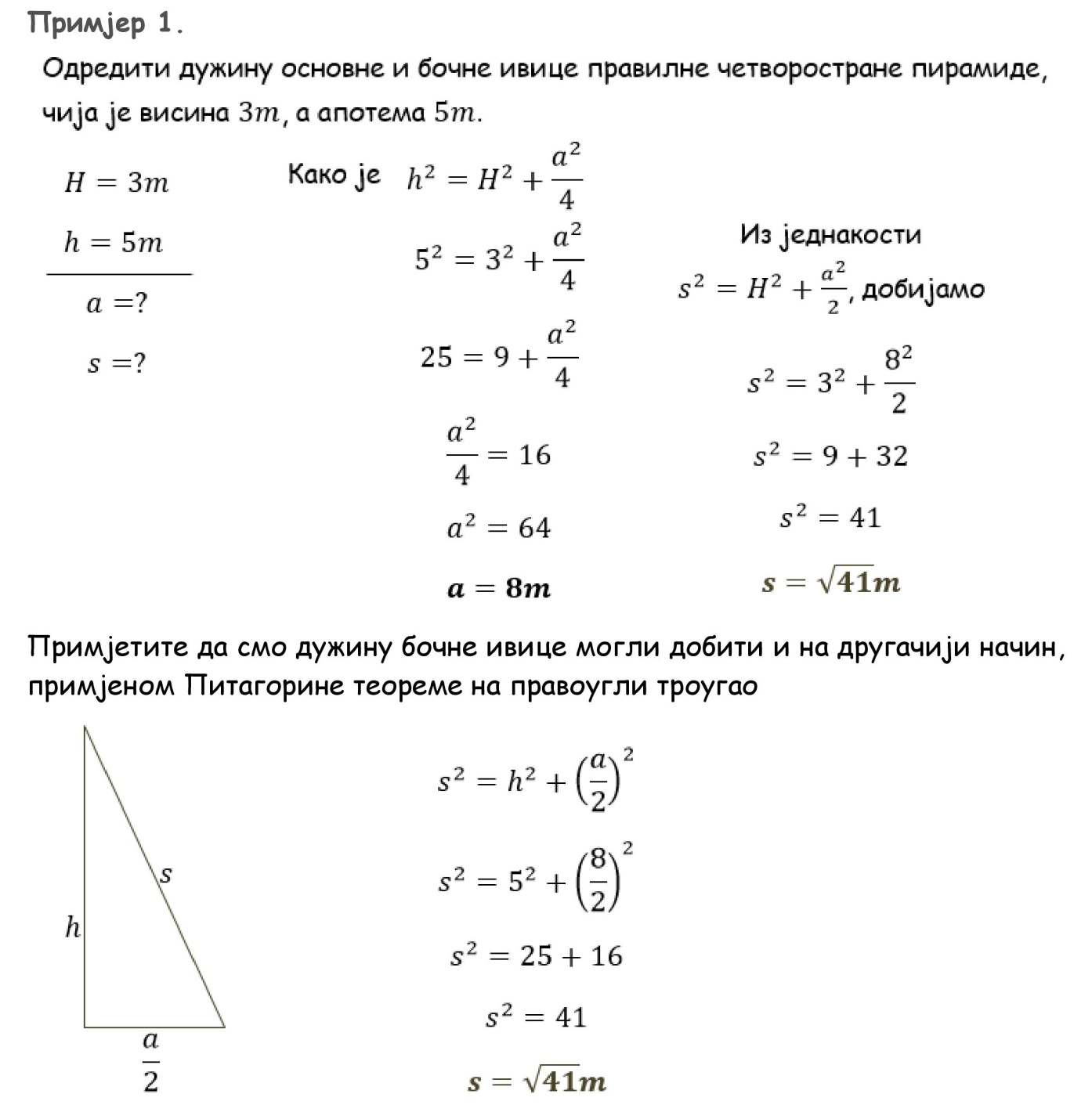 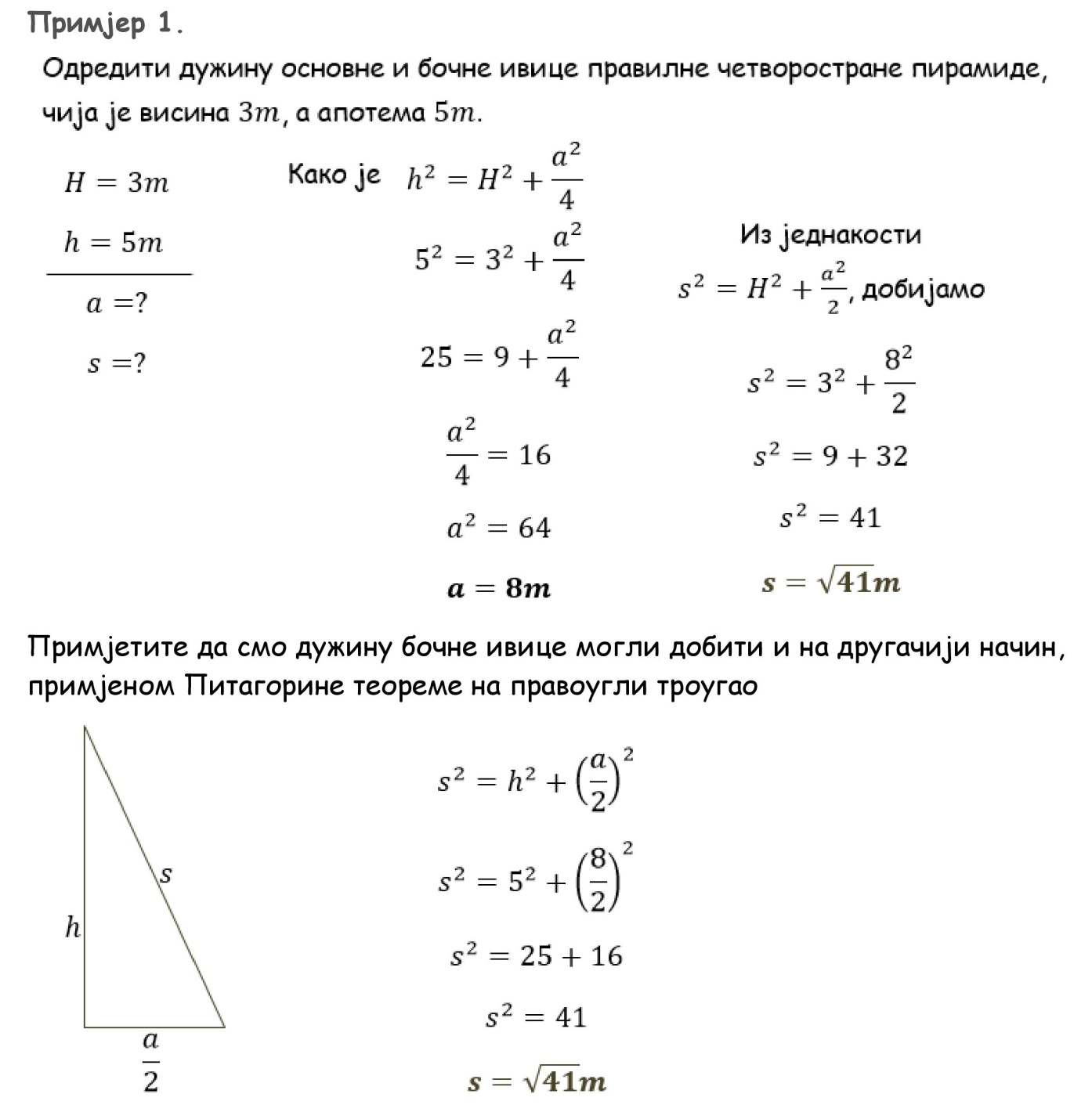 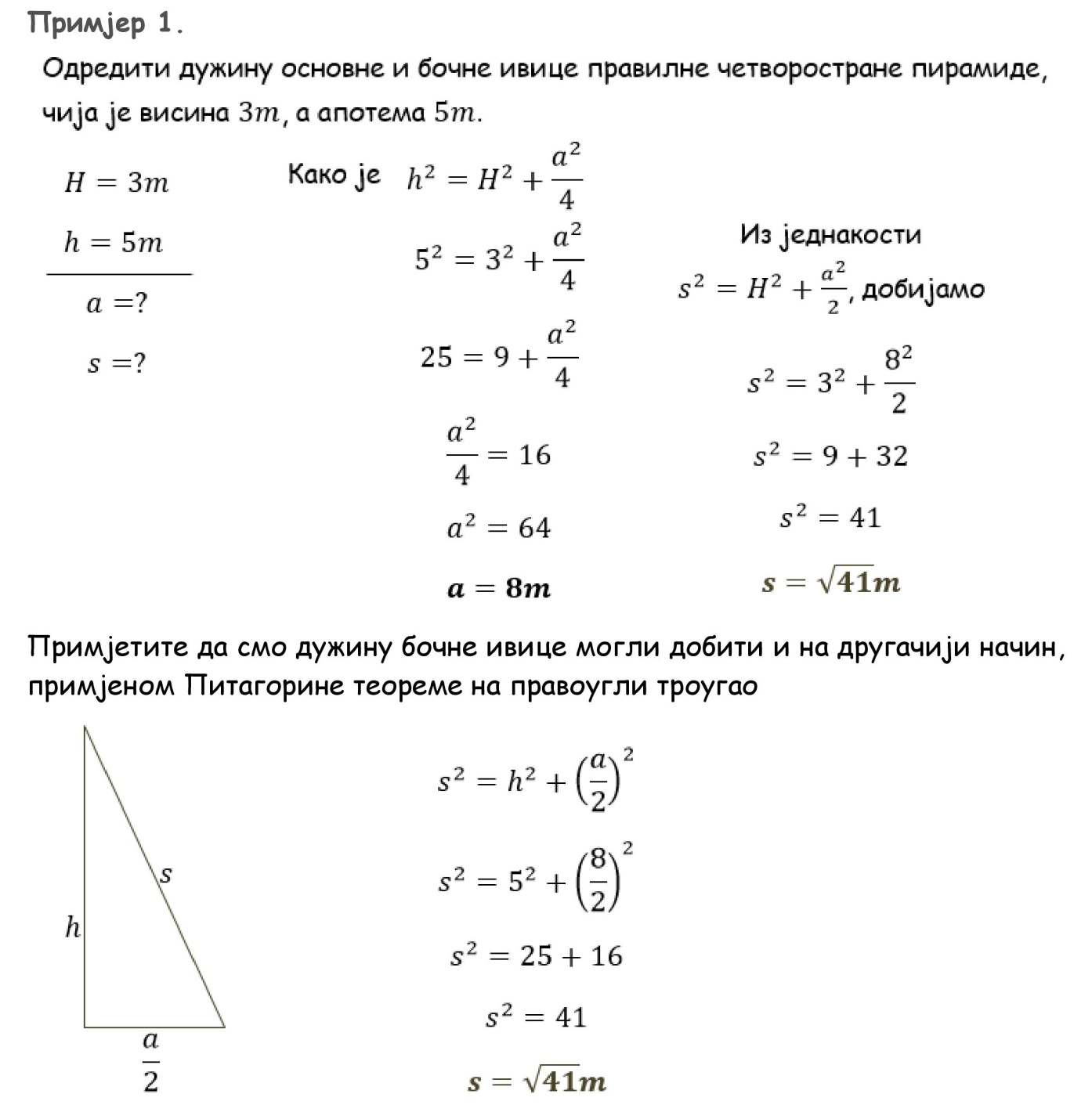 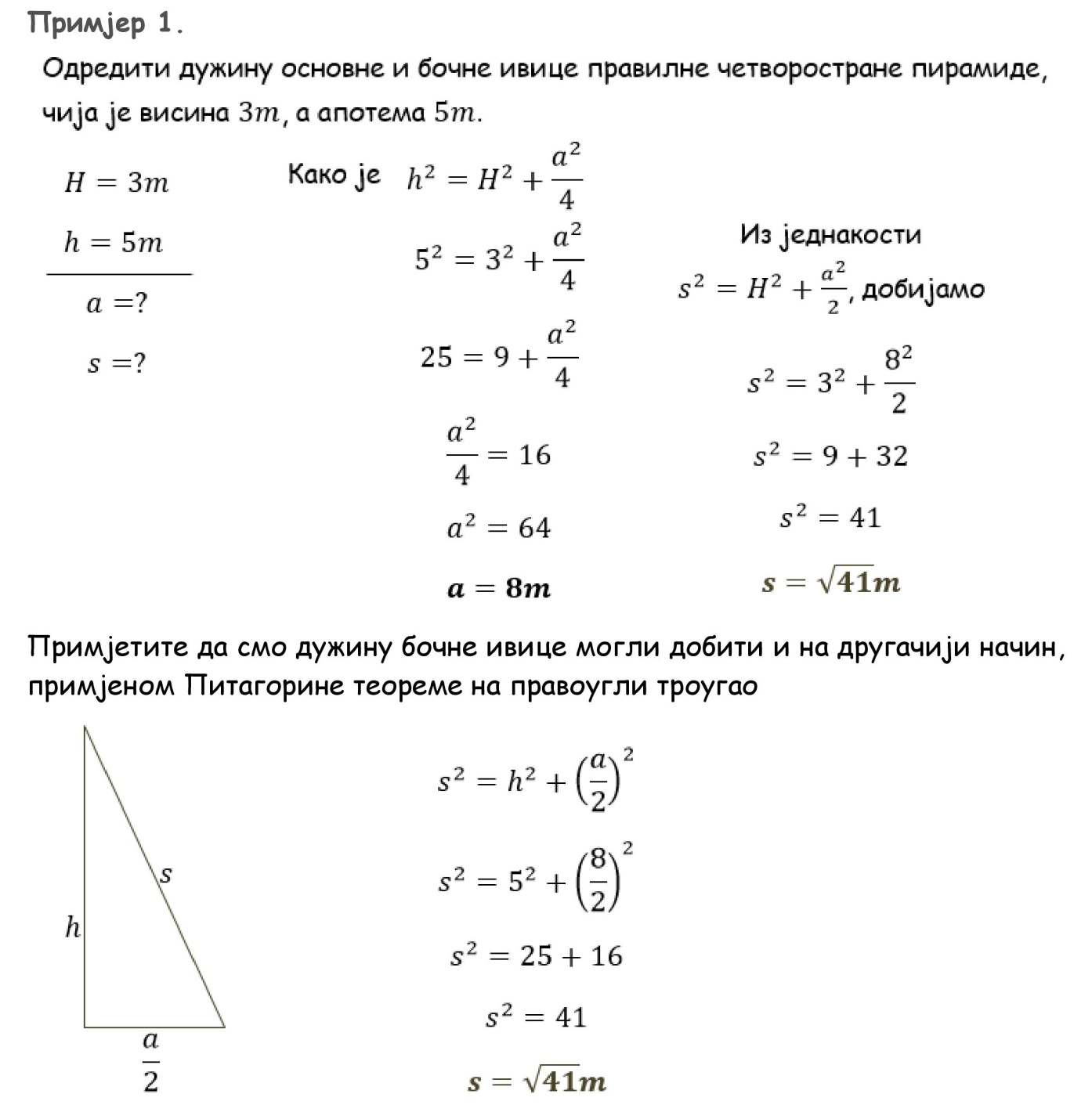 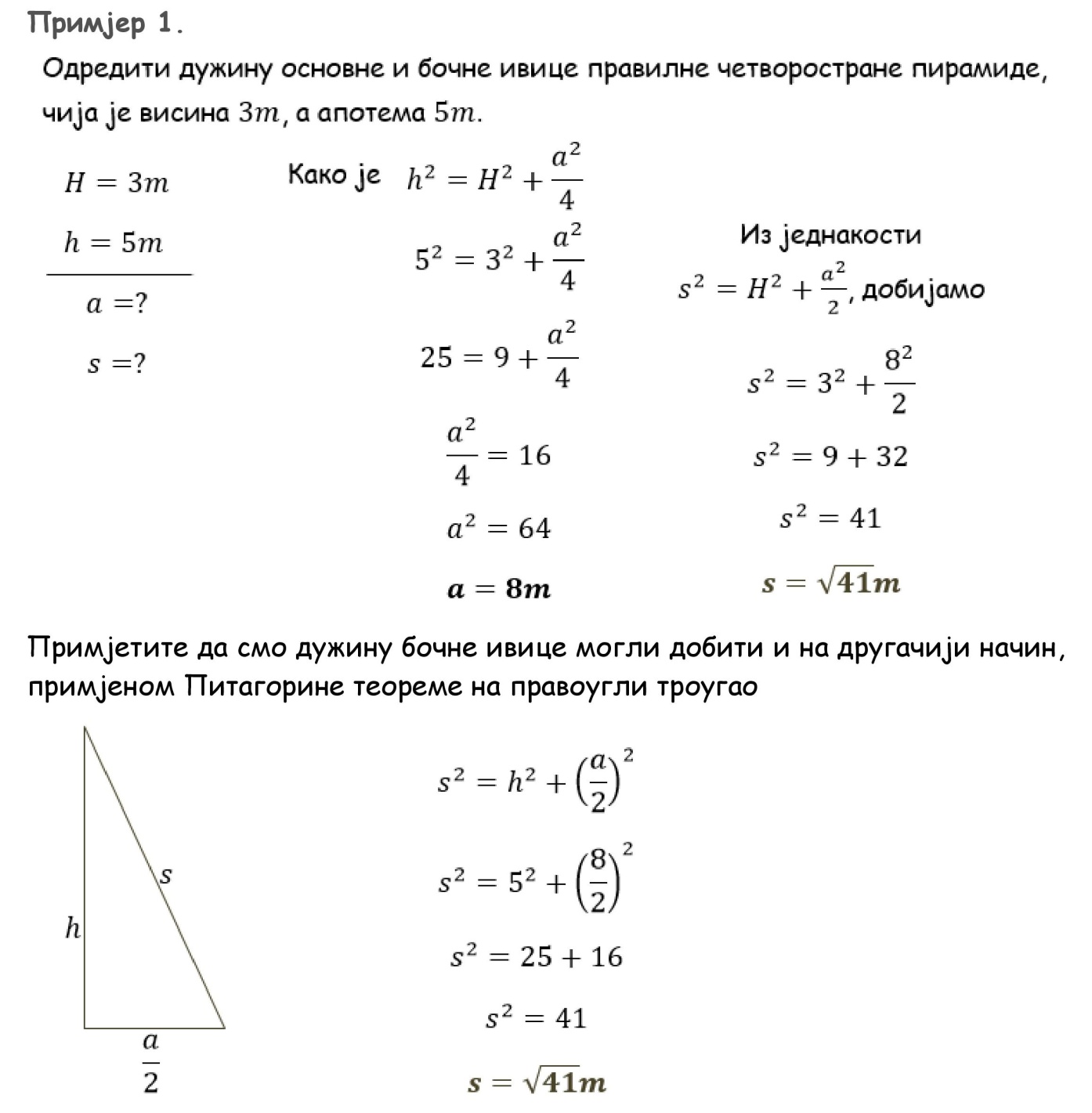 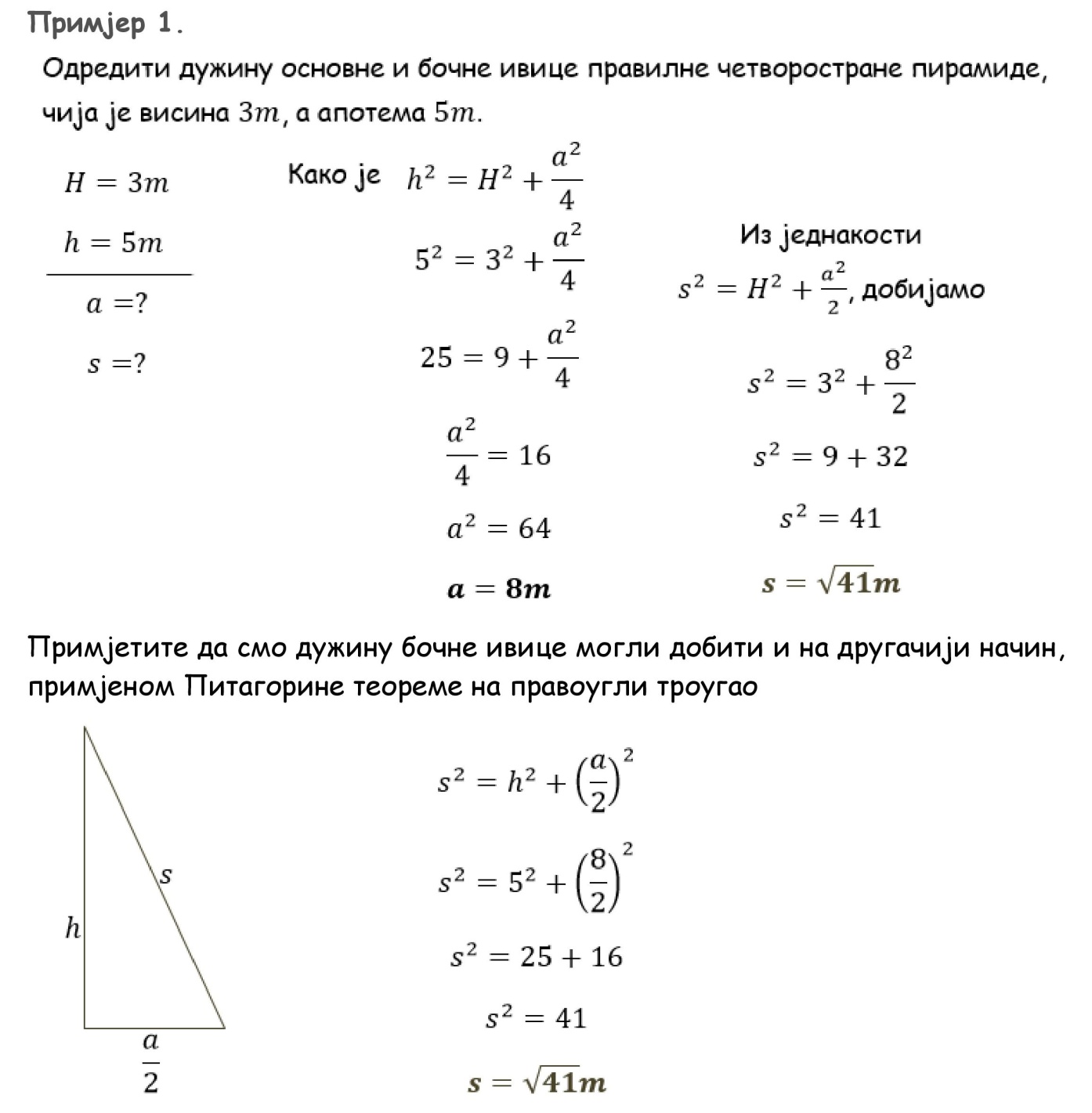 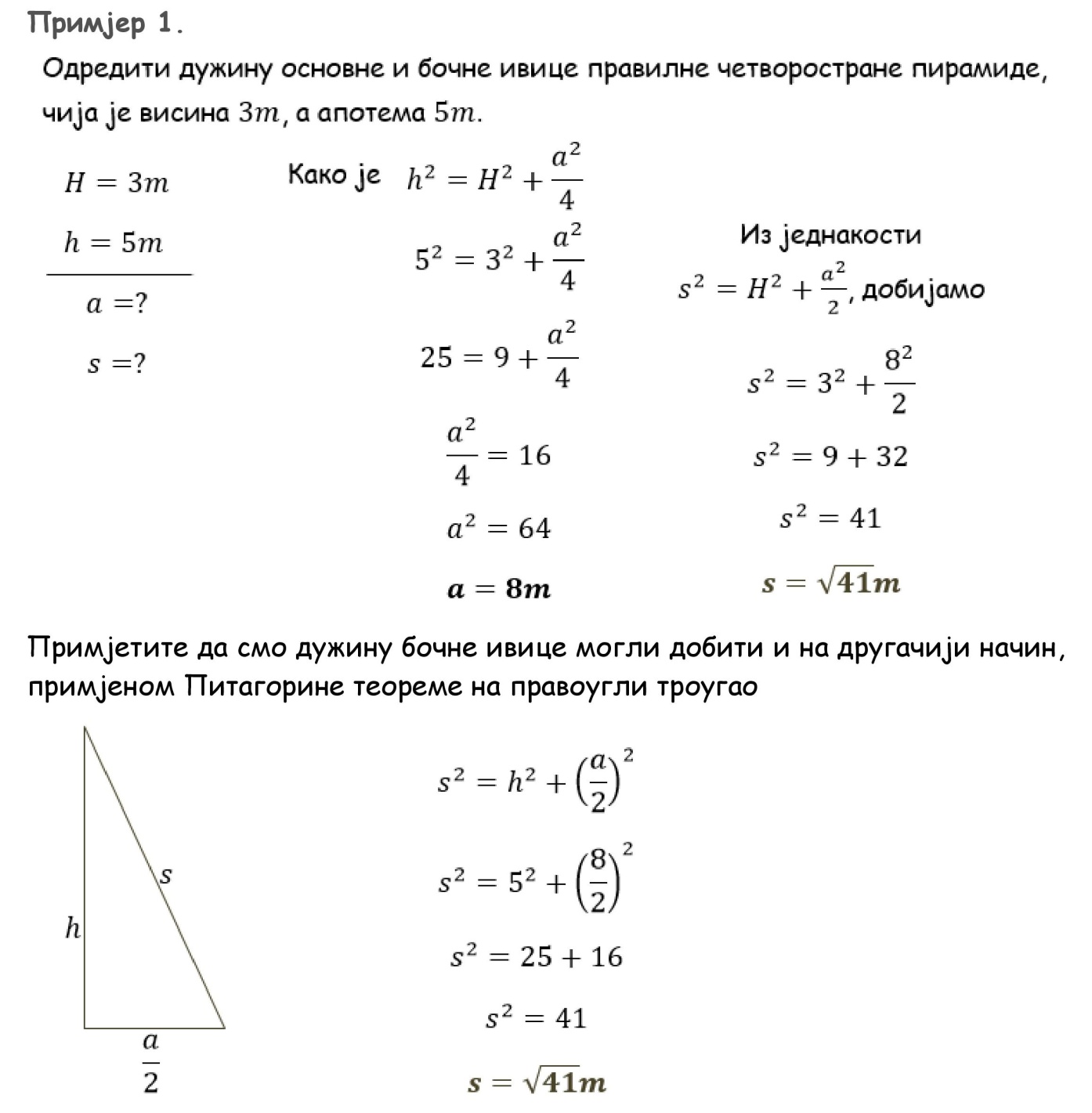 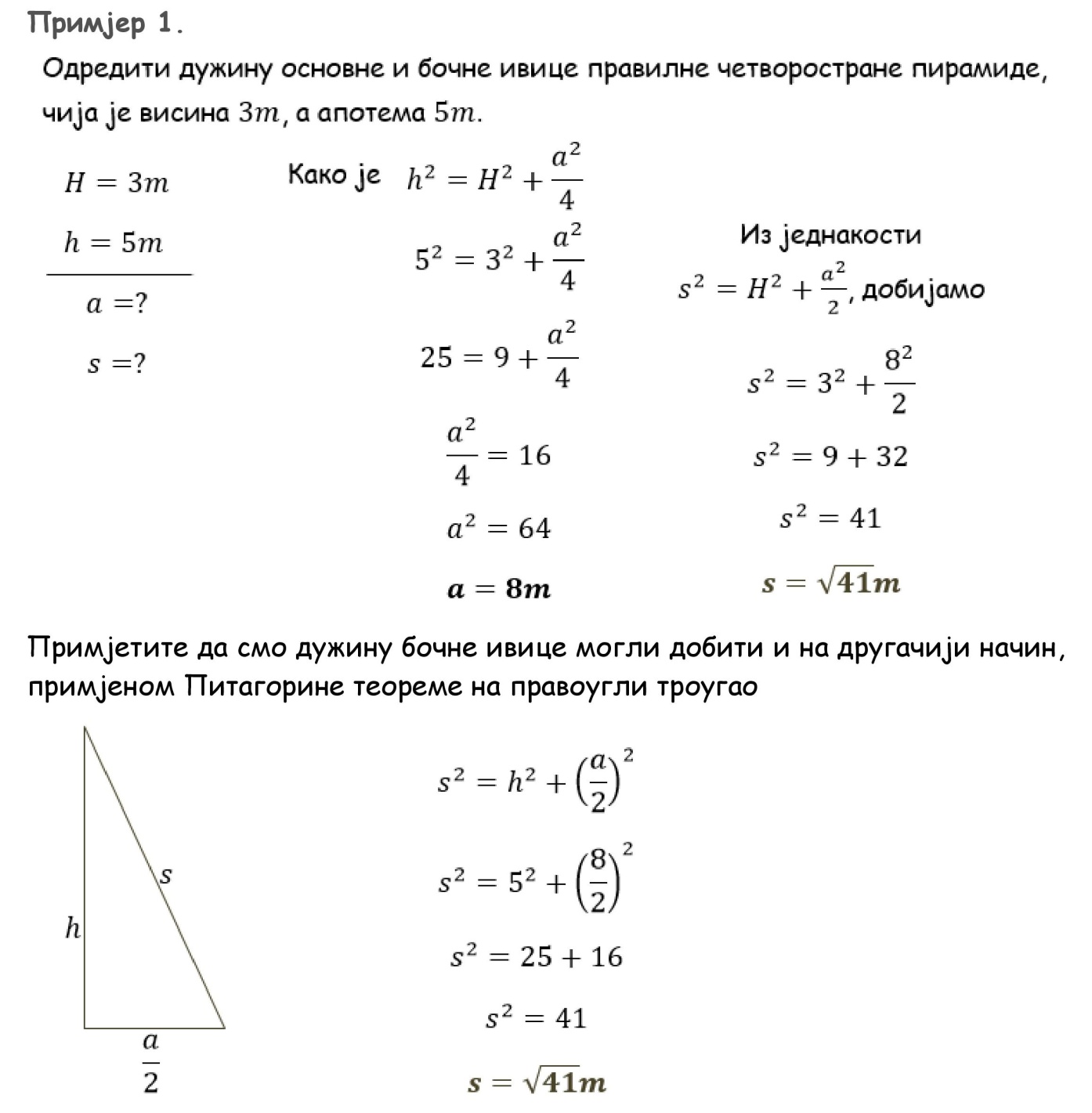 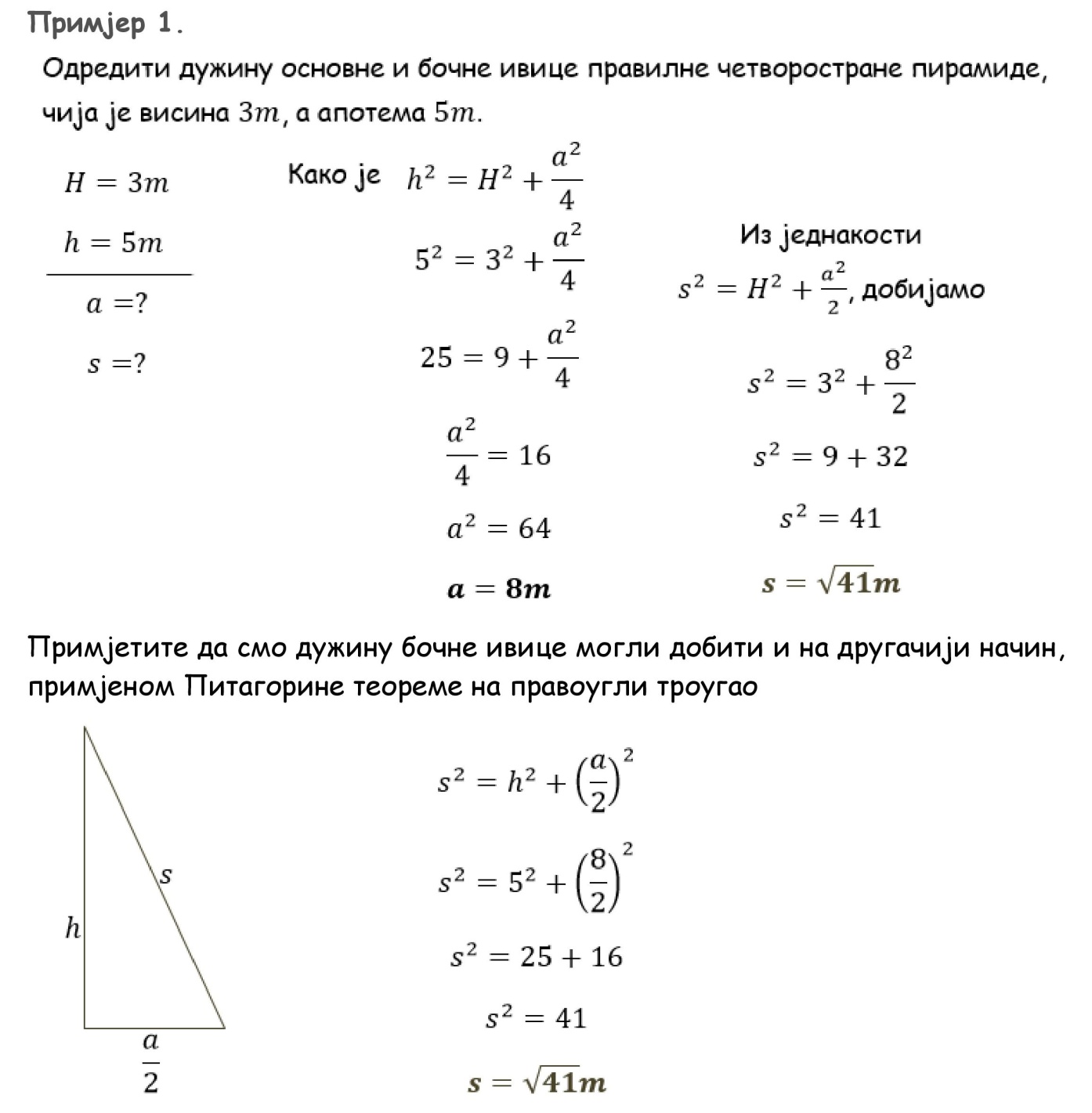 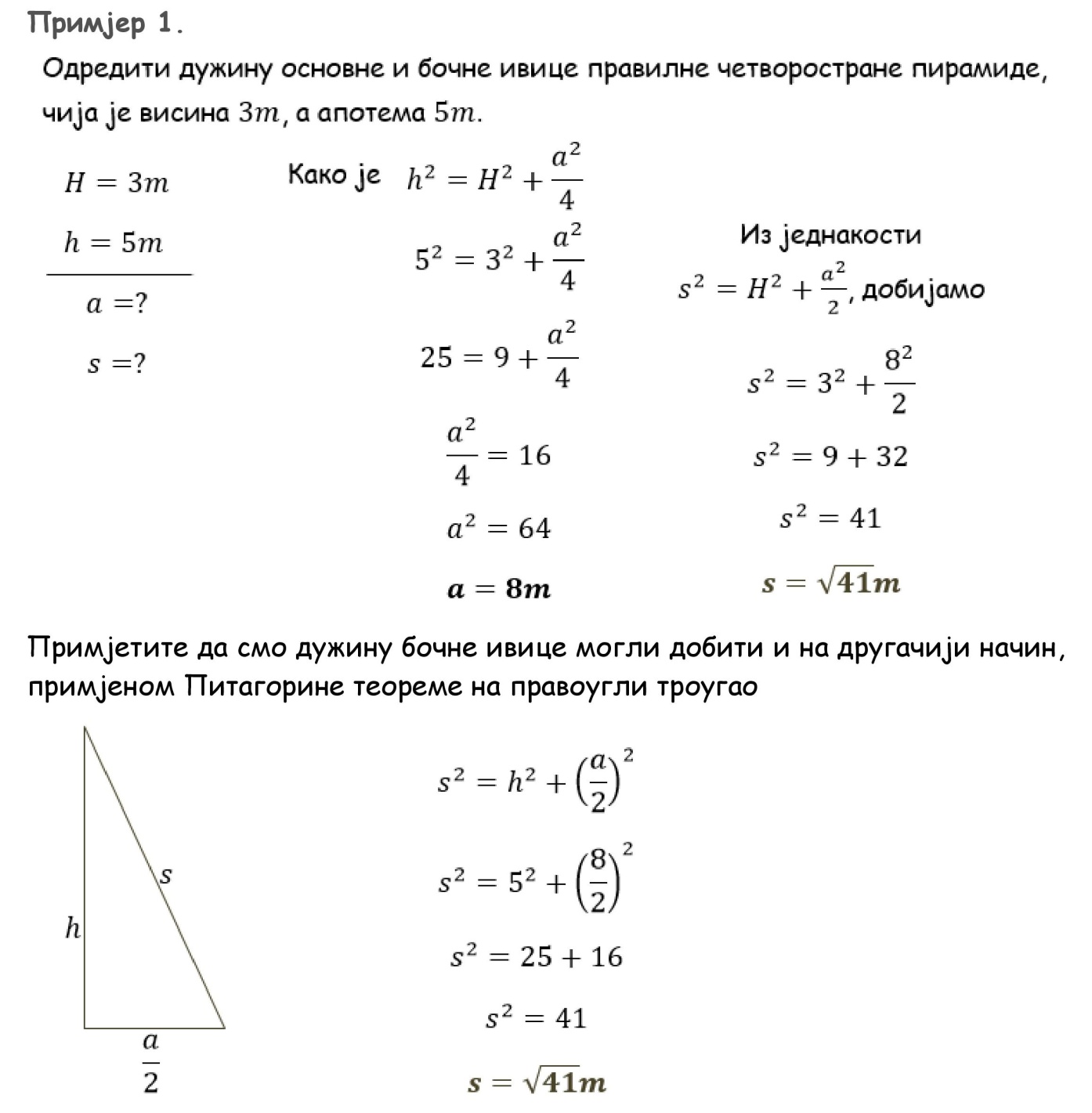 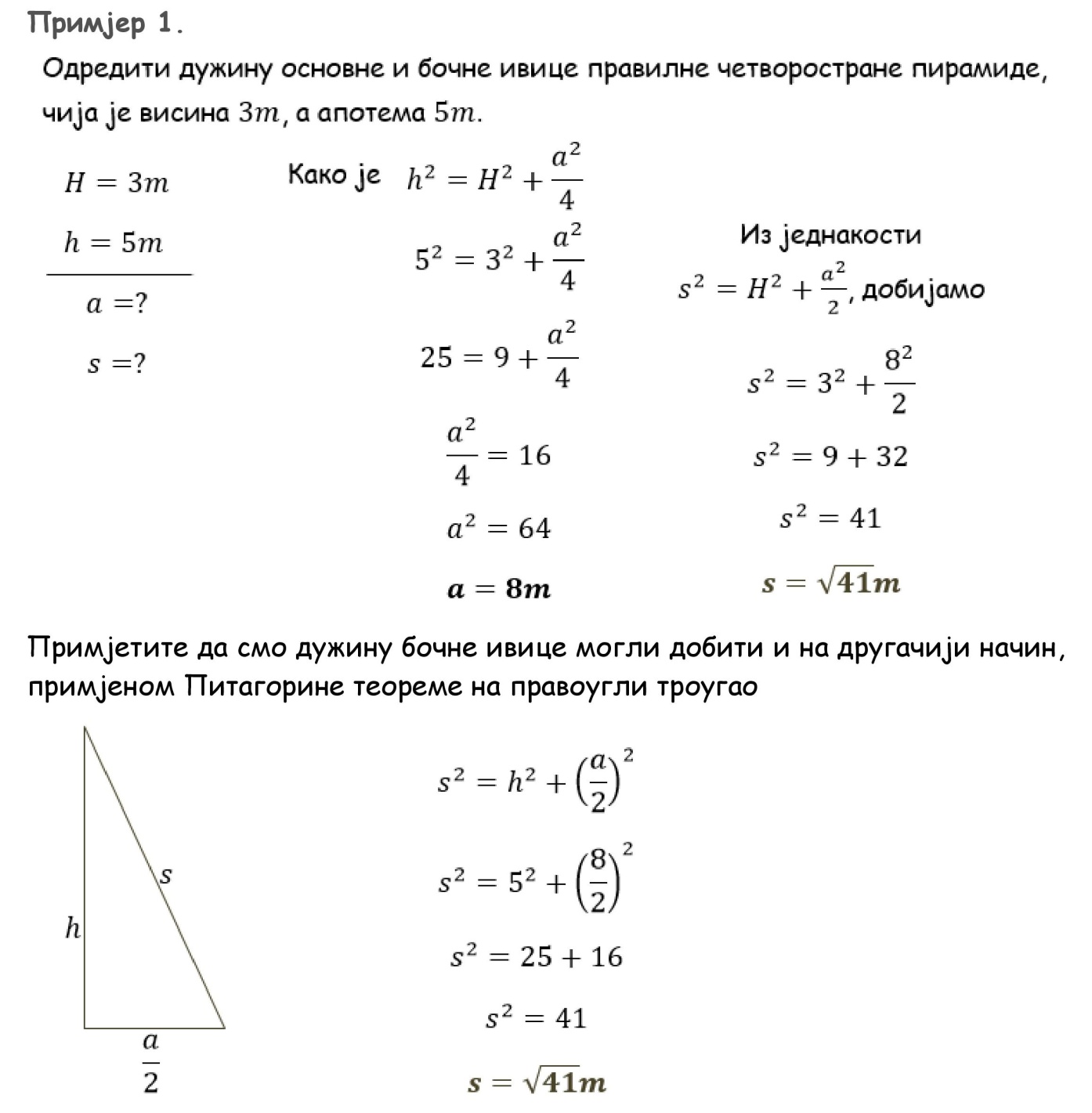 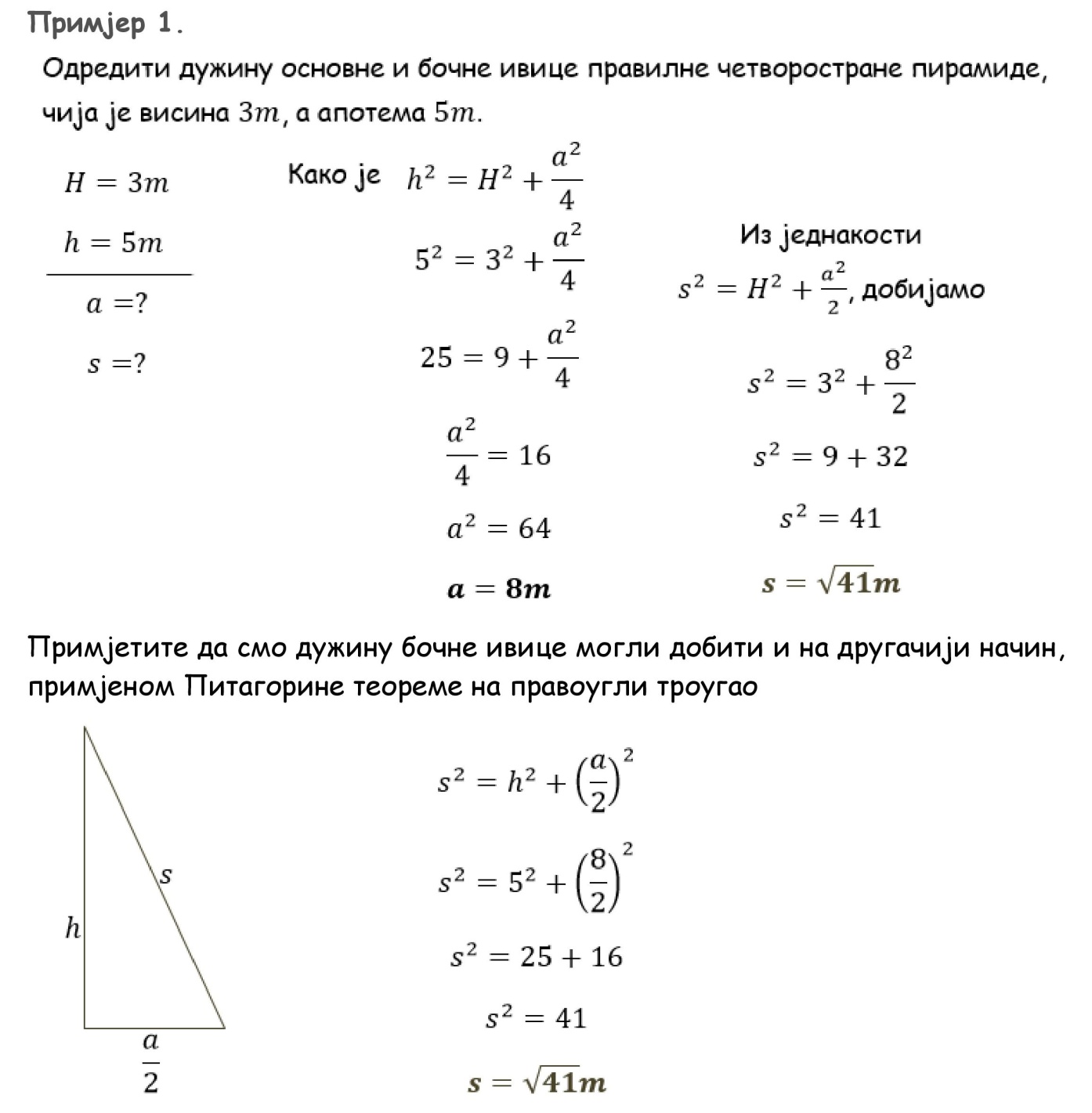 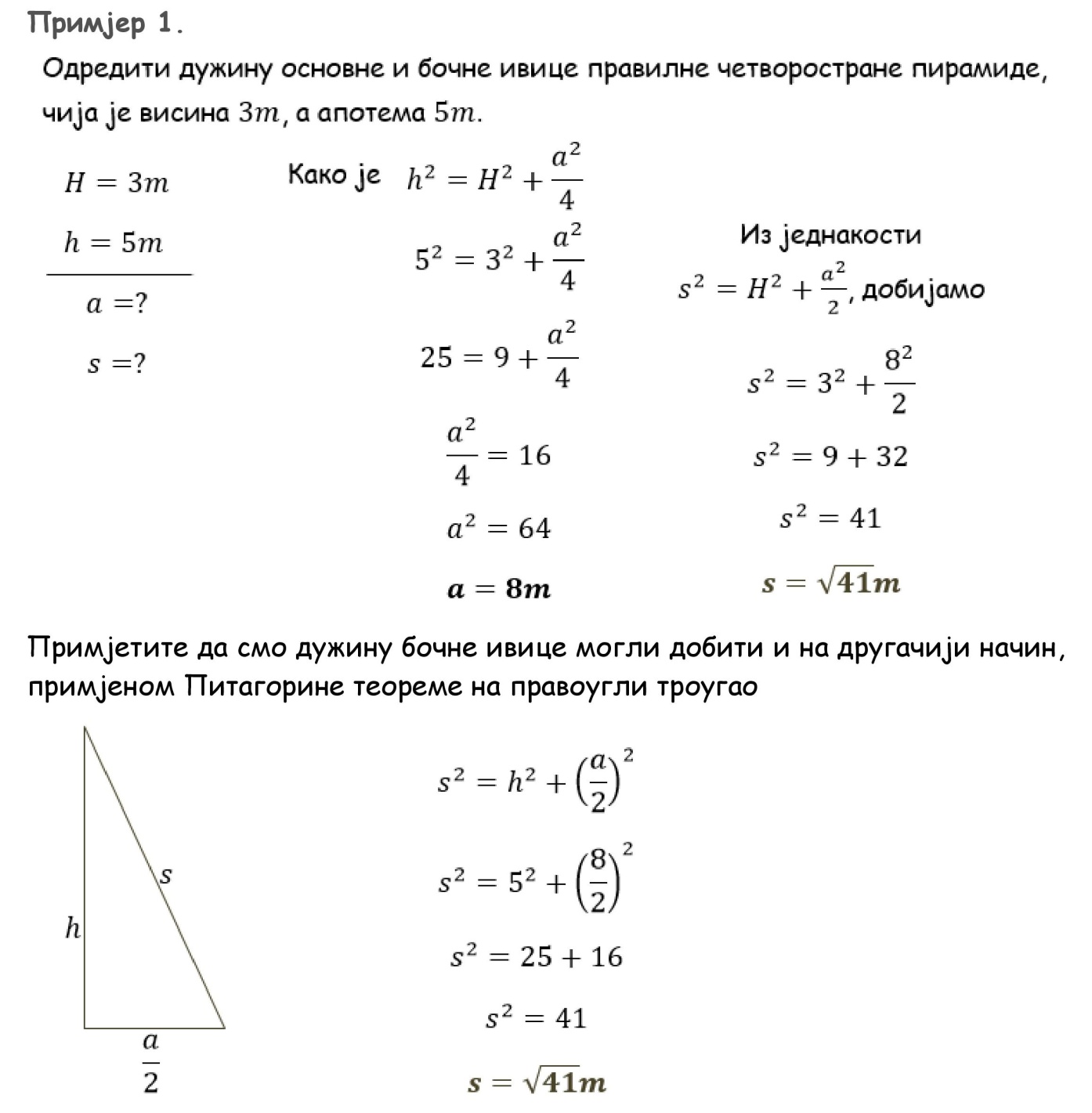 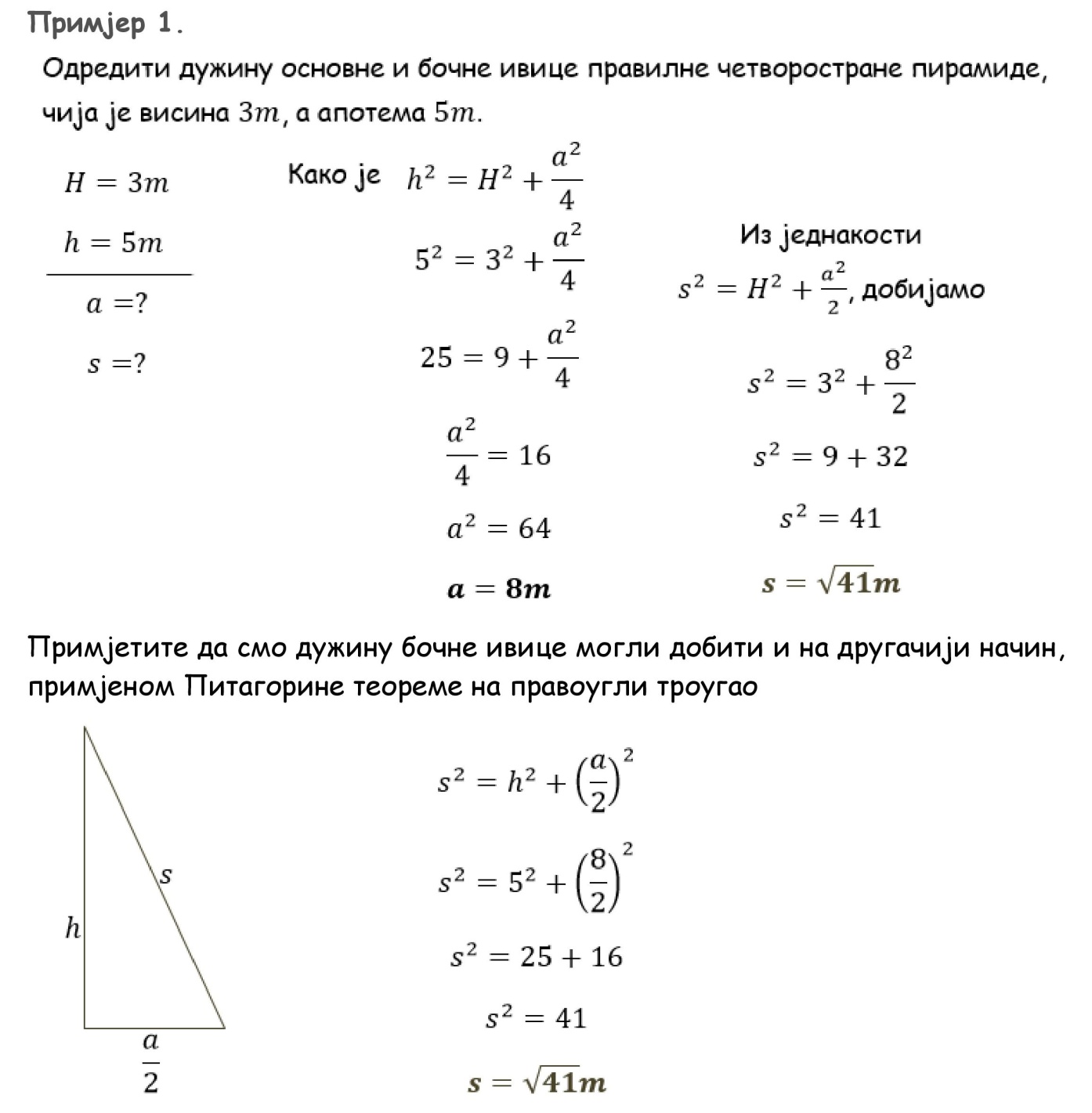 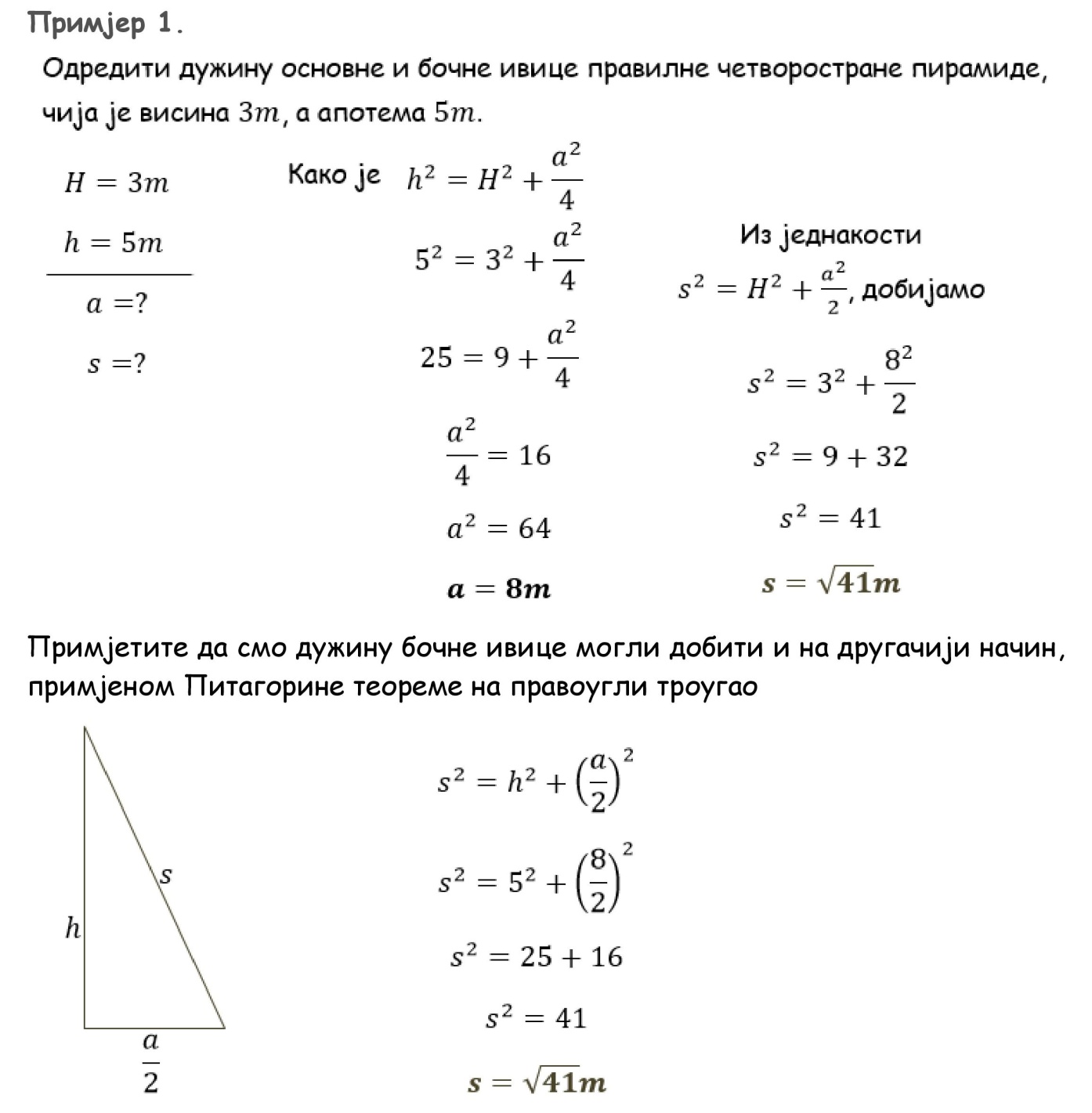 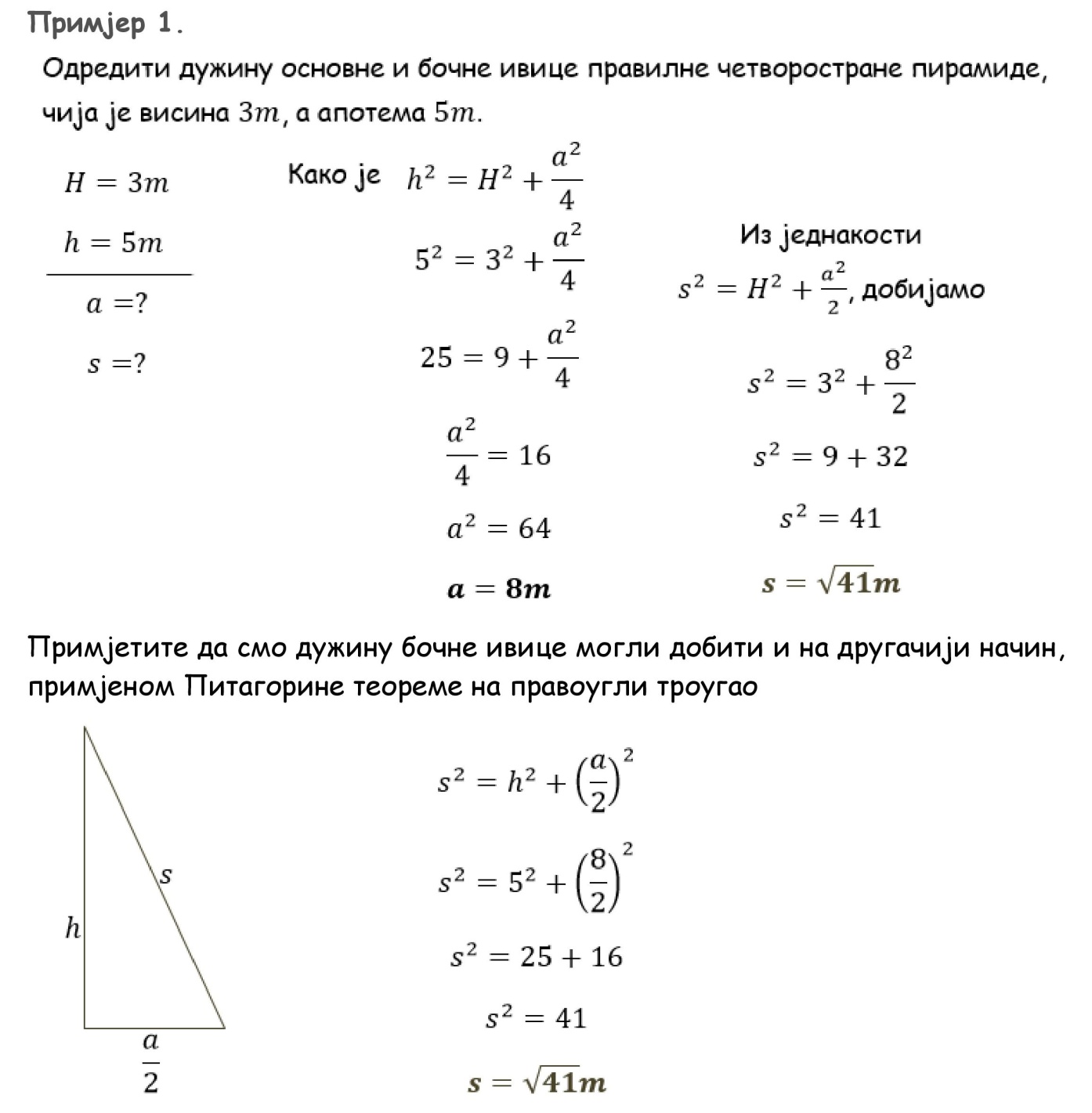 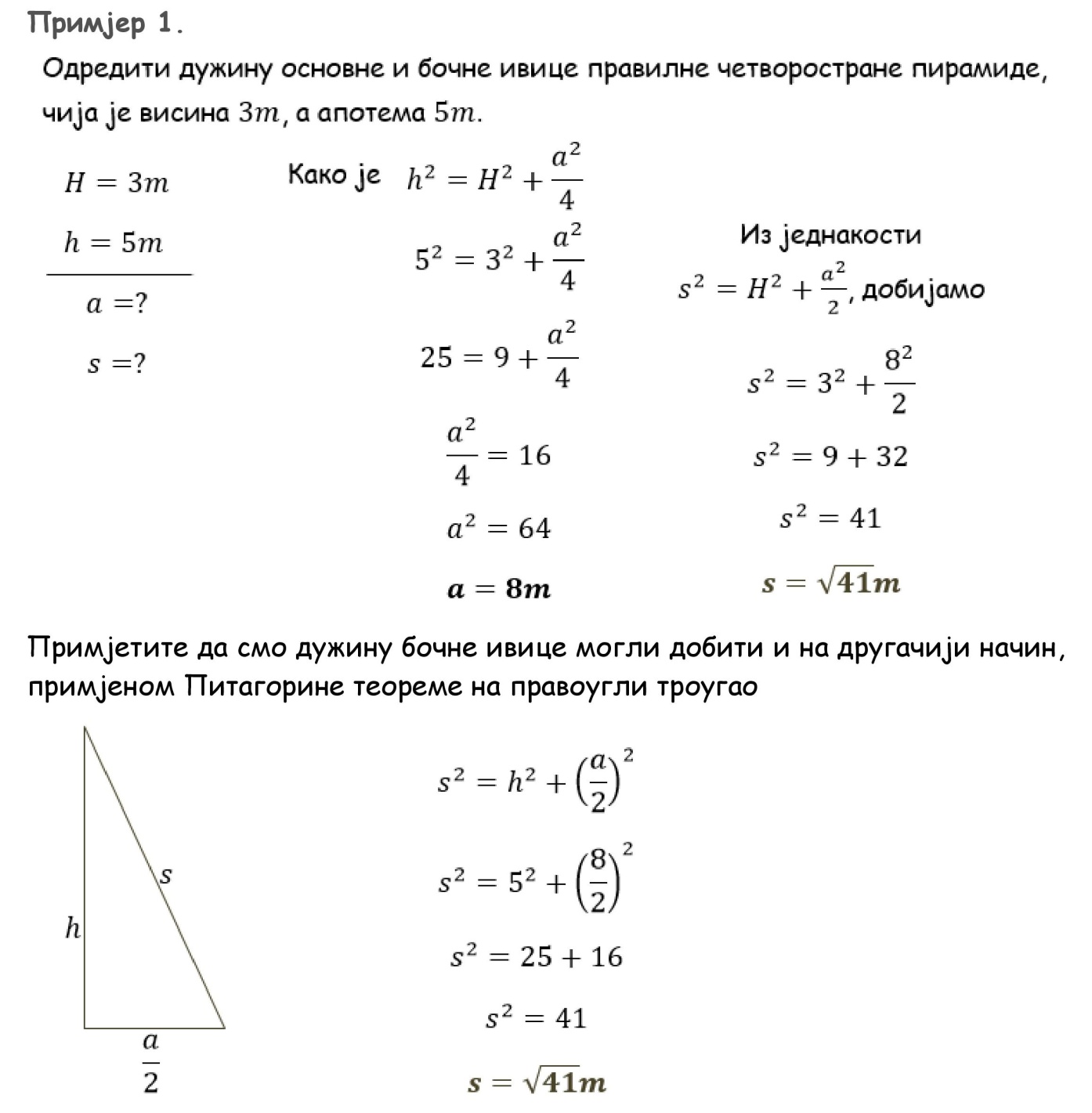 ЕЛЕМЕНТИ ПРАВИЛНЕ ПИРАМИДЕ
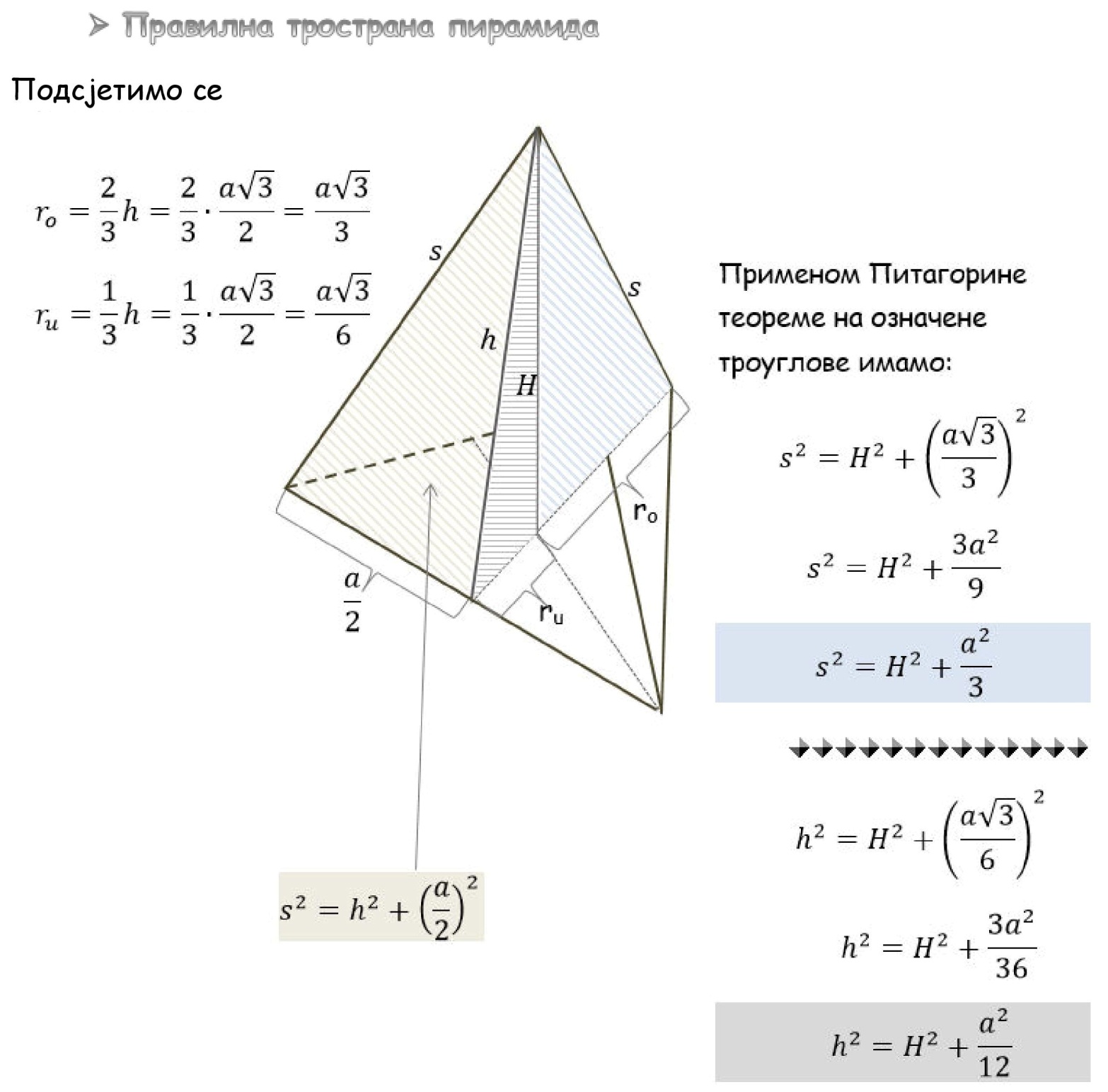 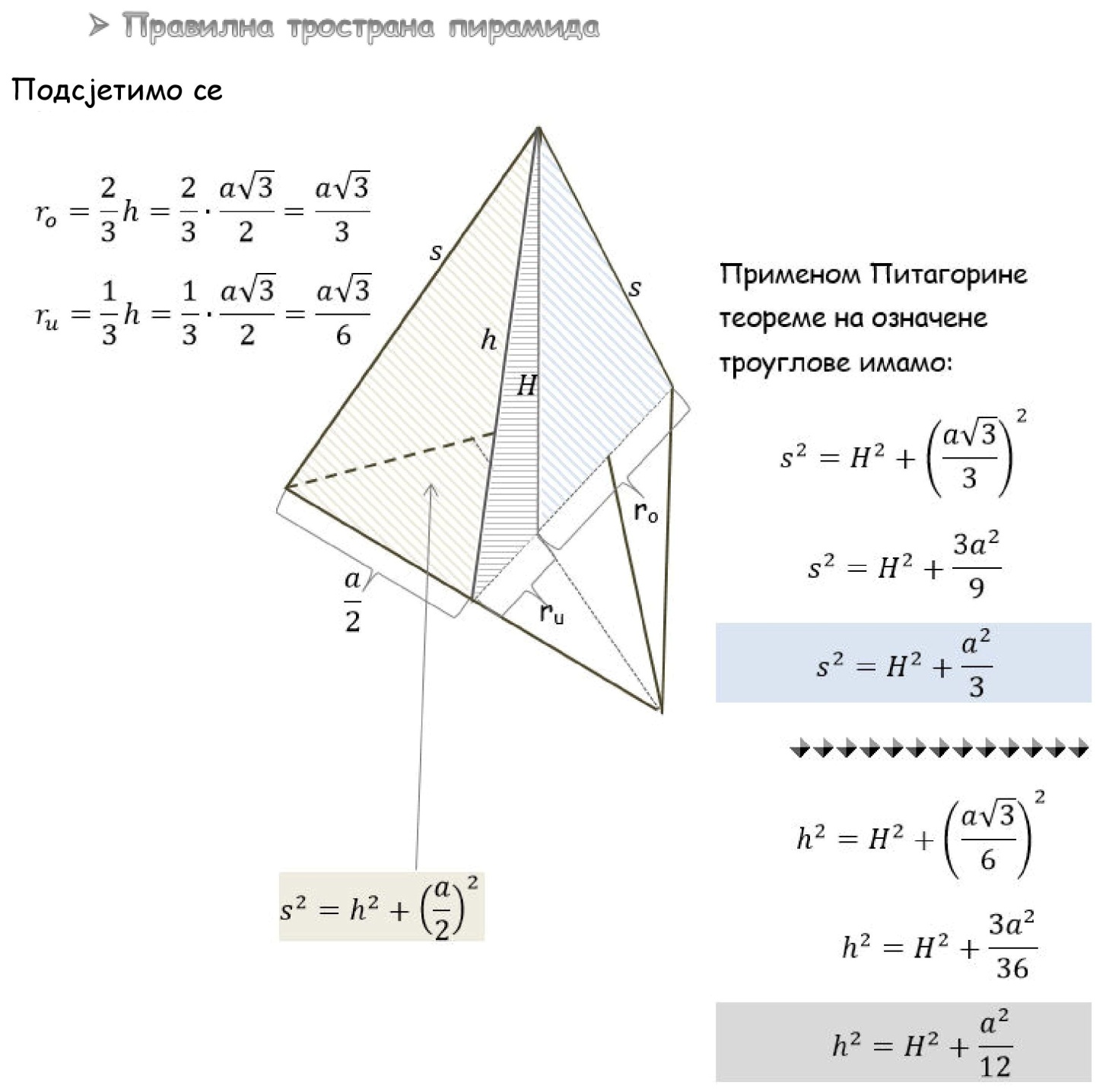 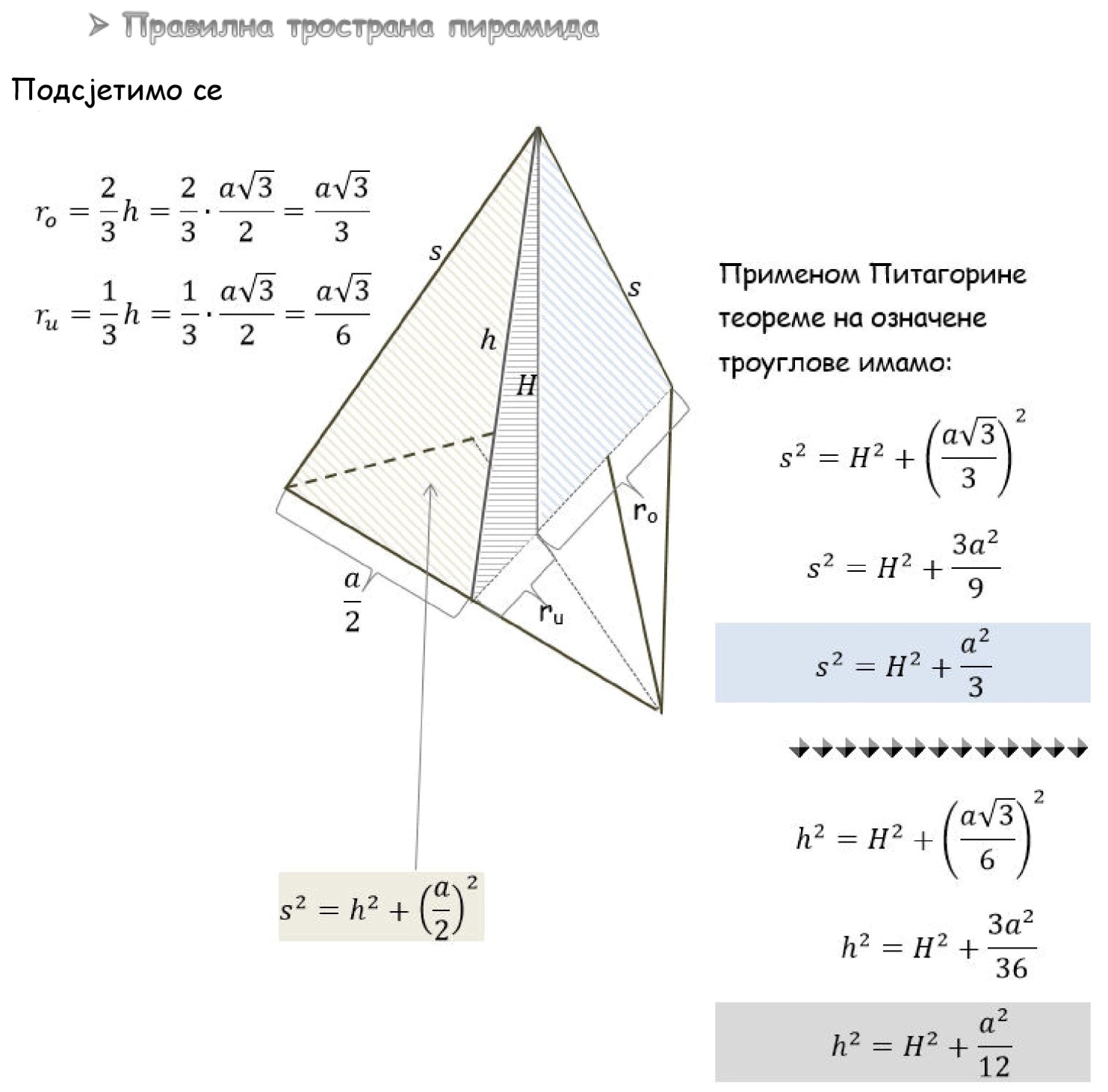 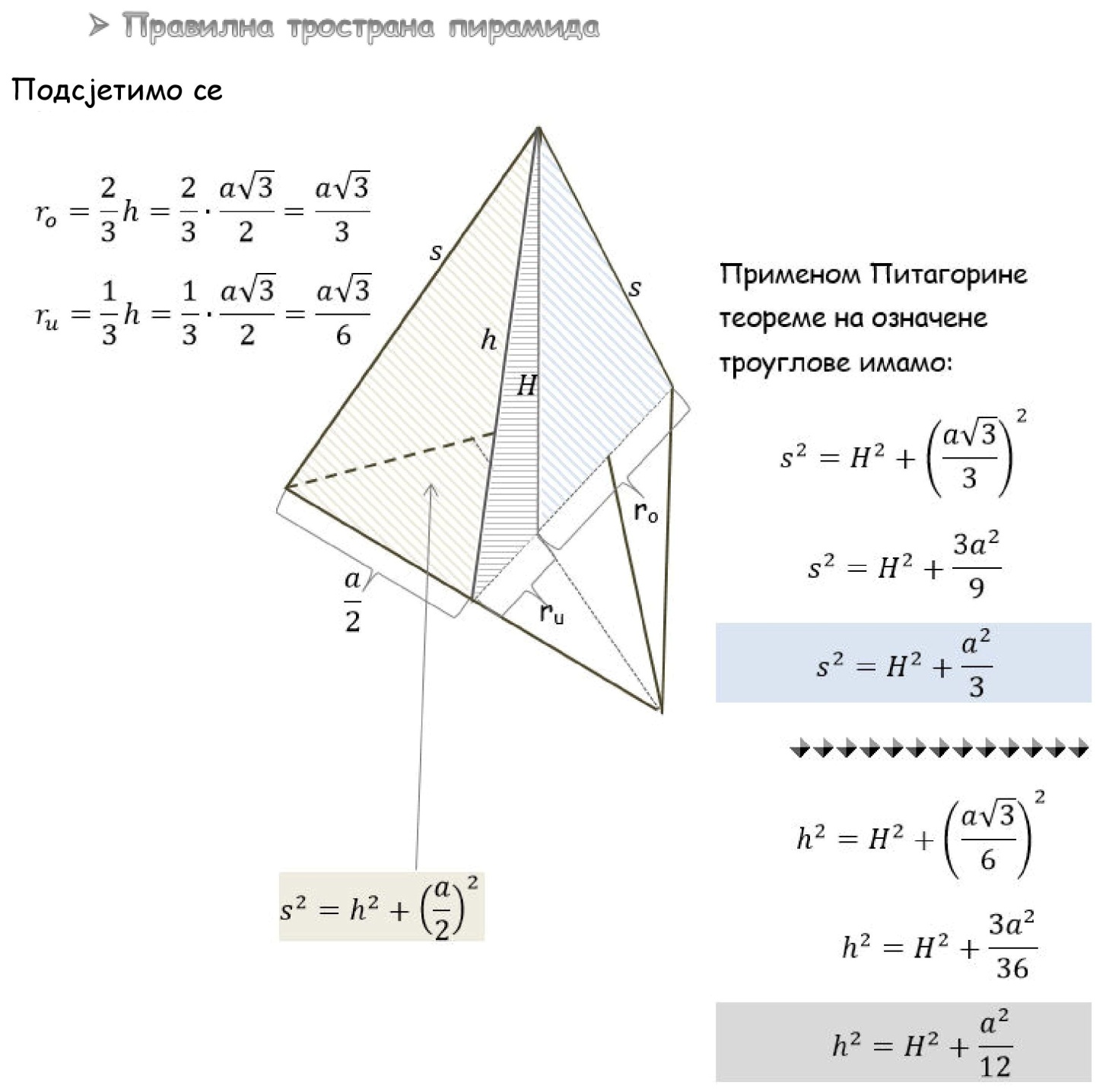 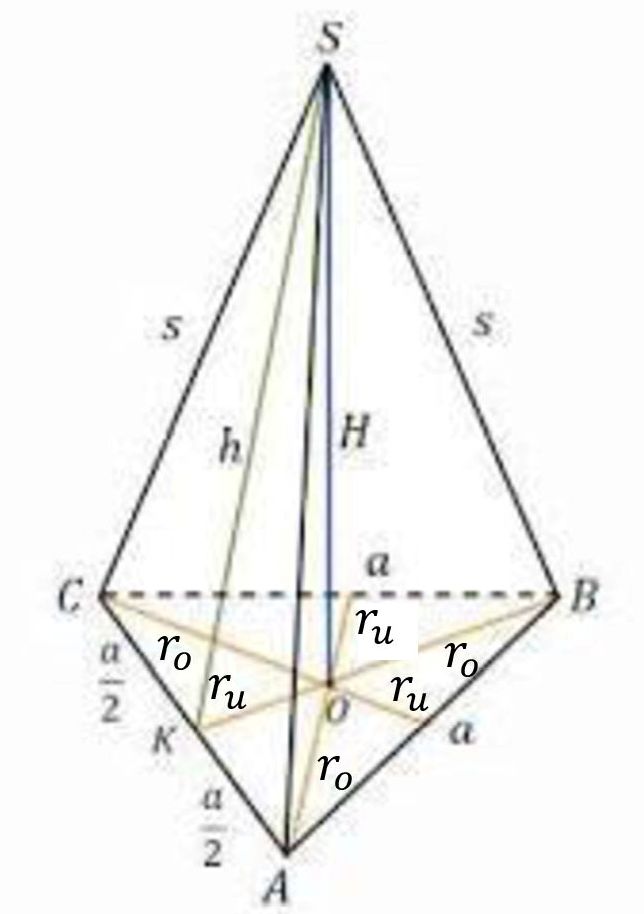 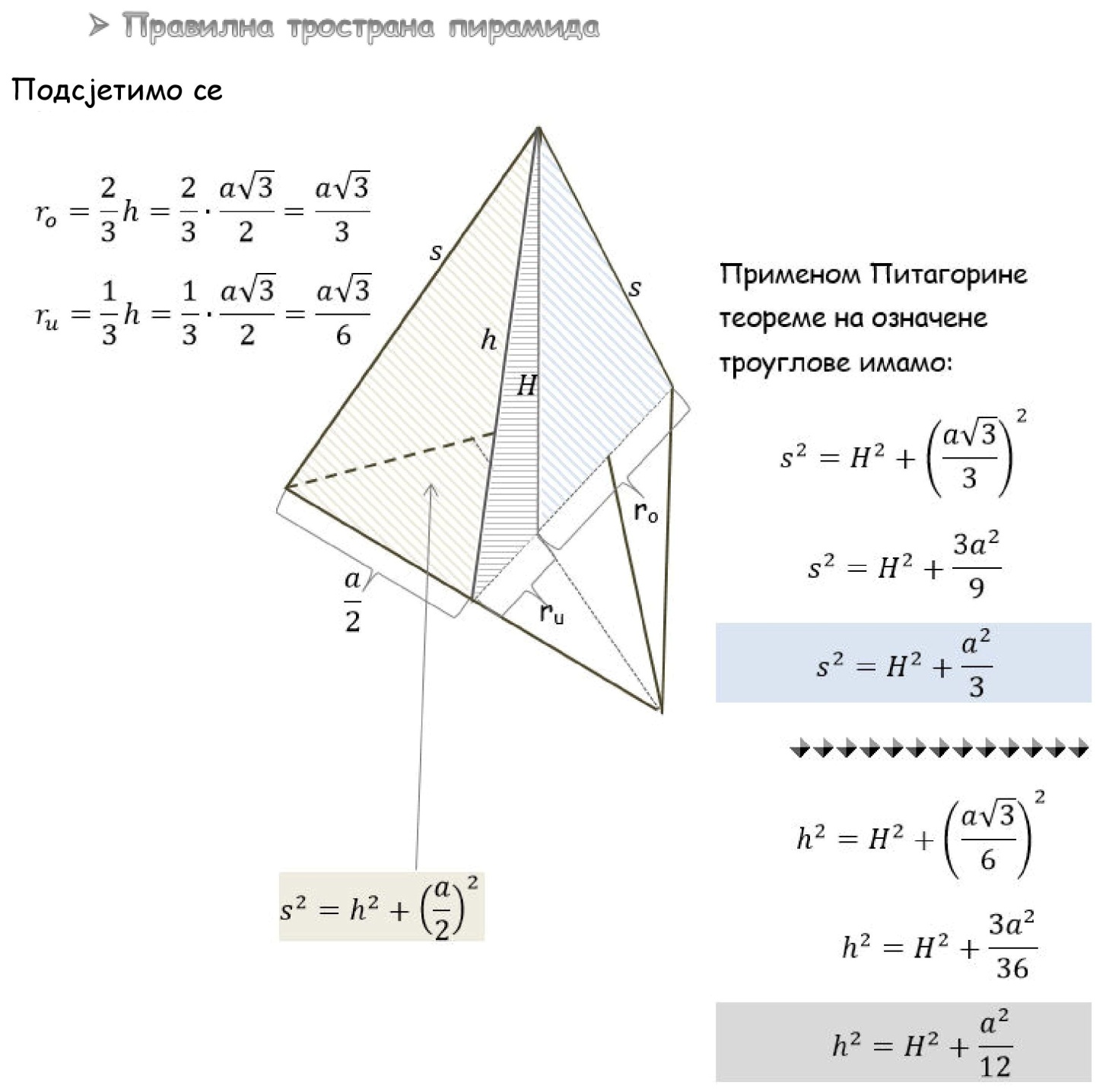 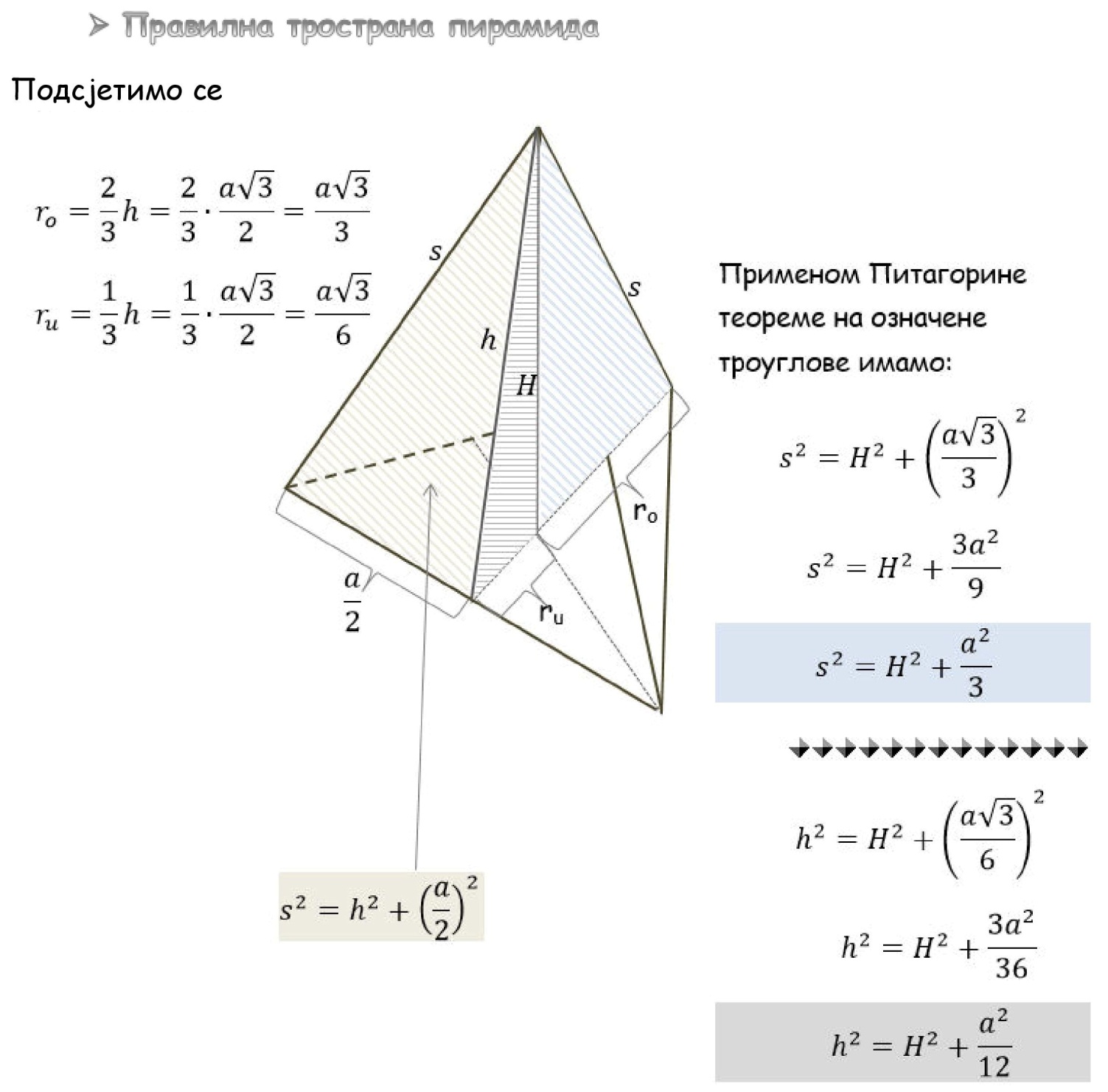 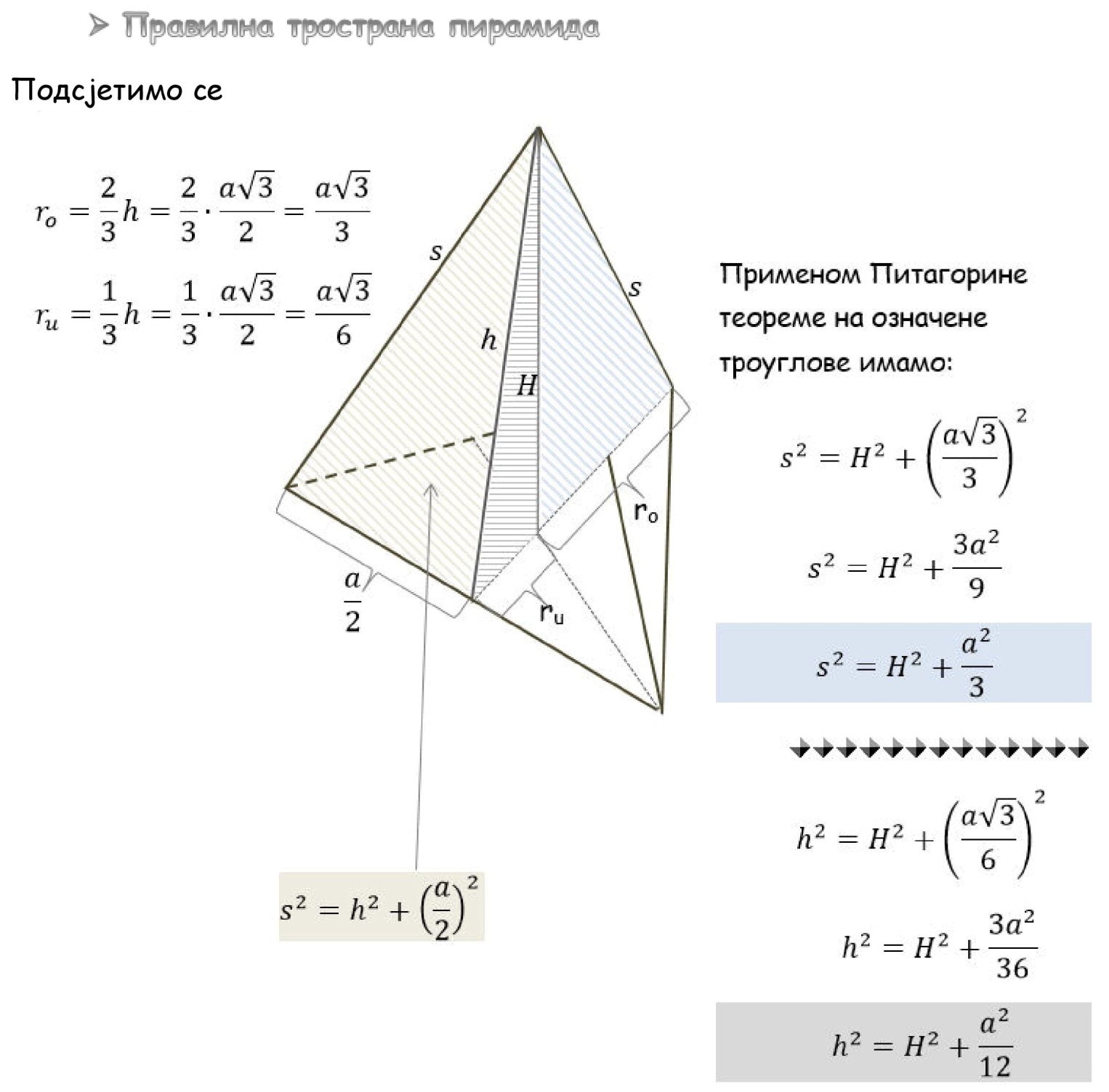 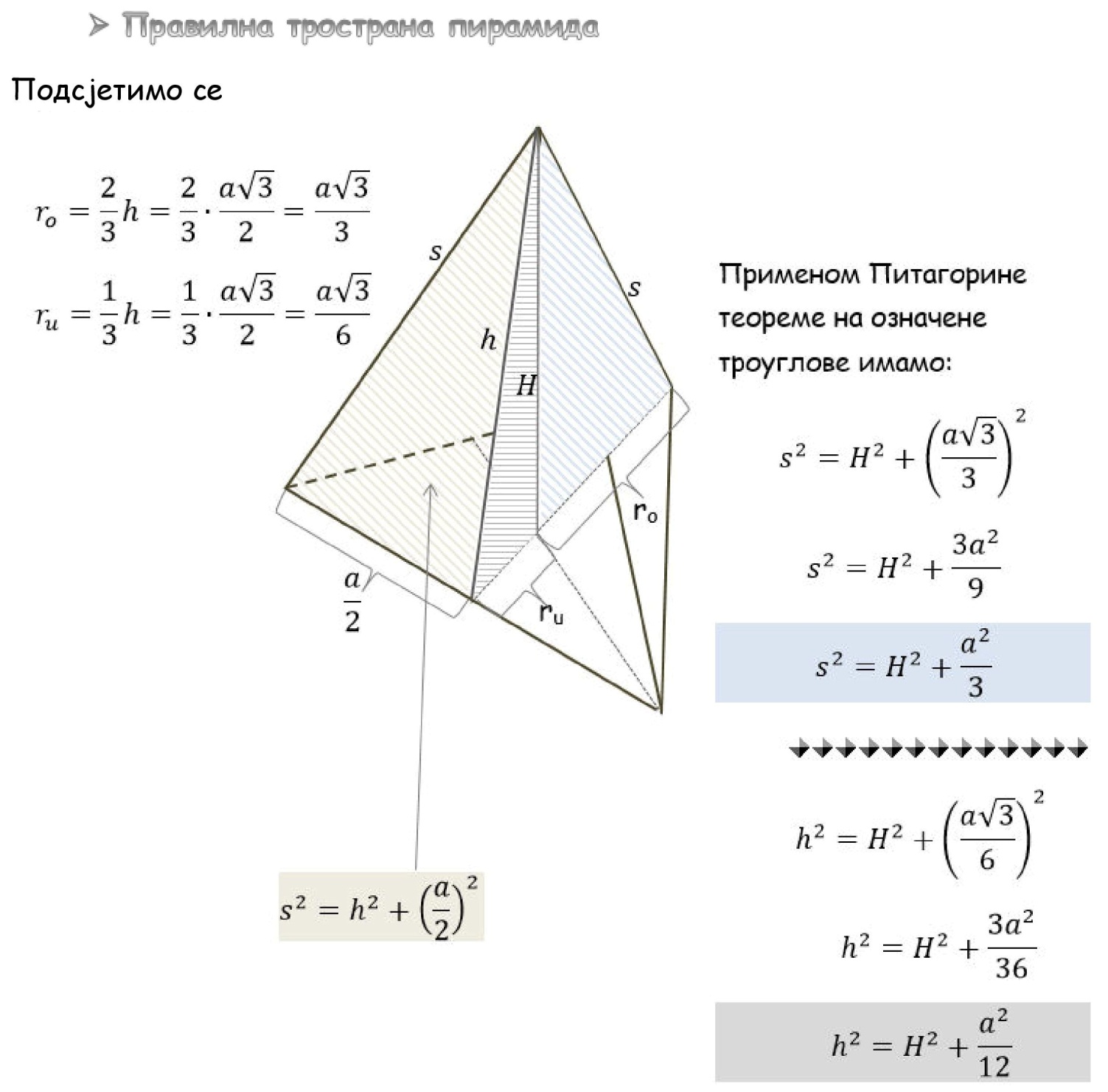 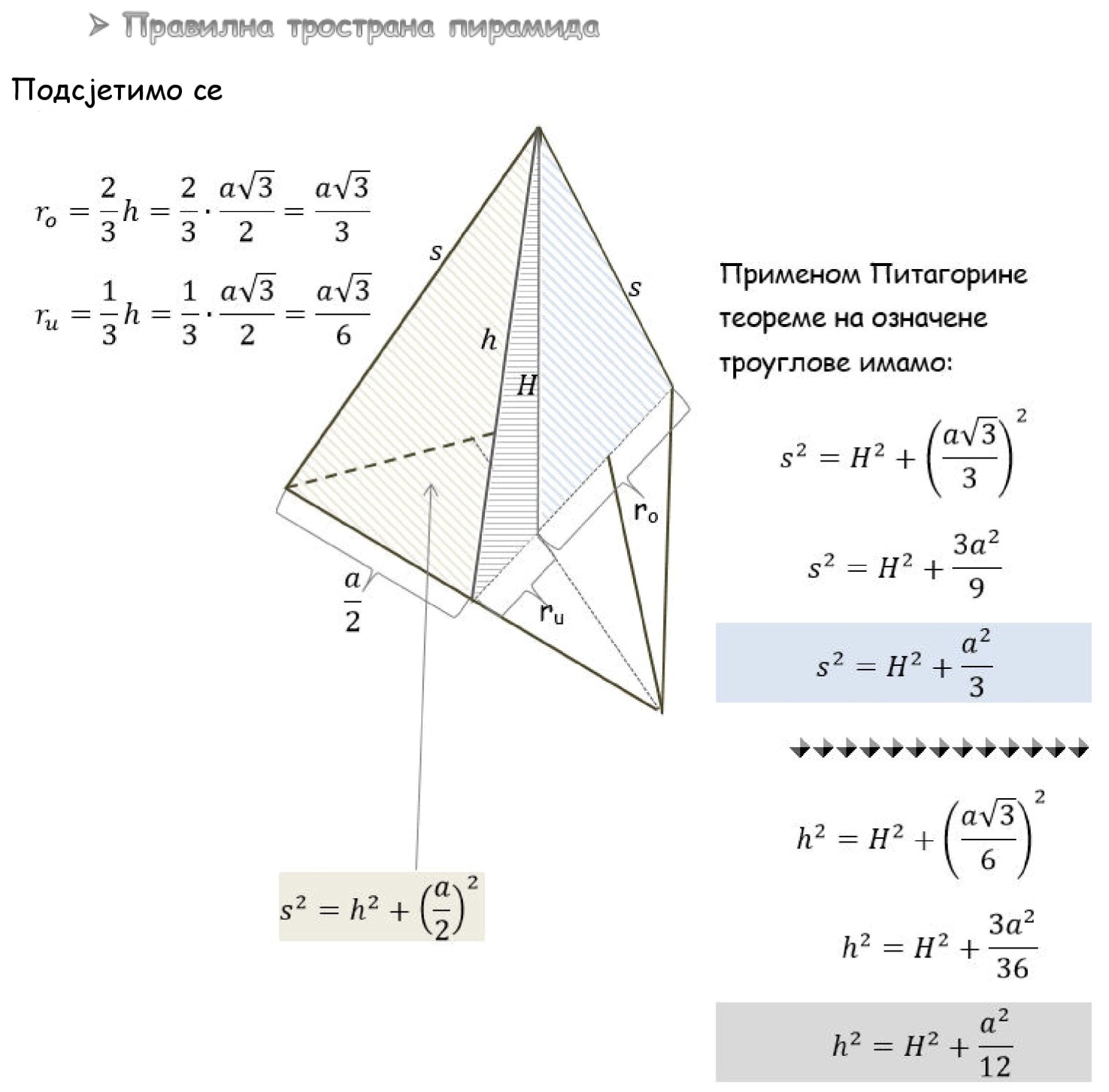 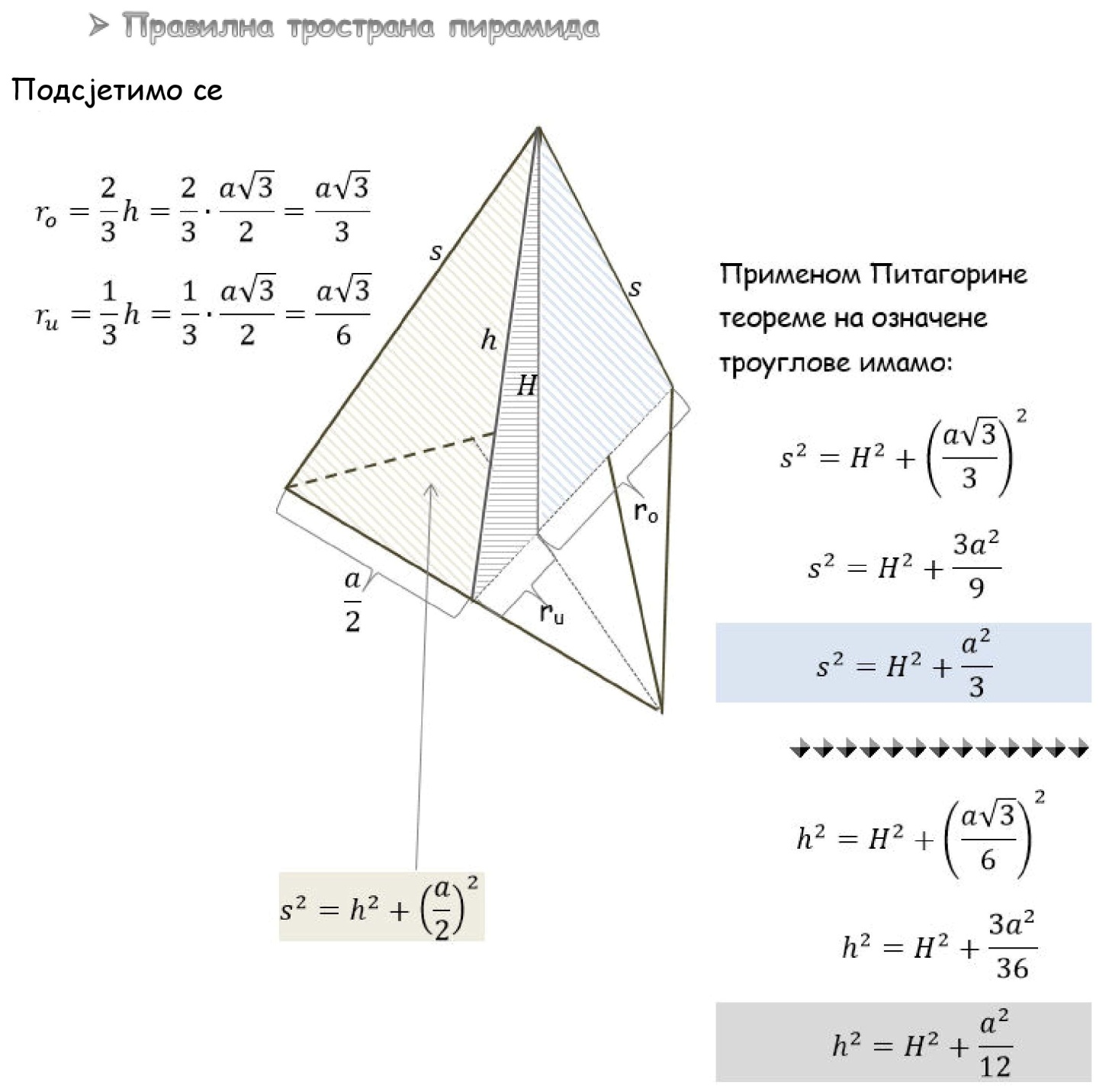 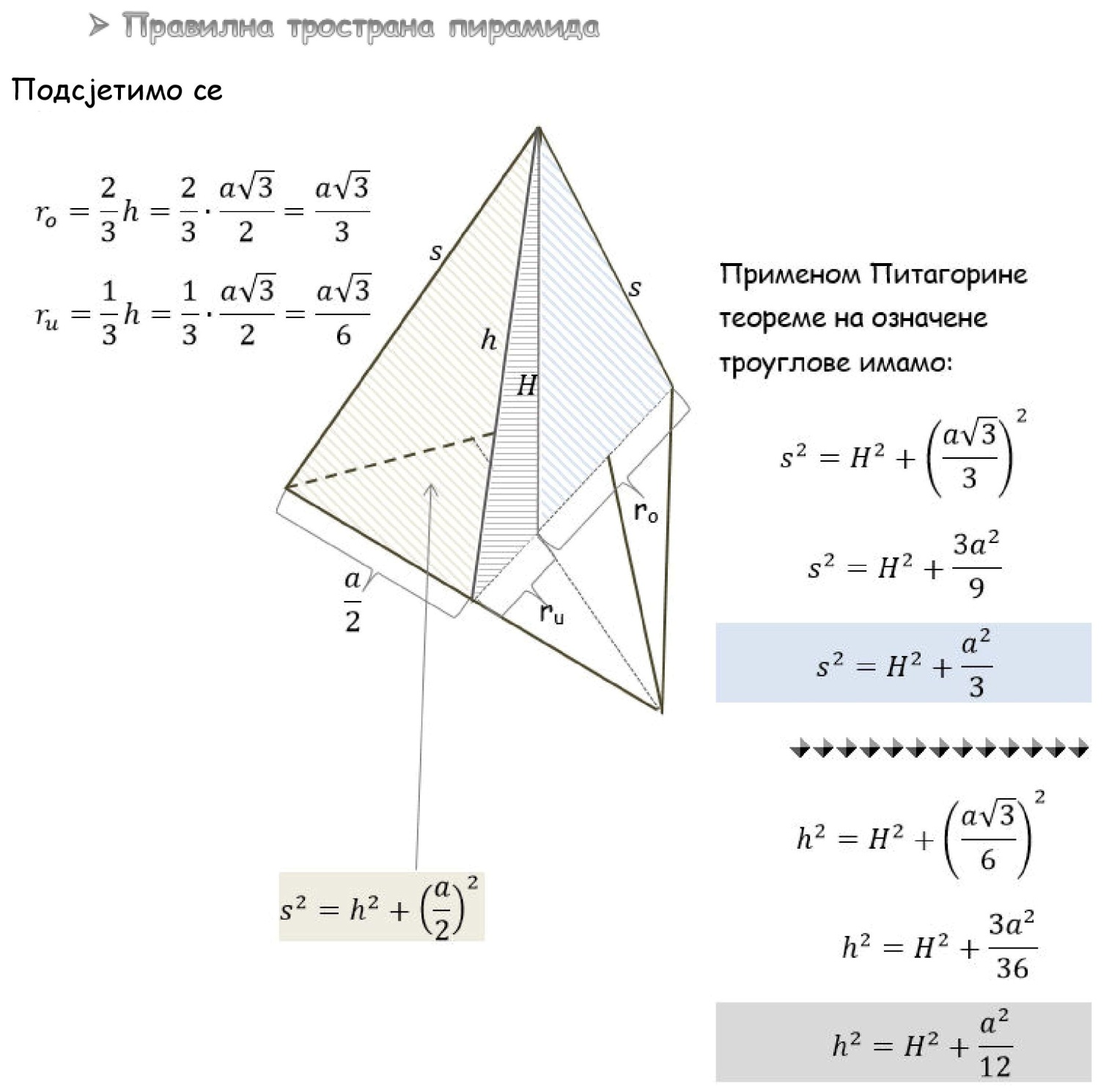 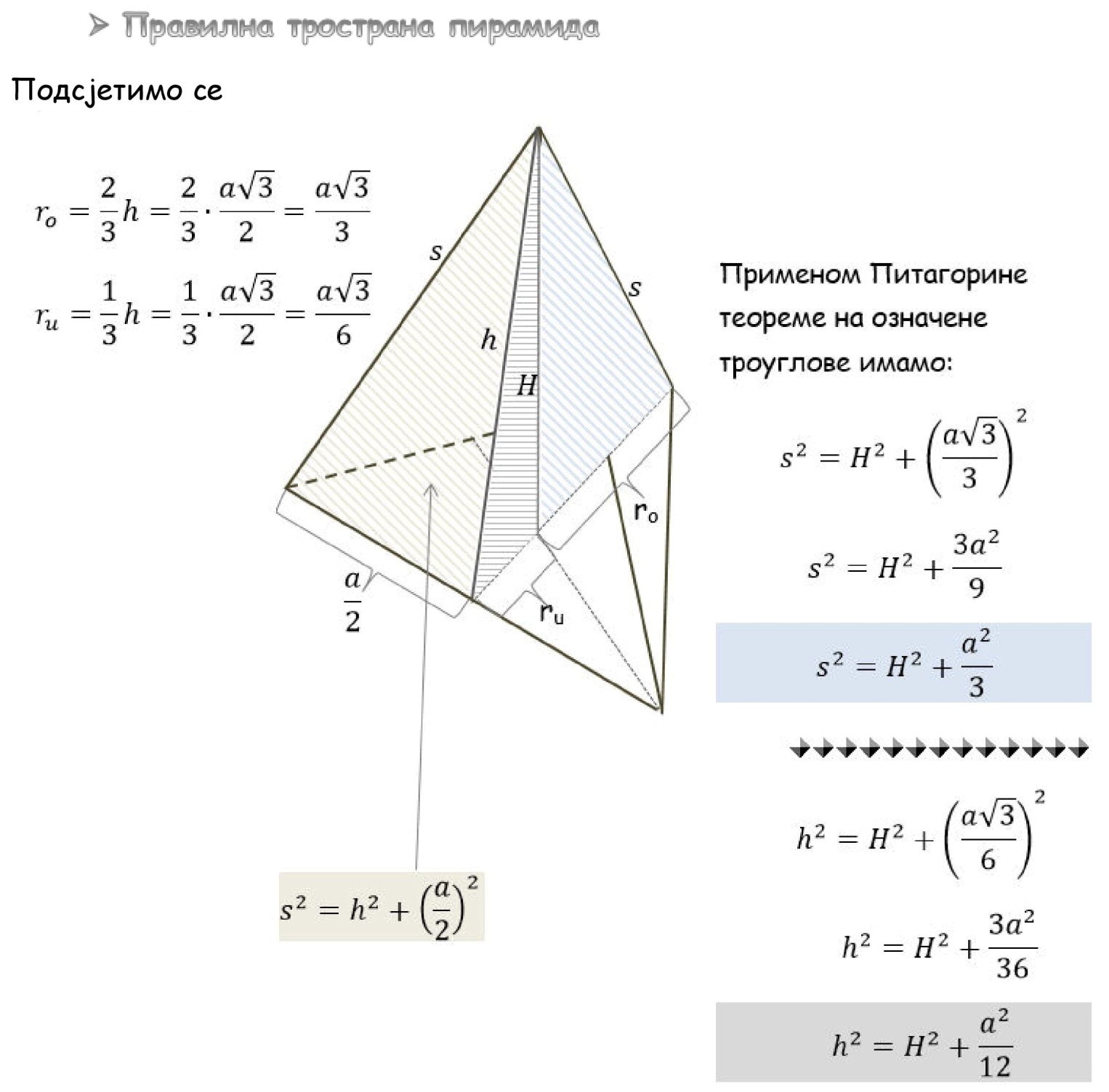 ЕЛЕМЕНТИ ПРАВИЛНЕ ПИРАМИДЕ
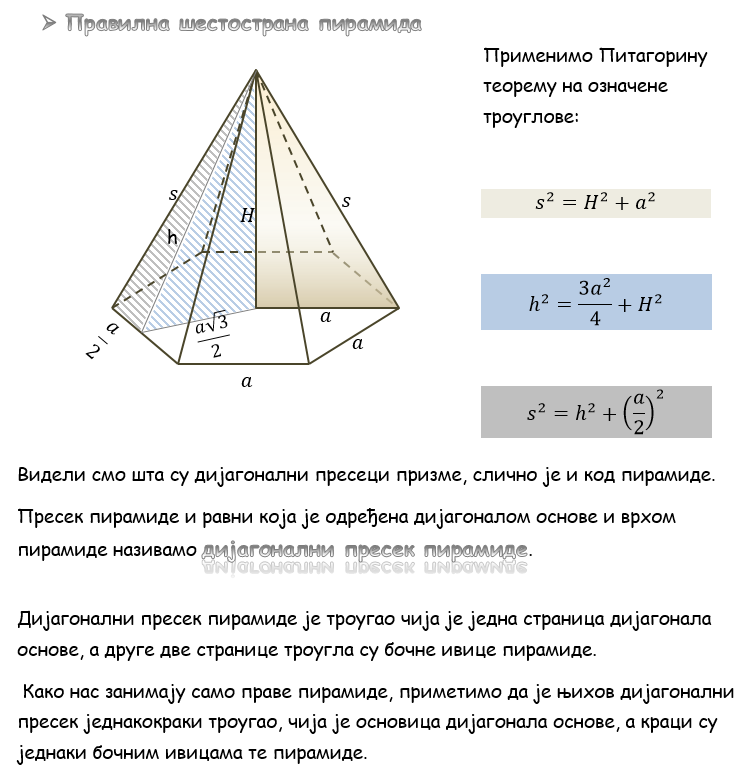 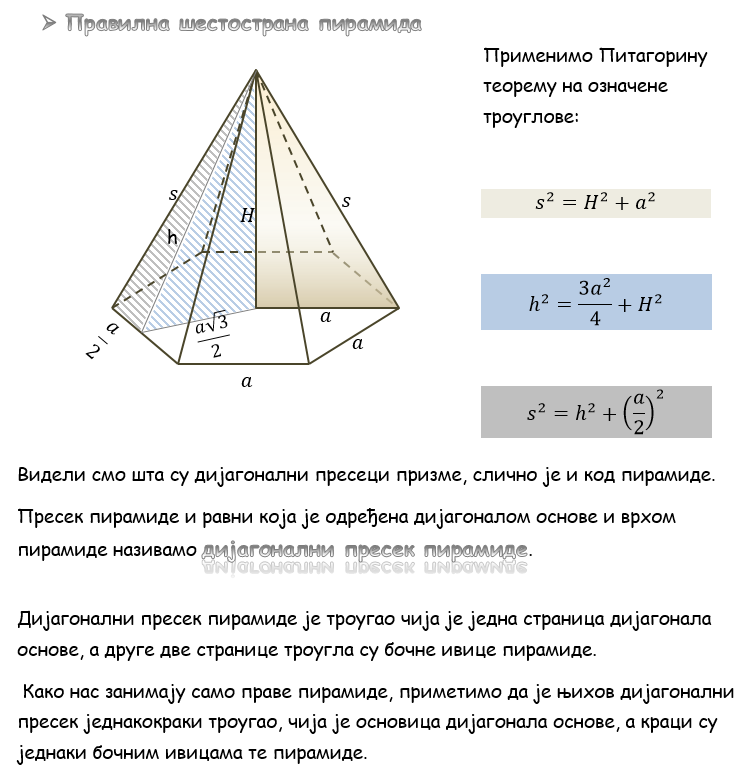 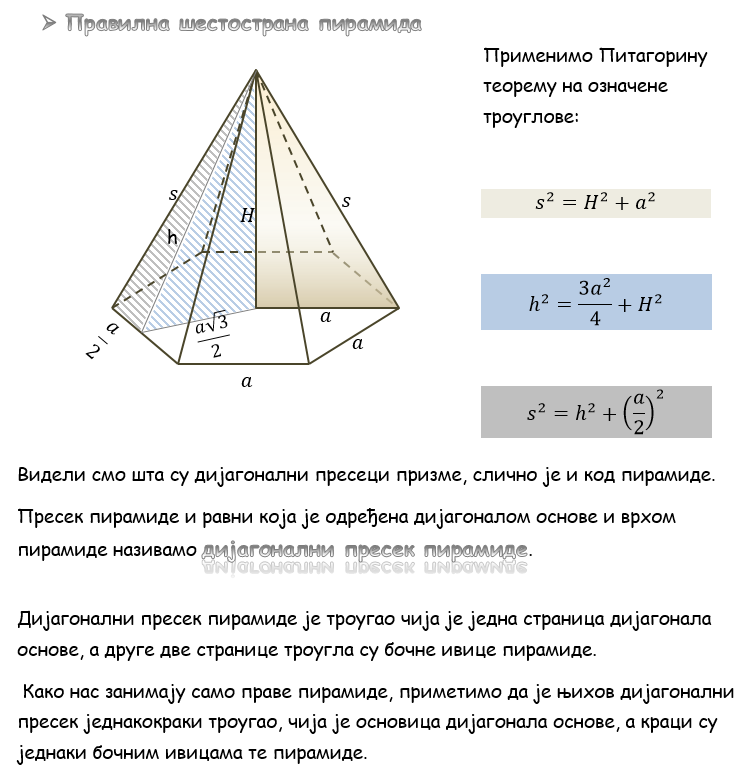 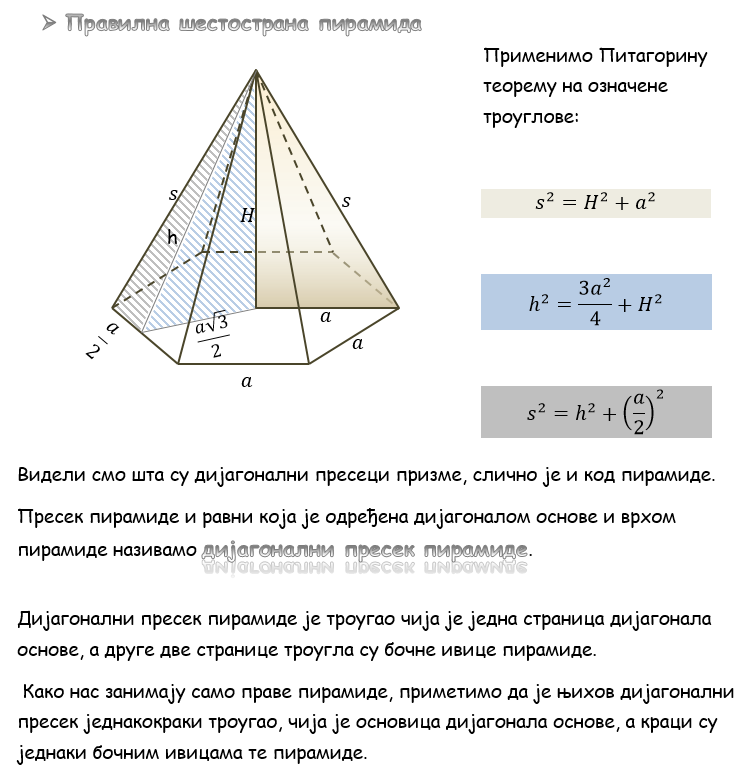 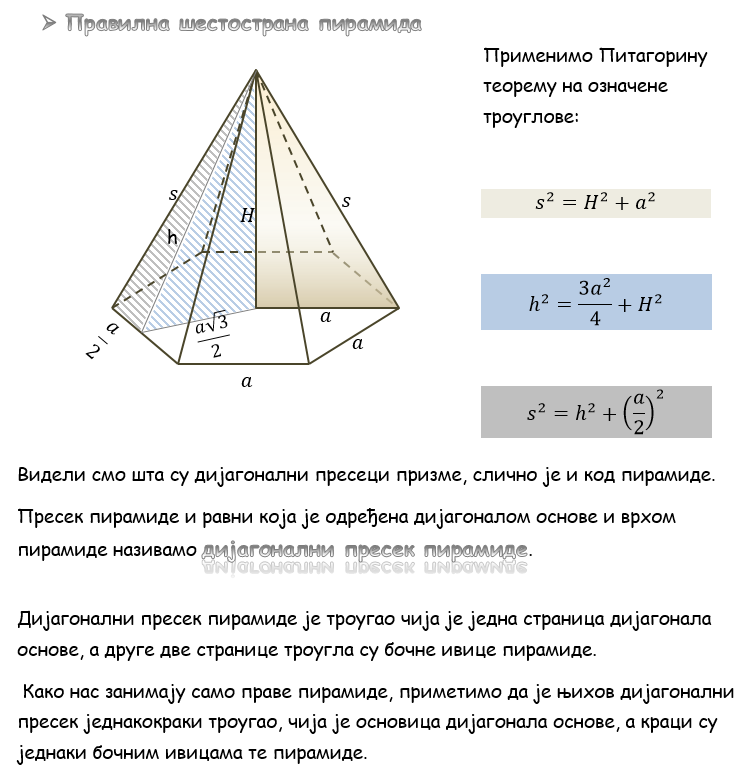 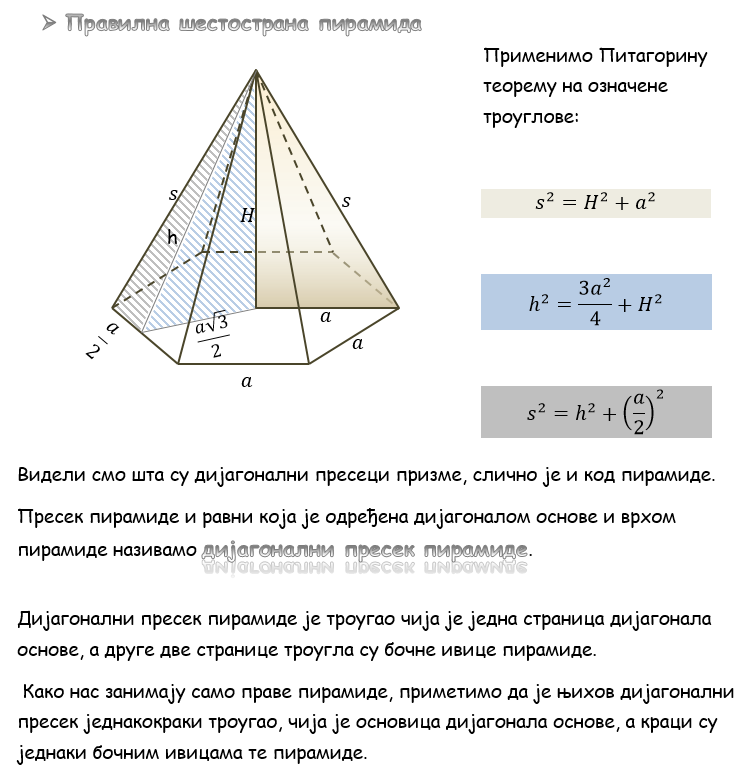 ДИЈАГОНАЛНИ ПРЕСЈЕЦИ ПРАВИЛНЕ ПИРАМИДЕ
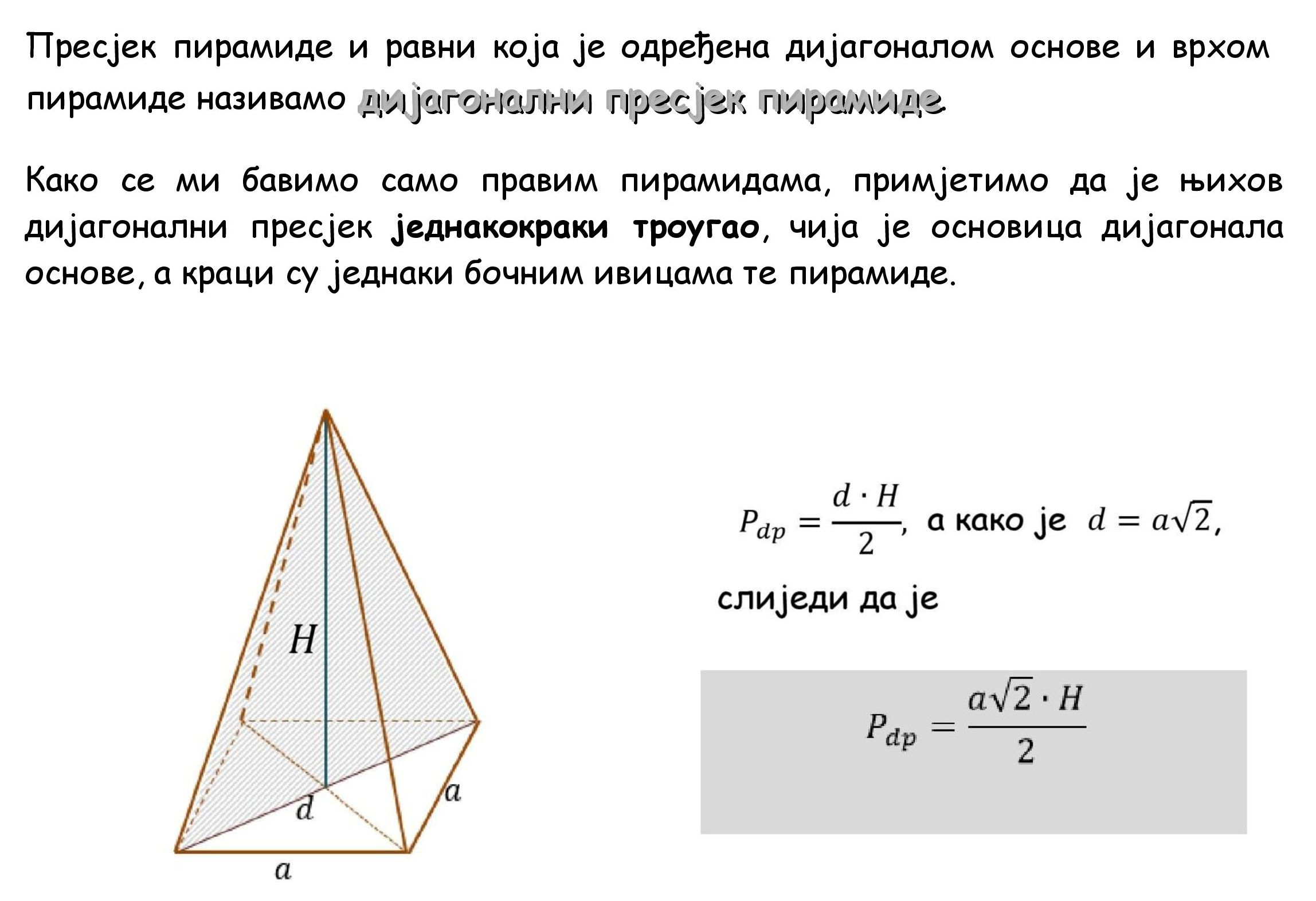 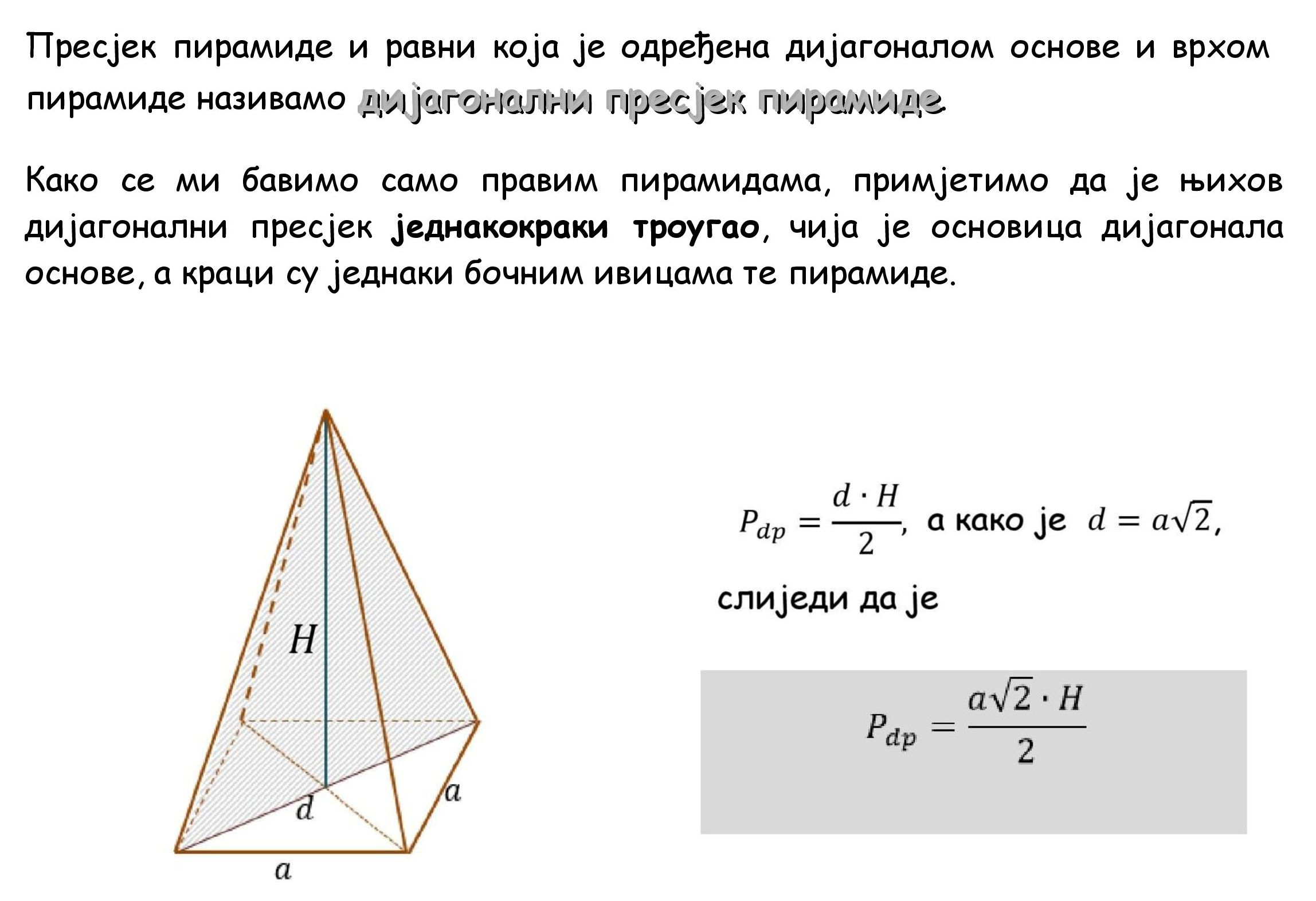 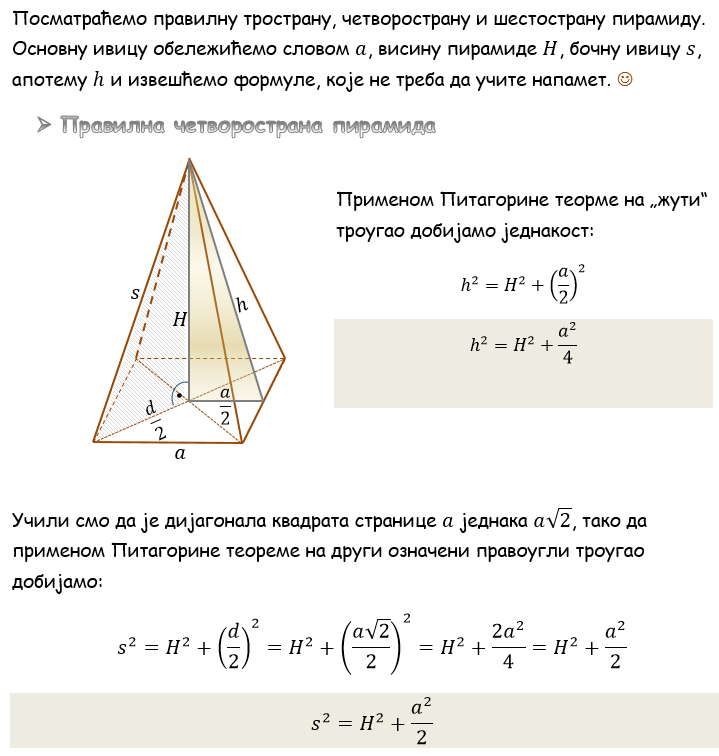 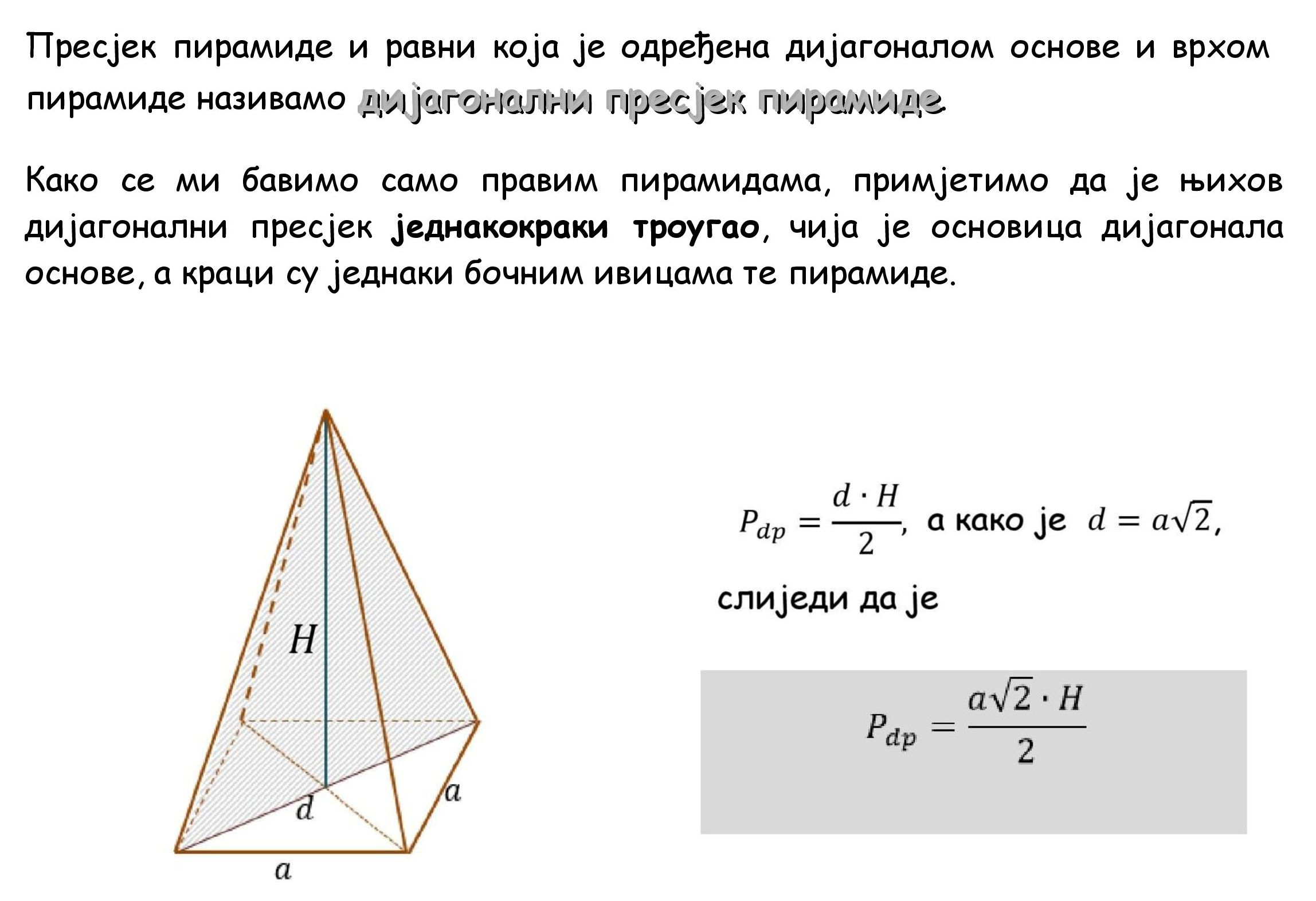 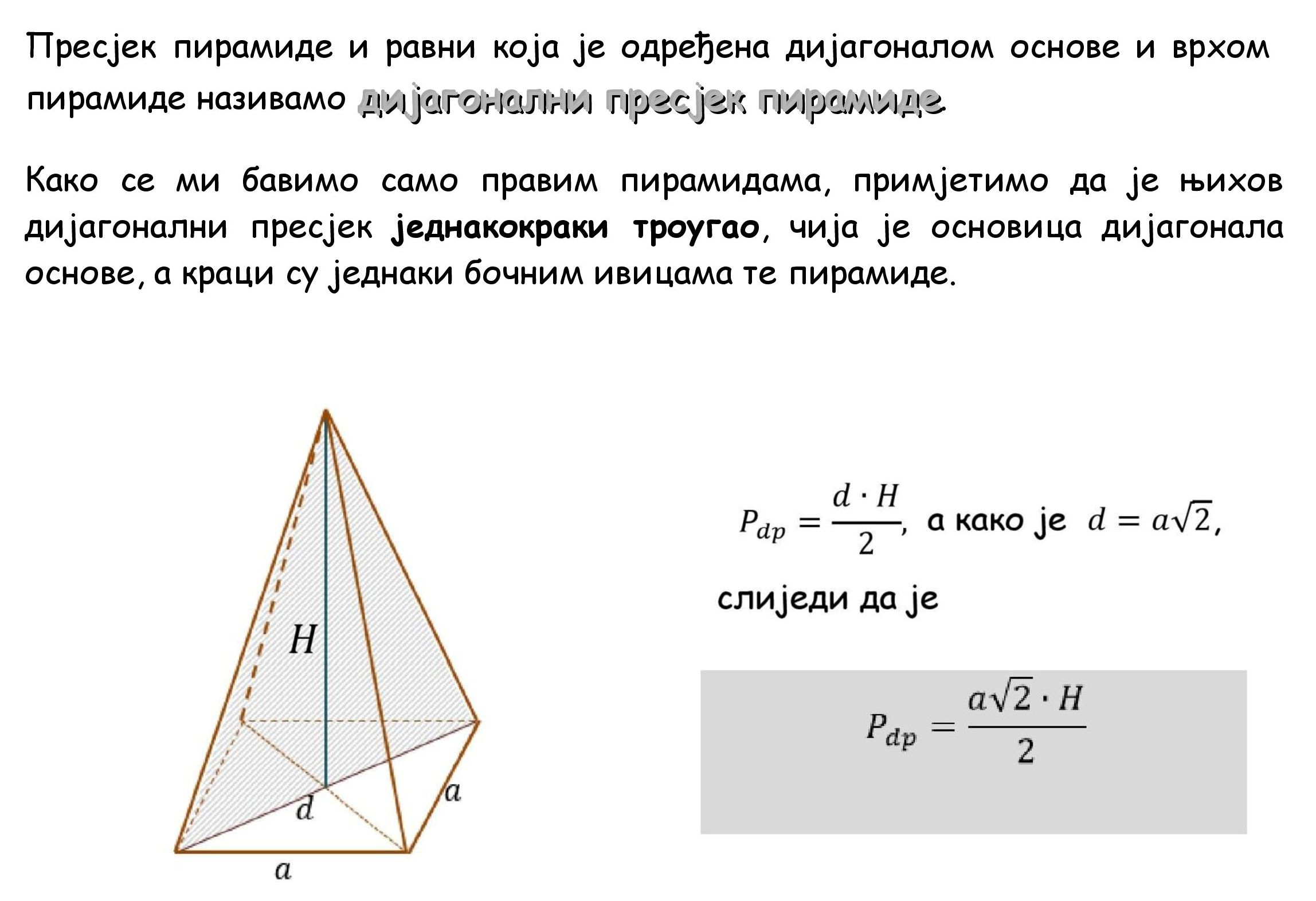 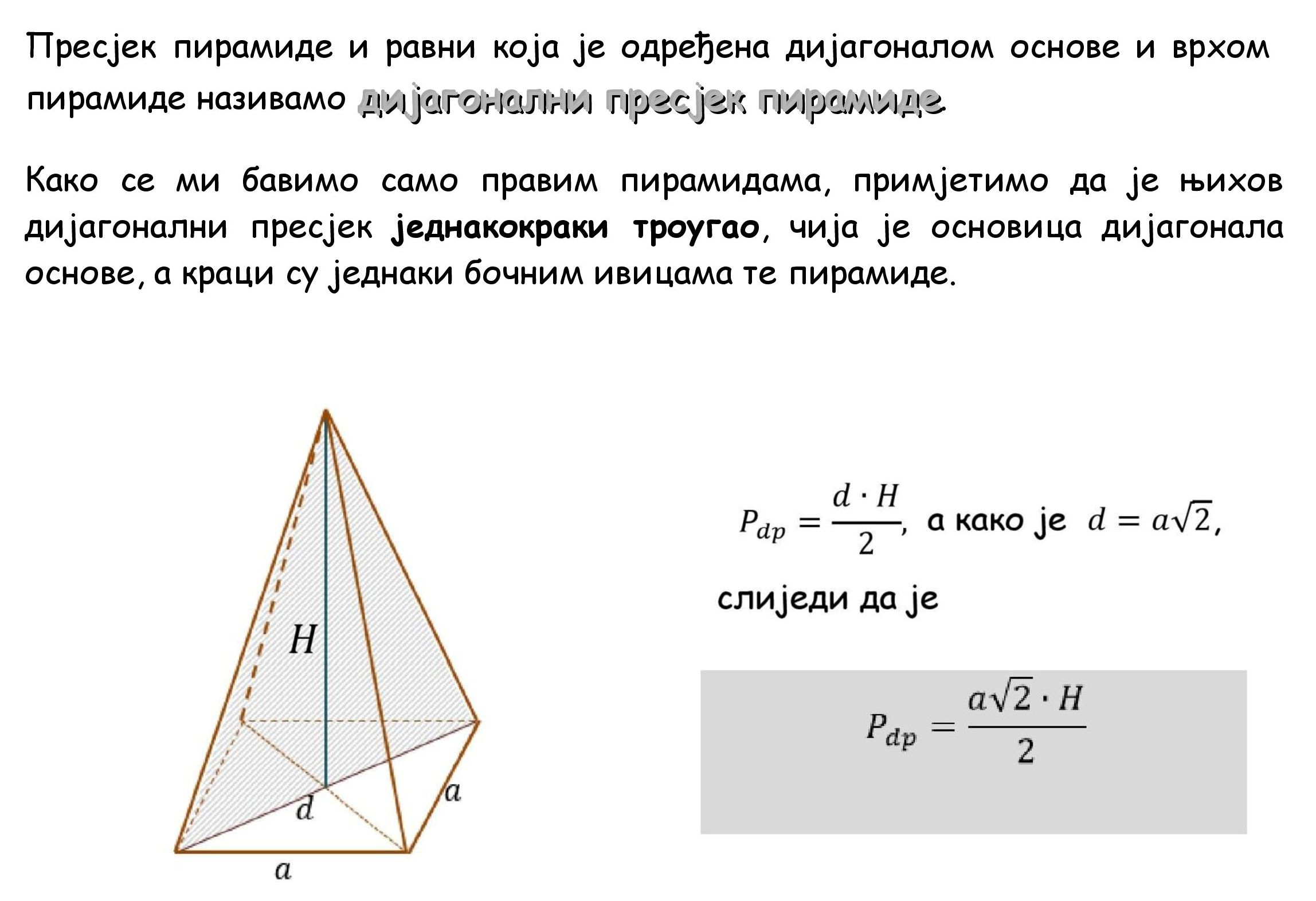 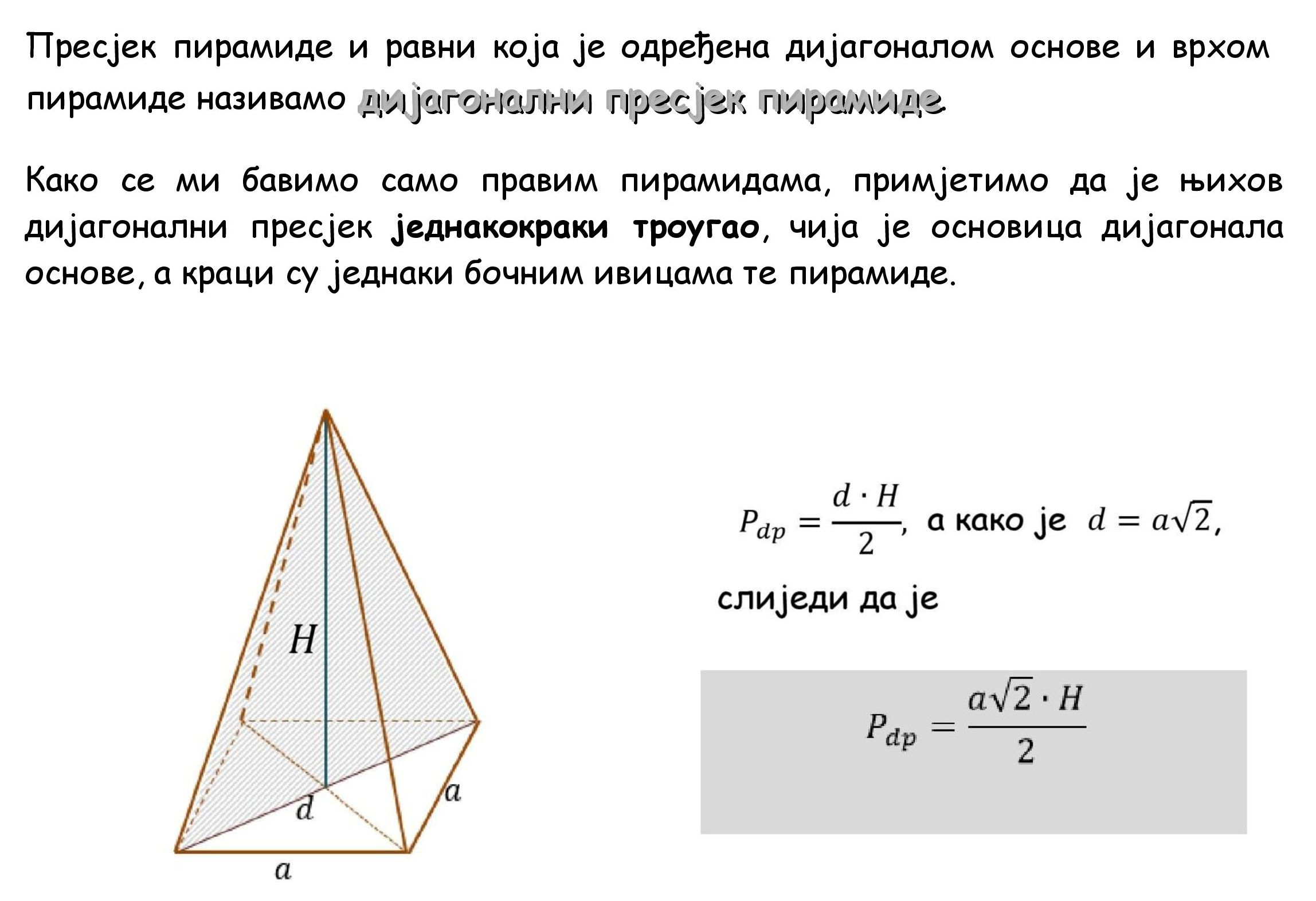 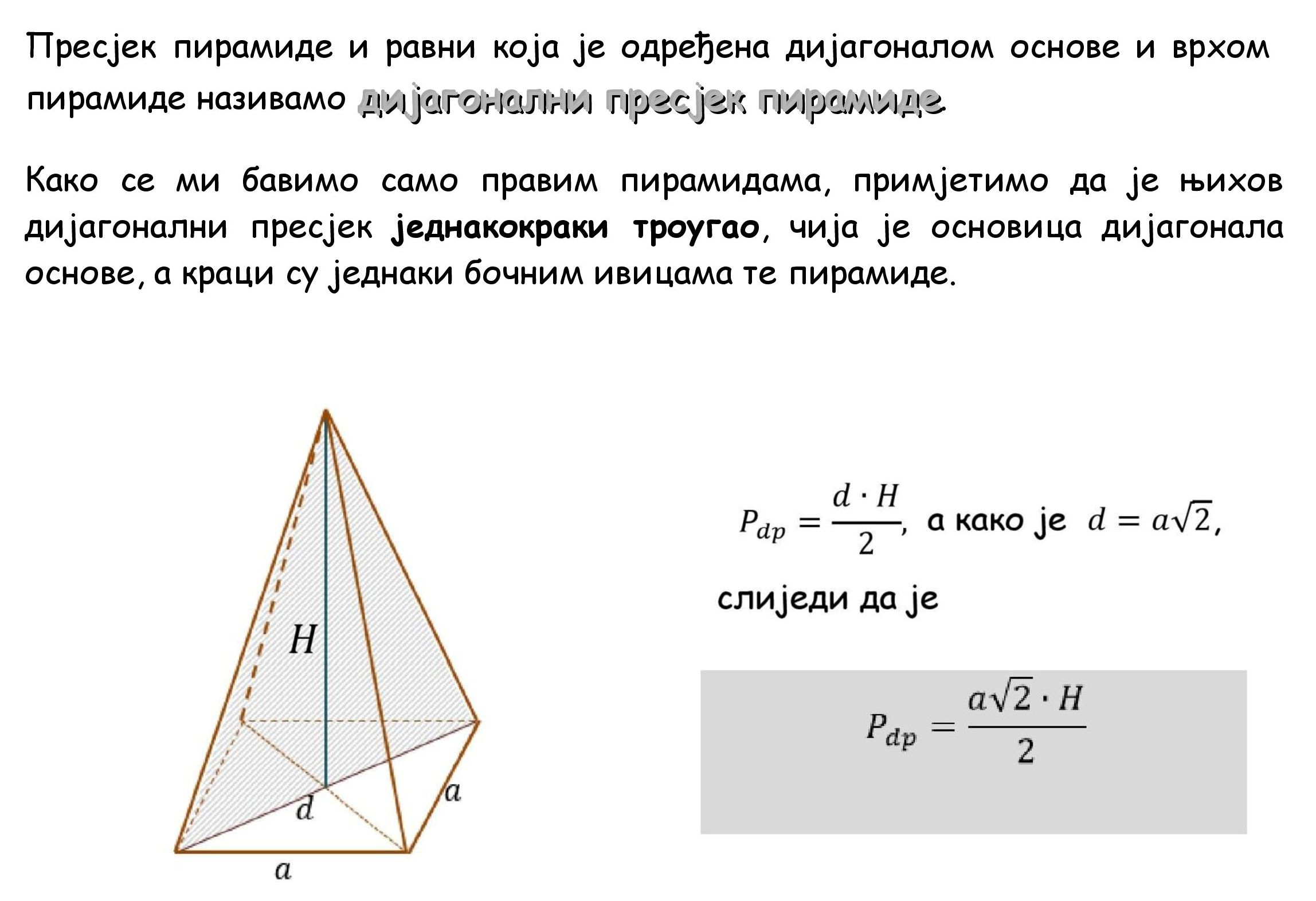 ДИЈАГОНАЛНИ ПРЕСЈЕЦИ ПРАВИЛНЕ ПИРАМИДЕ
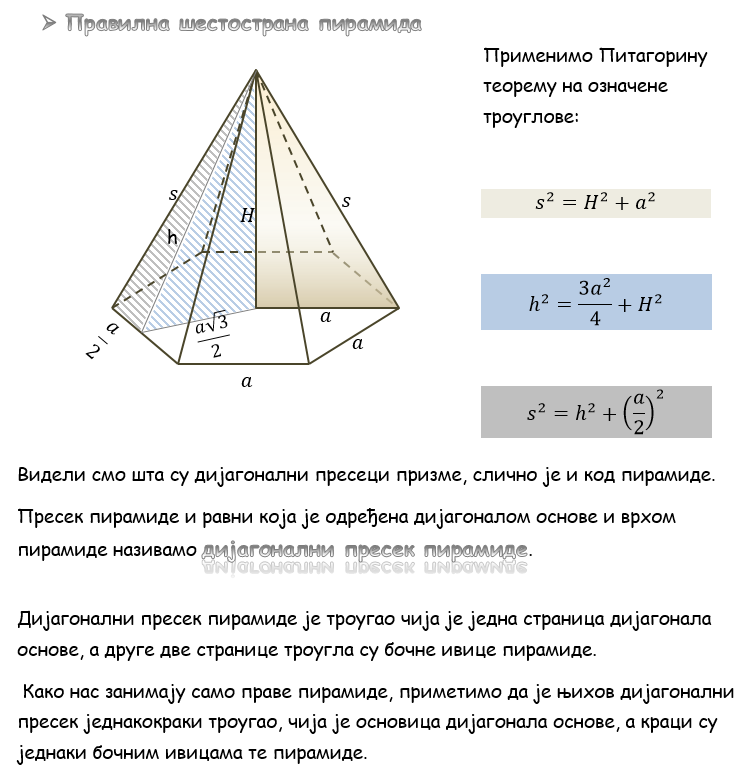 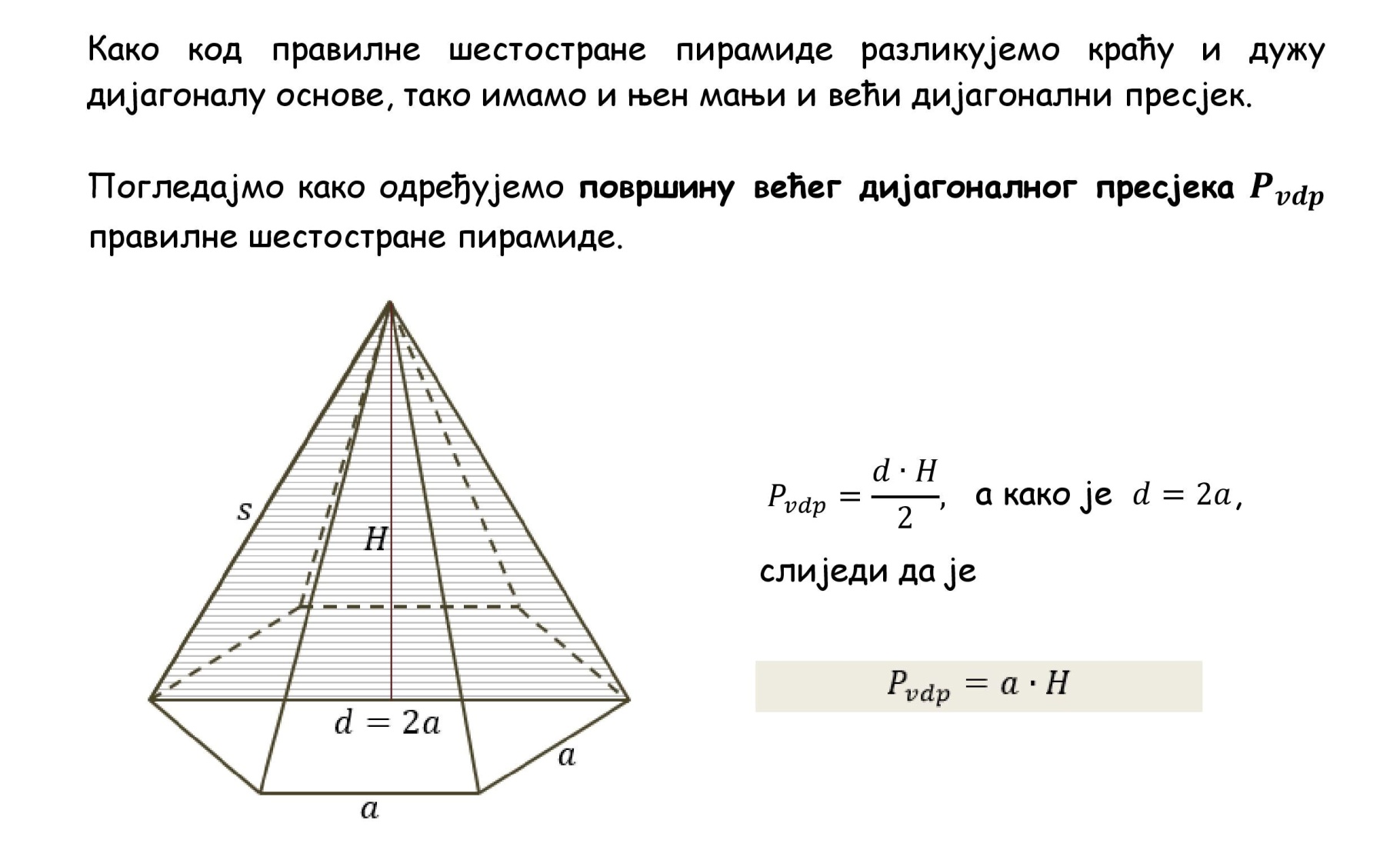 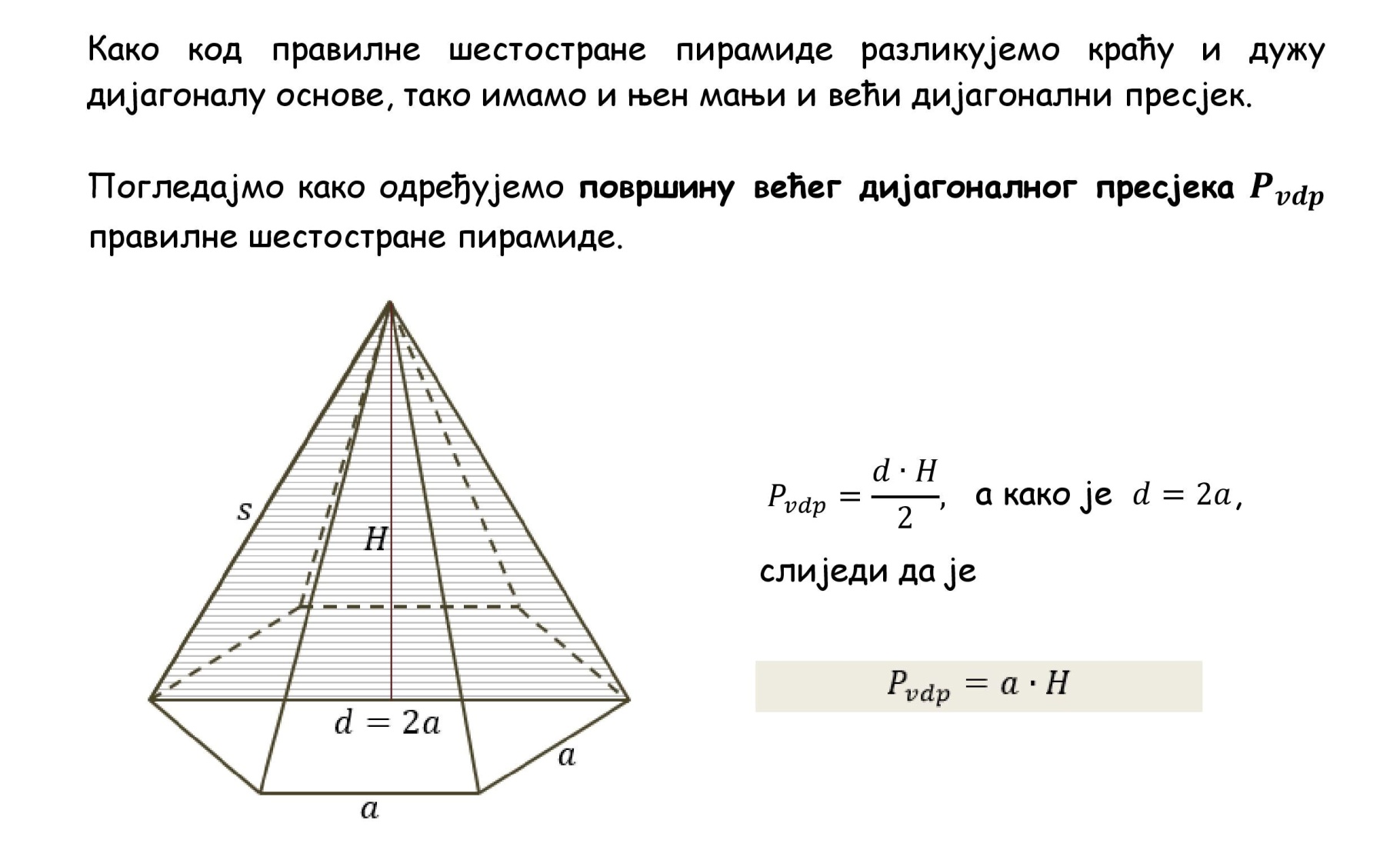 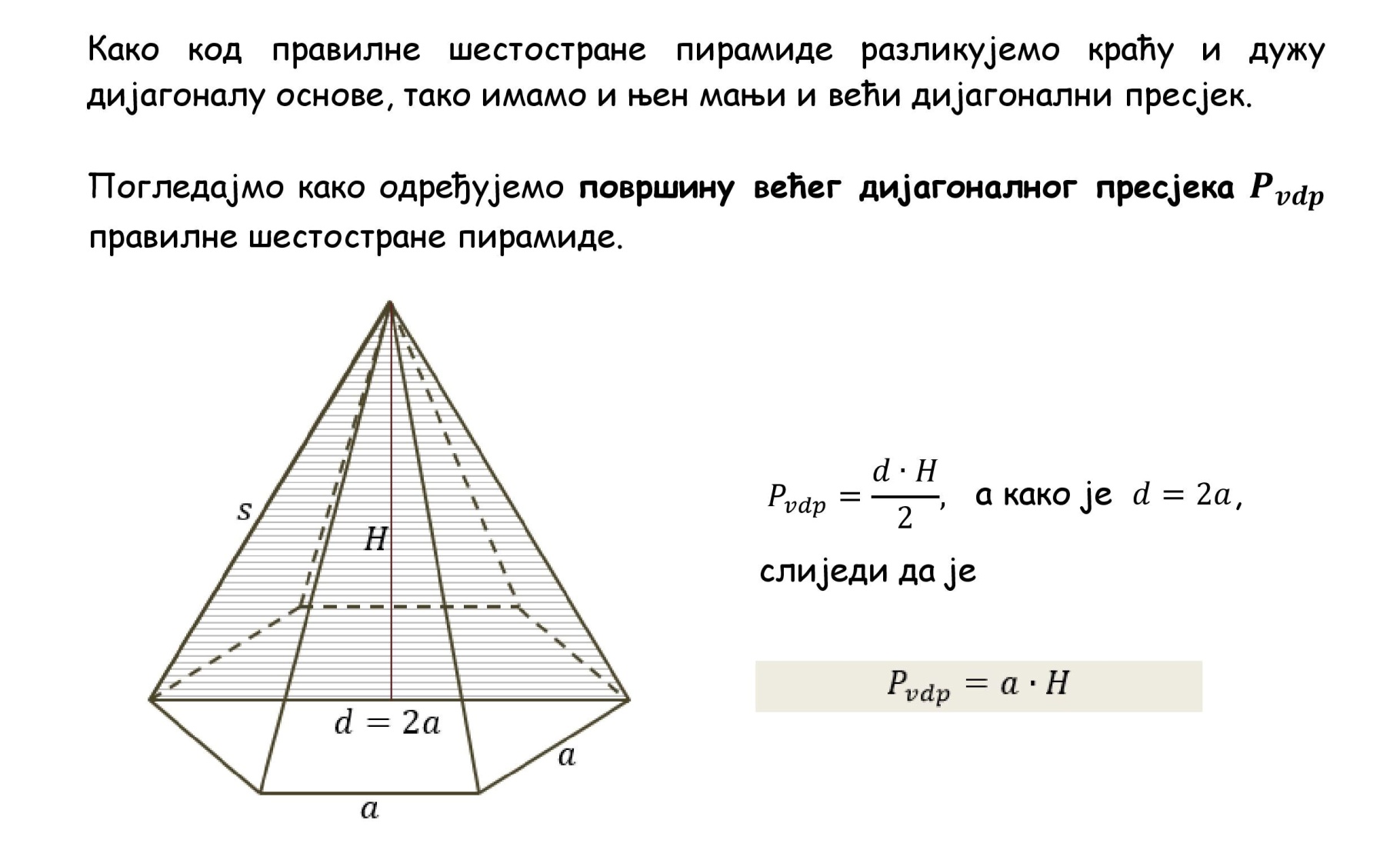 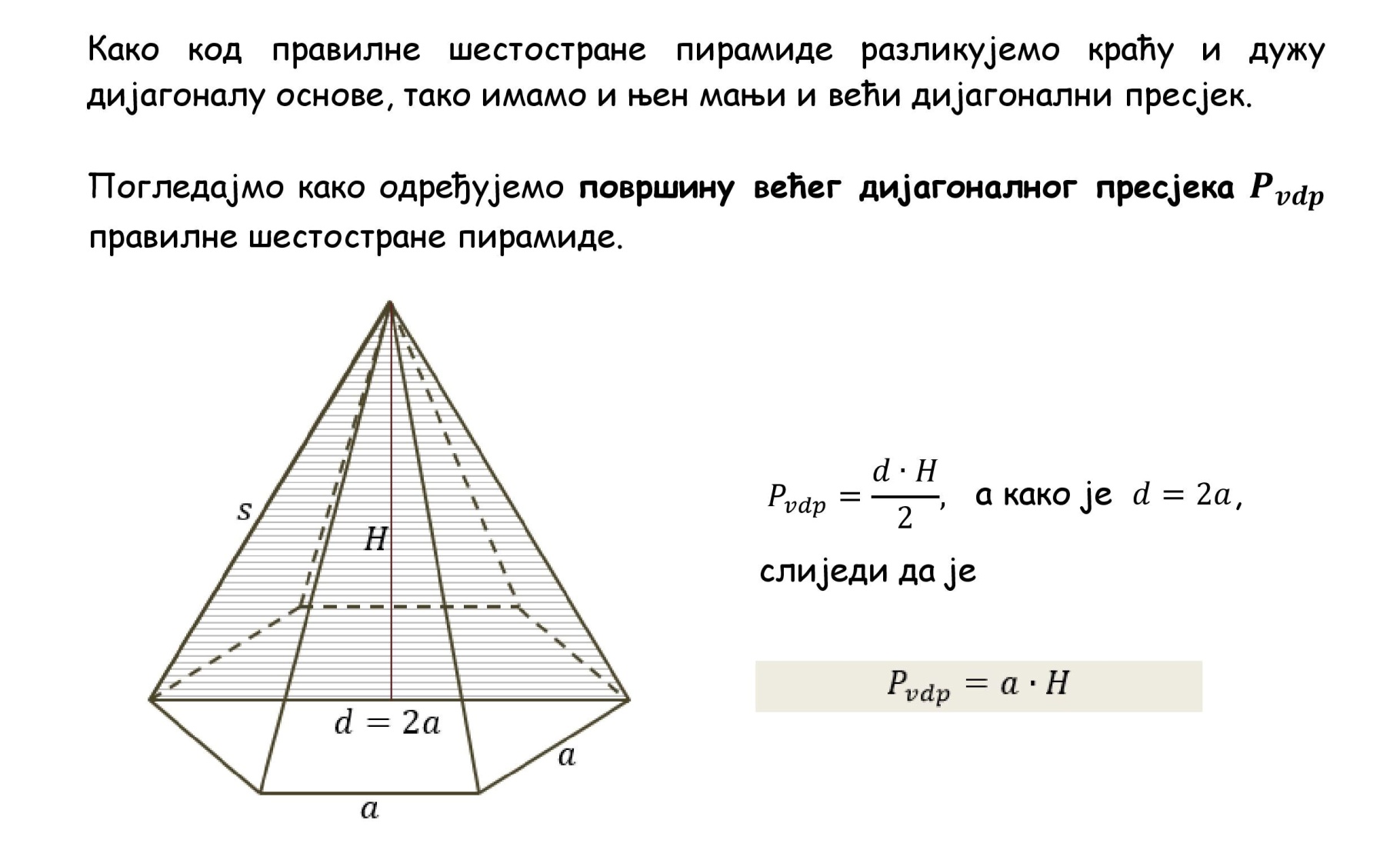 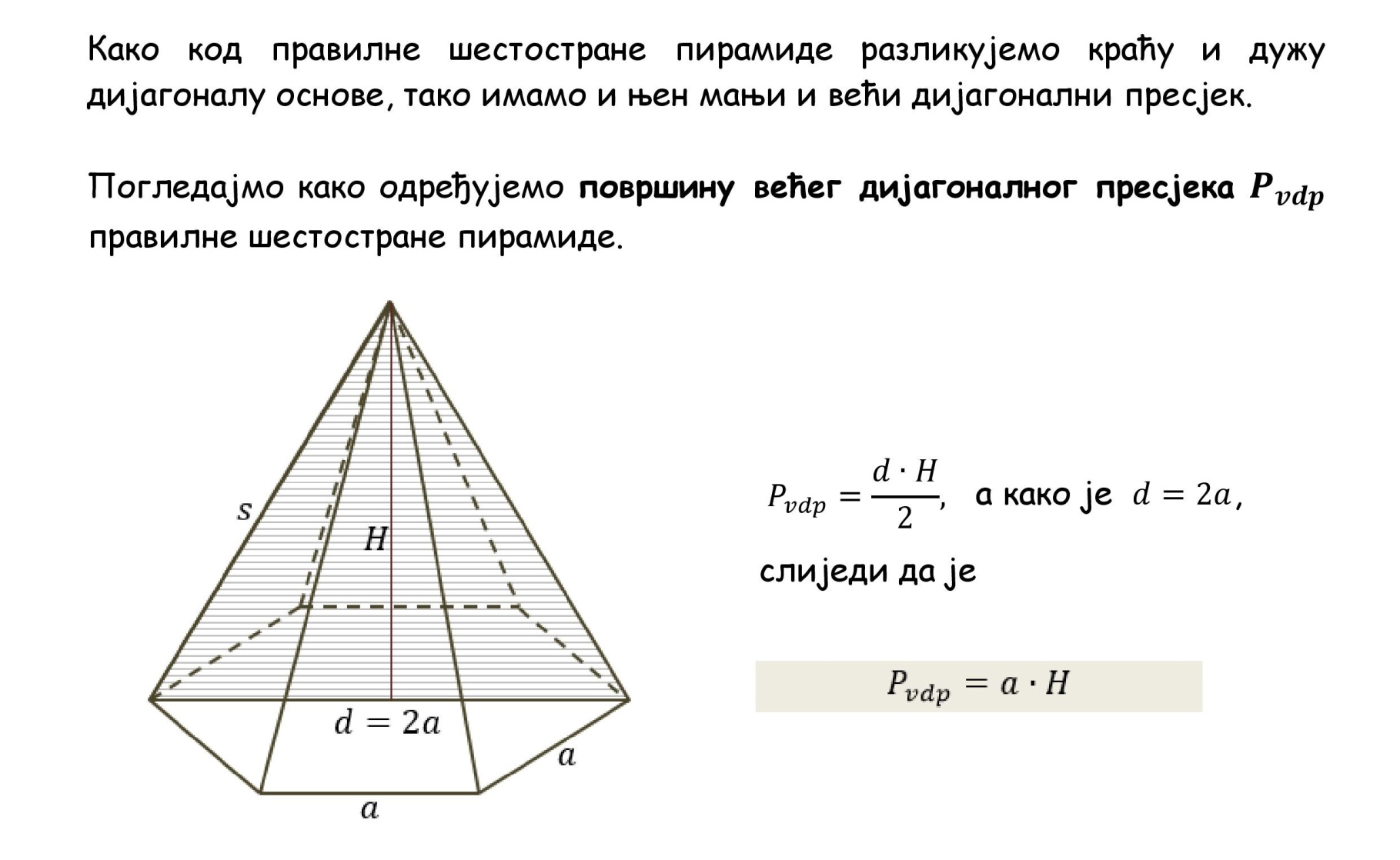 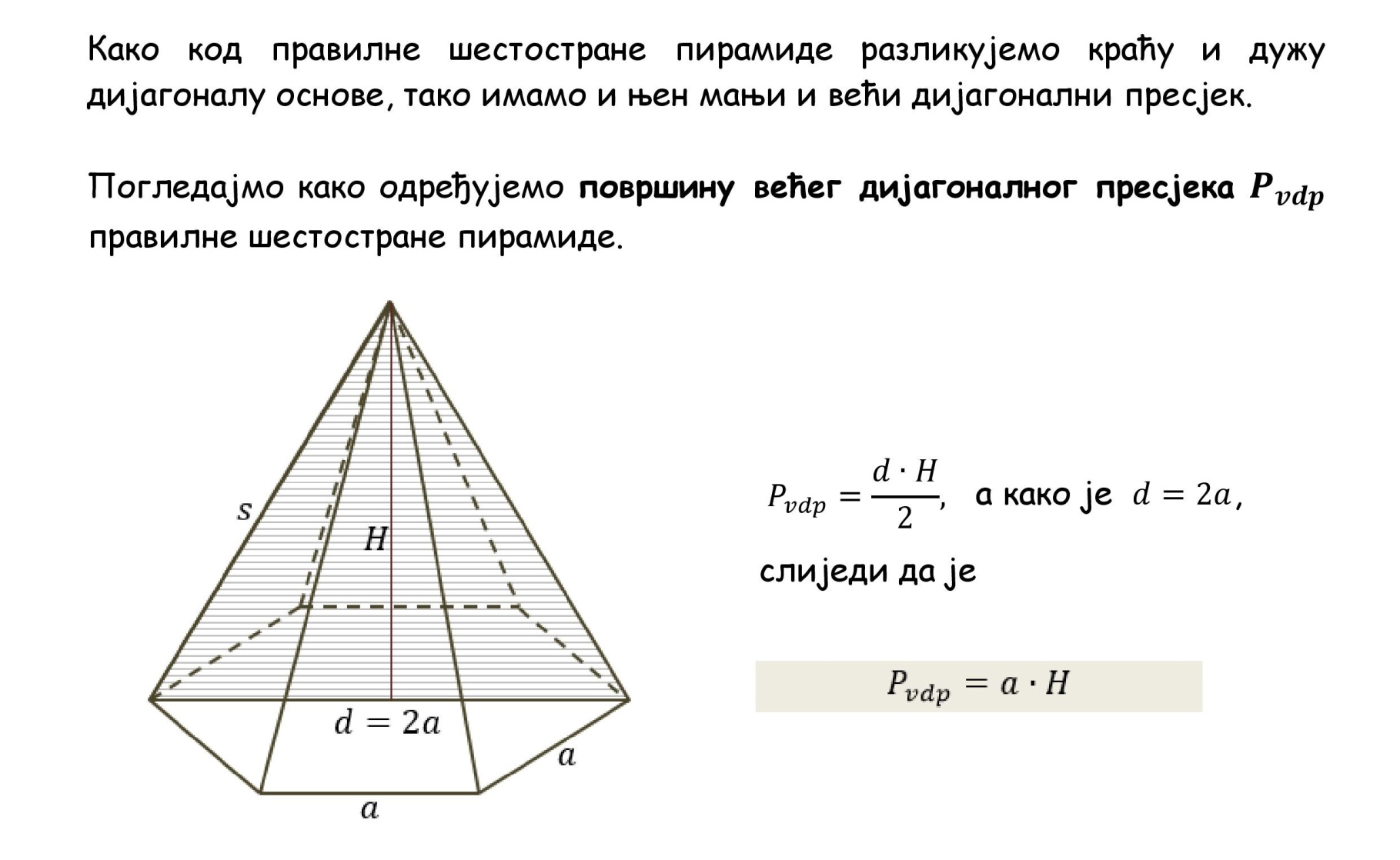 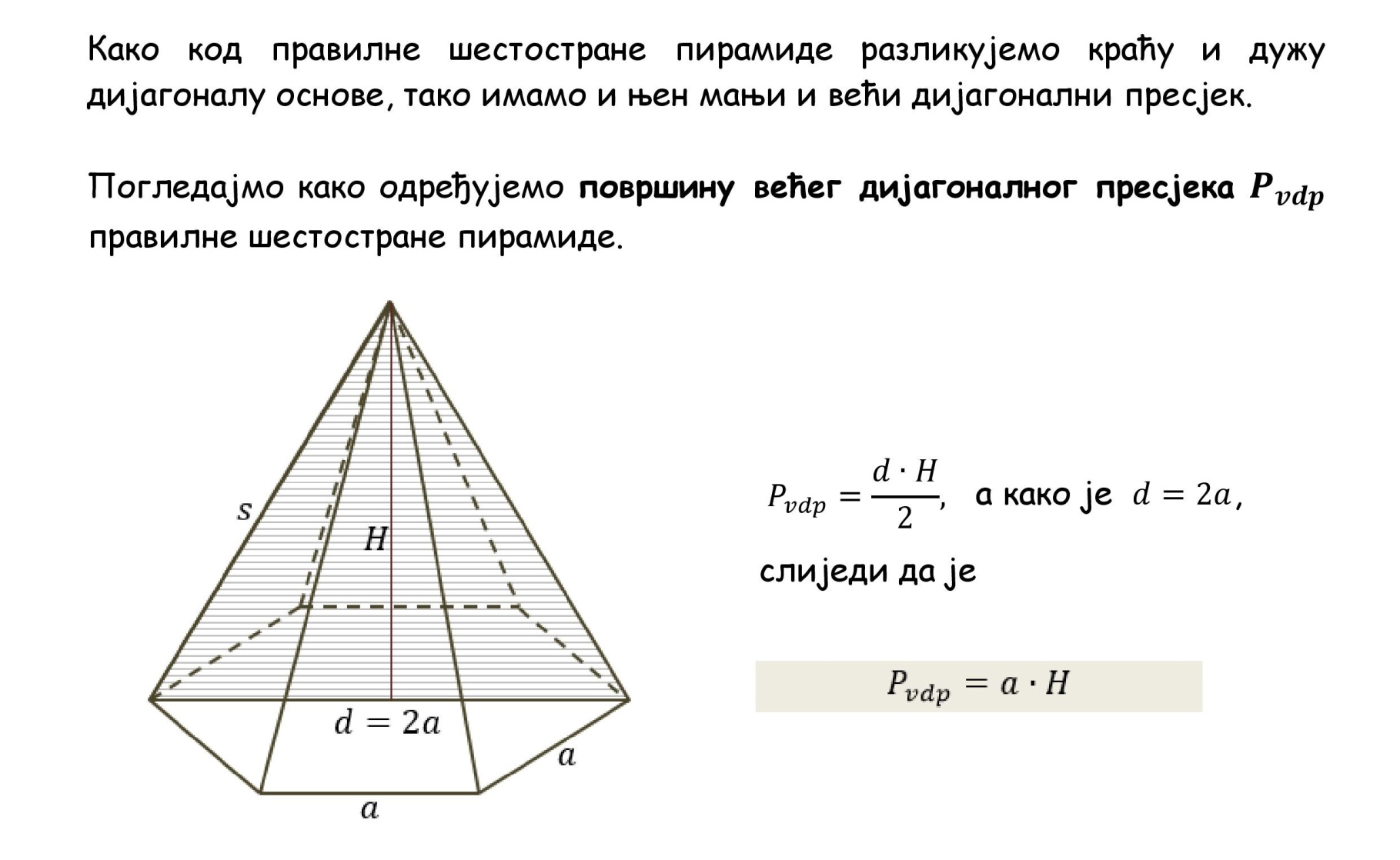 ДИЈАГОНАЛНИ ПРЕСЈЕЦИ ПРАВИЛНЕ ПИРАМИДЕ
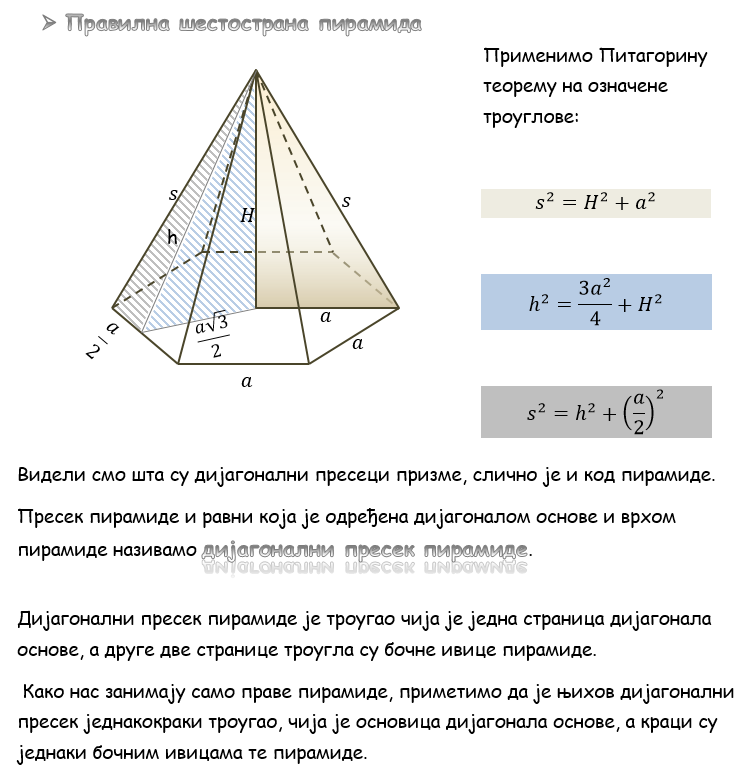 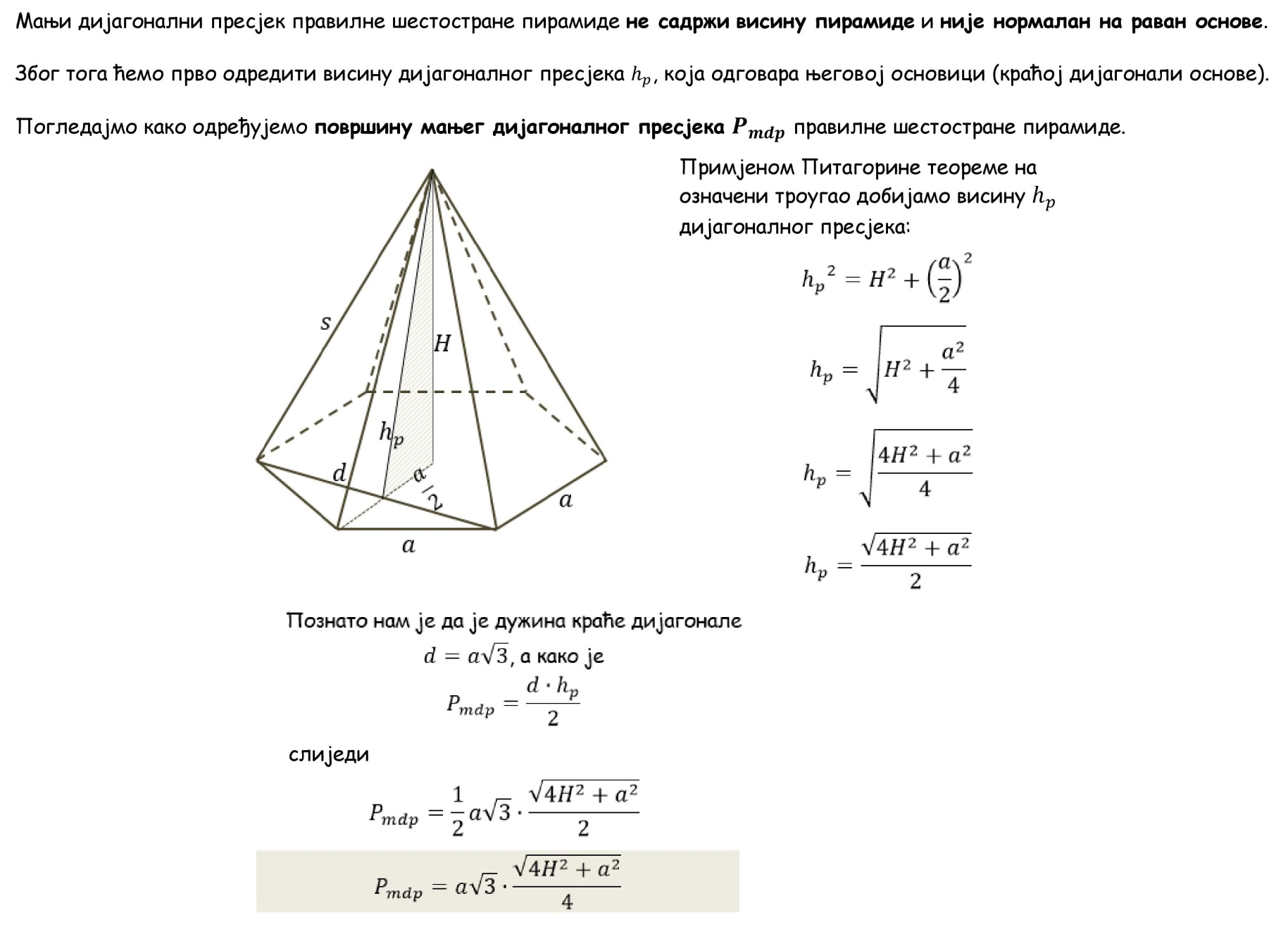 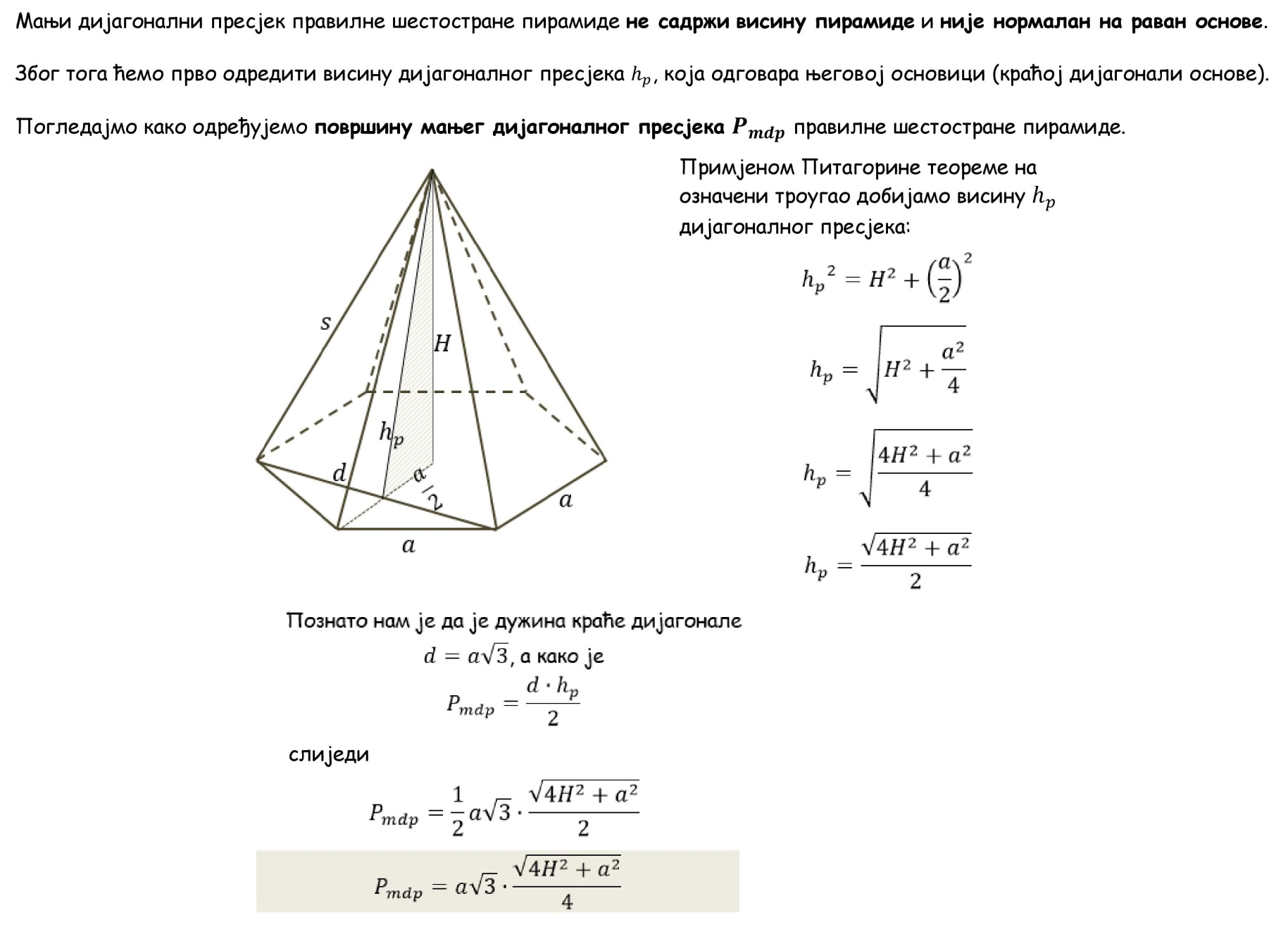 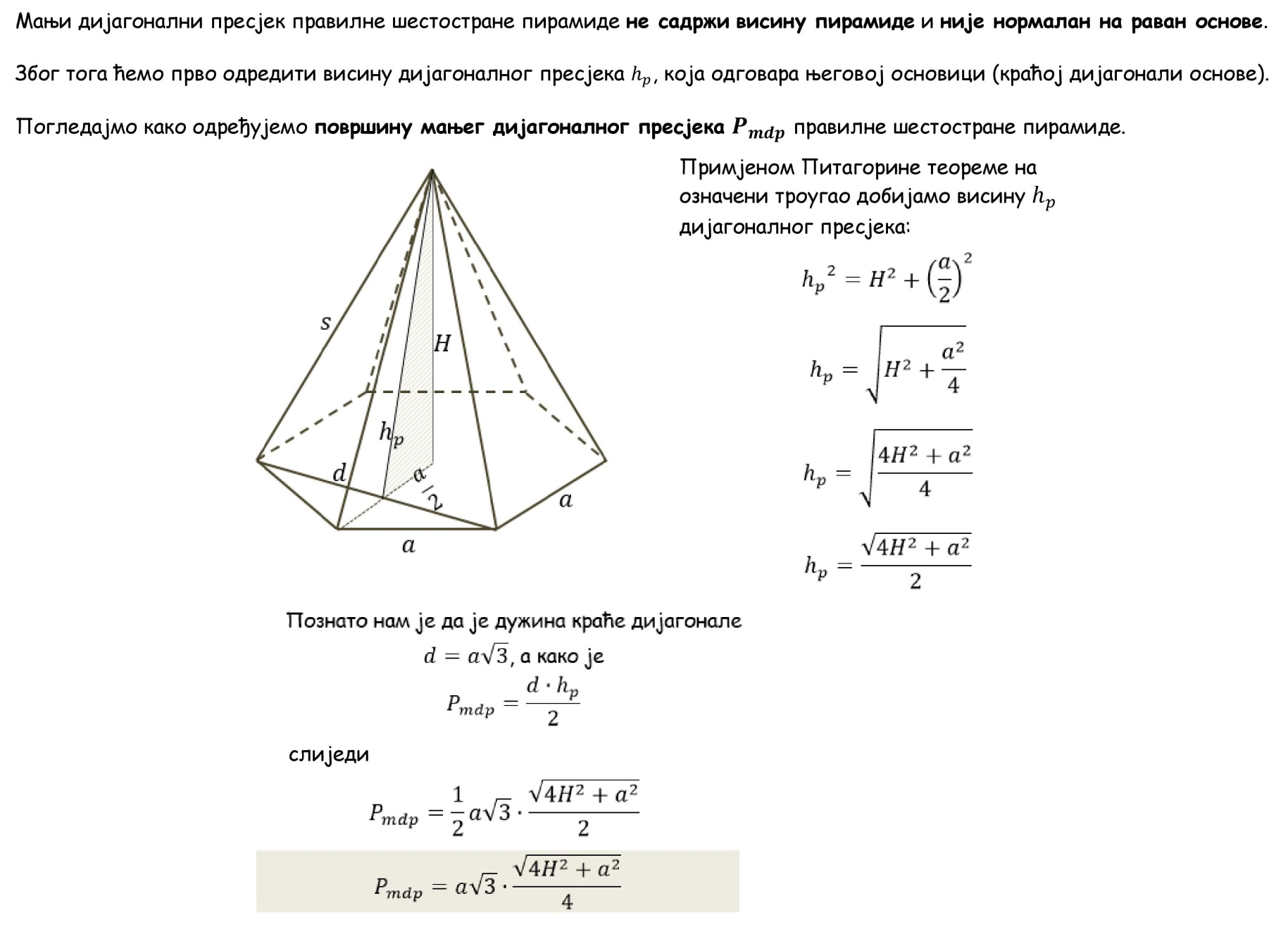 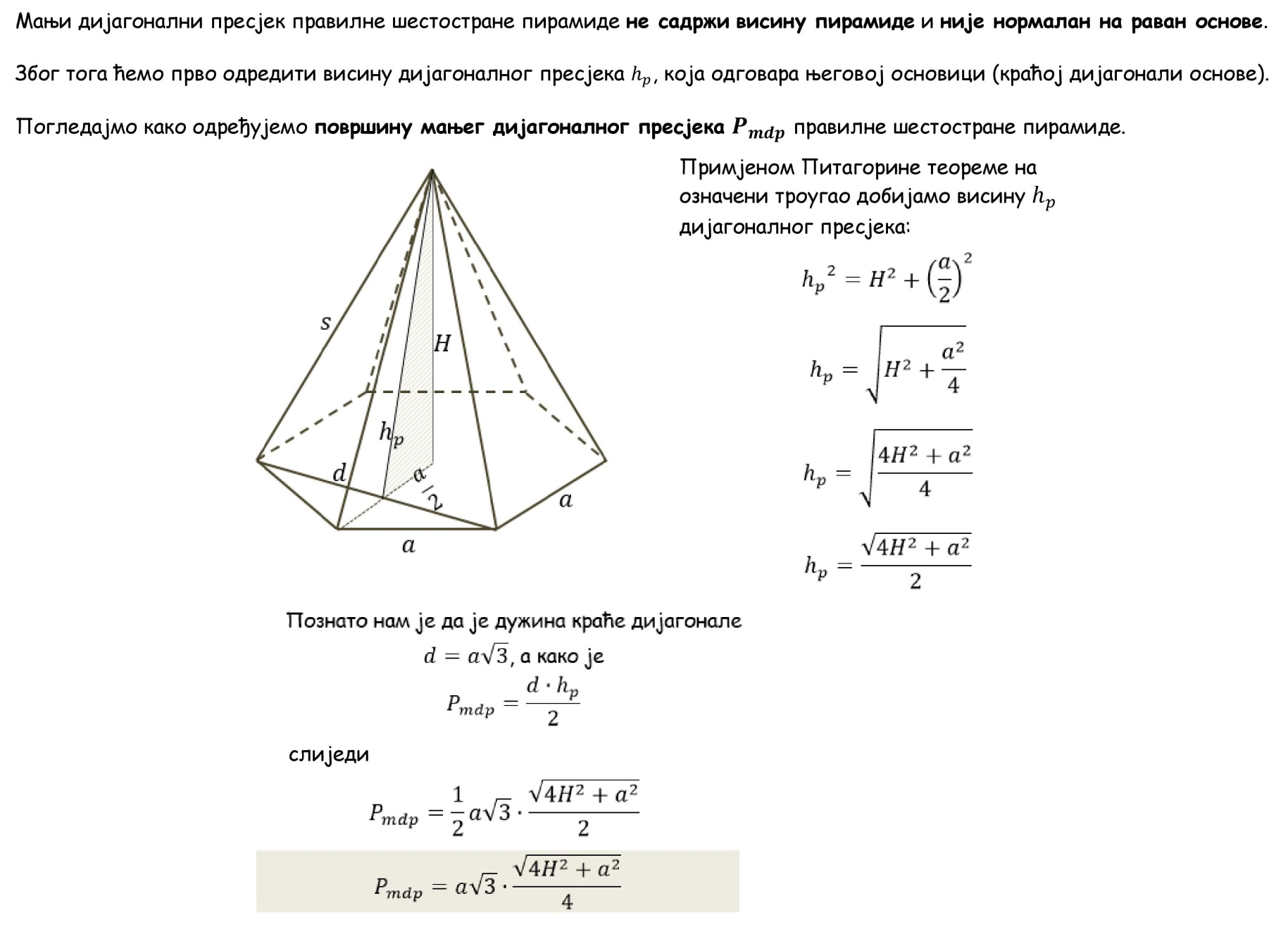 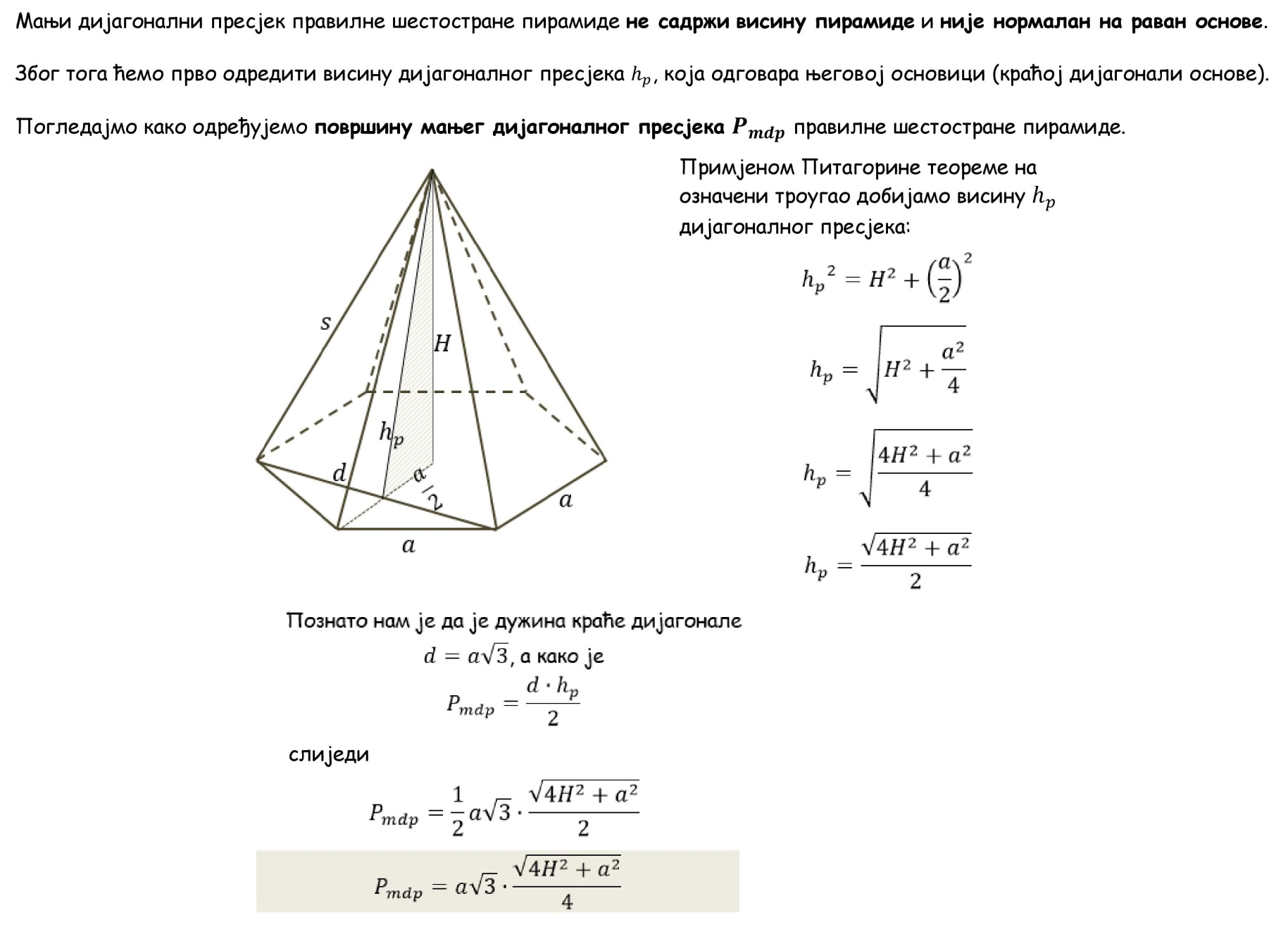 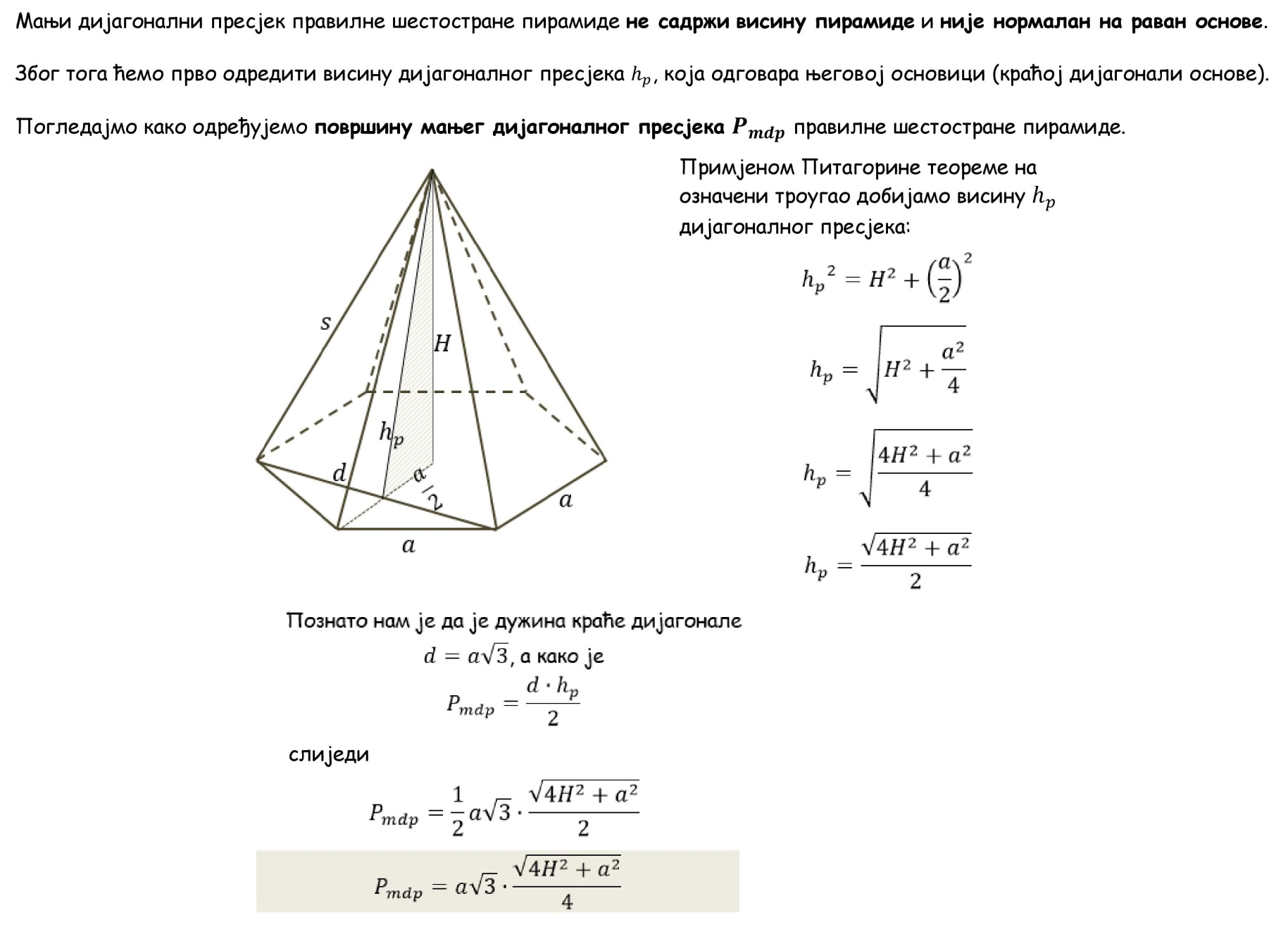 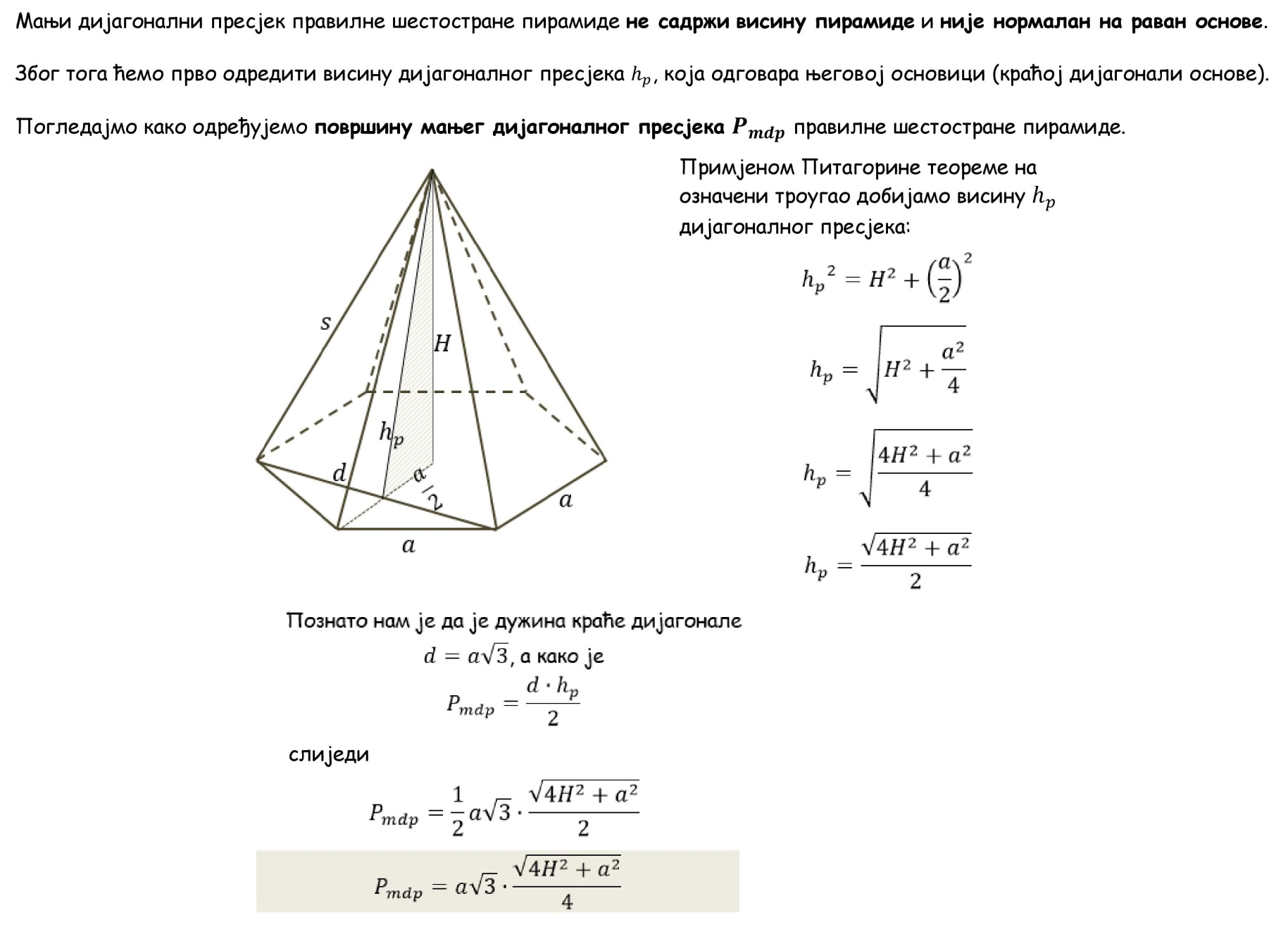 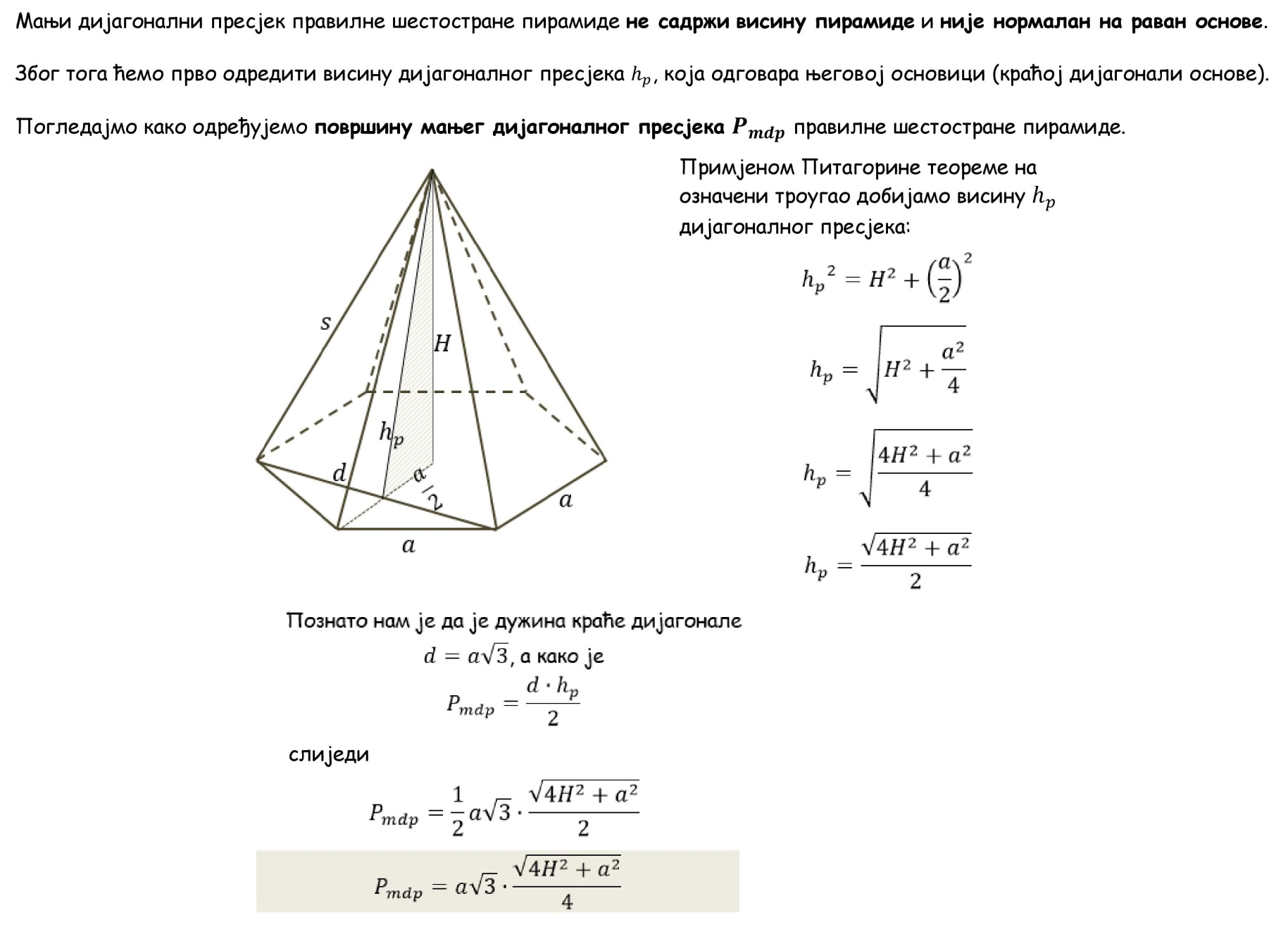 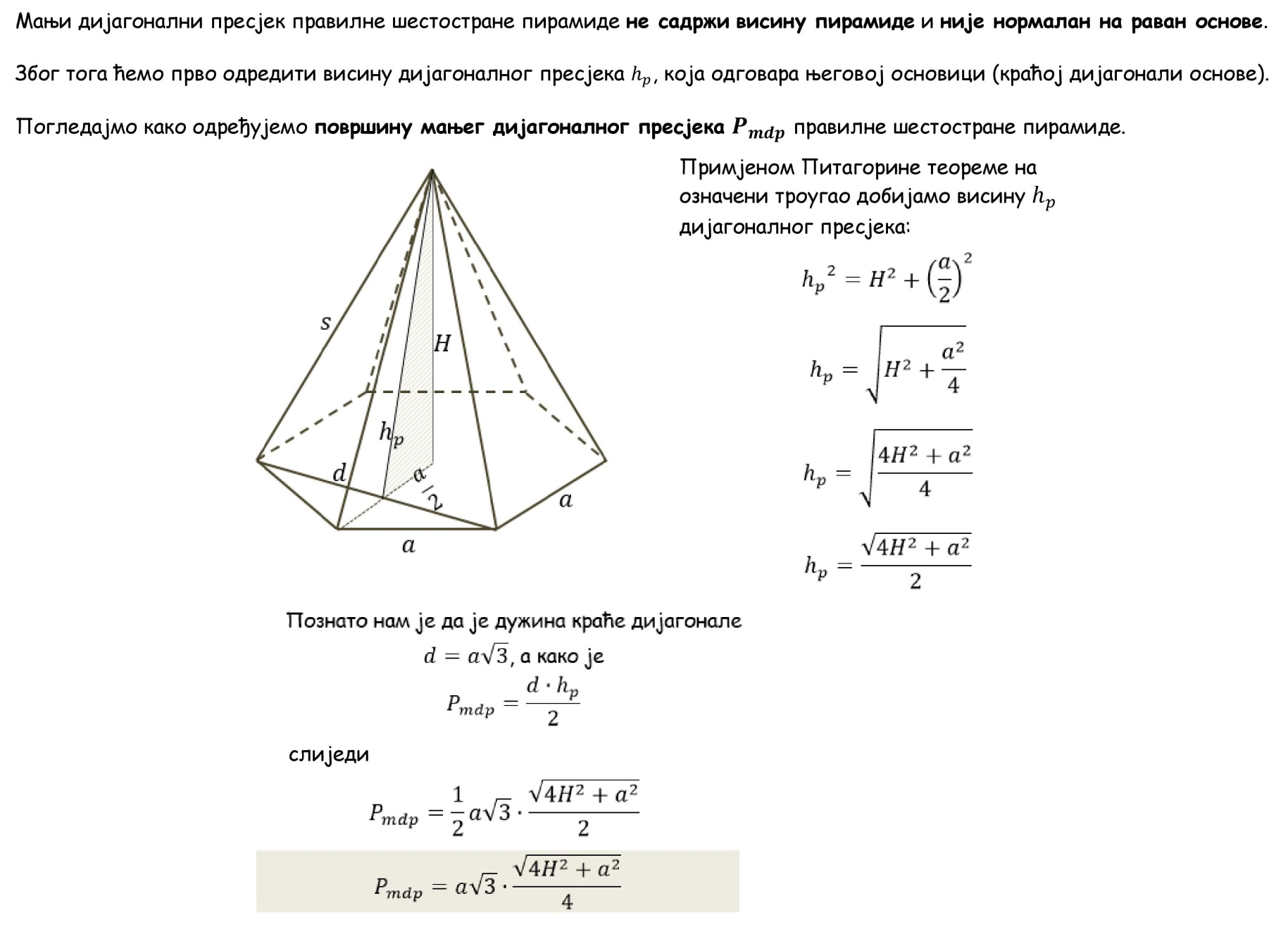 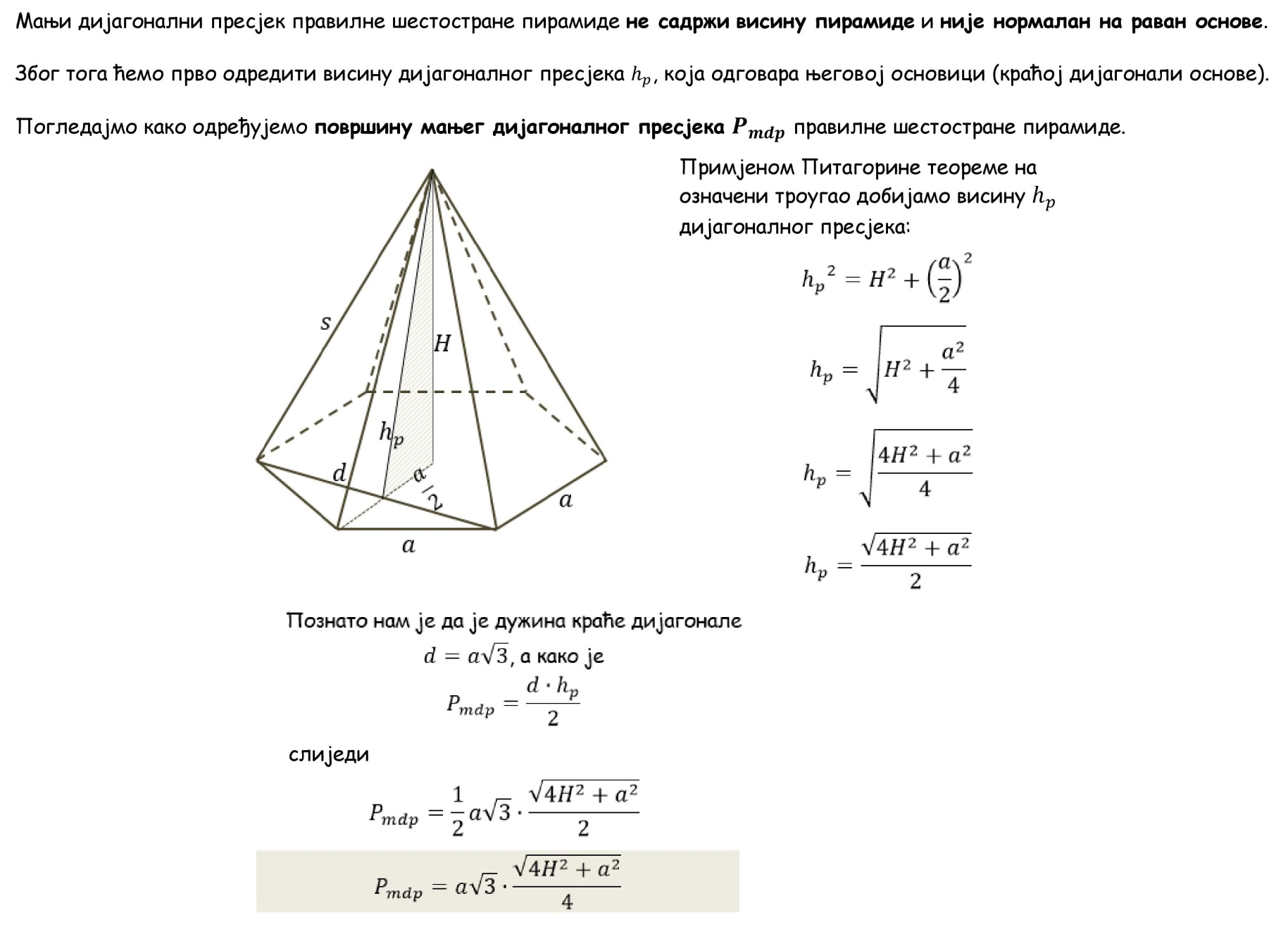 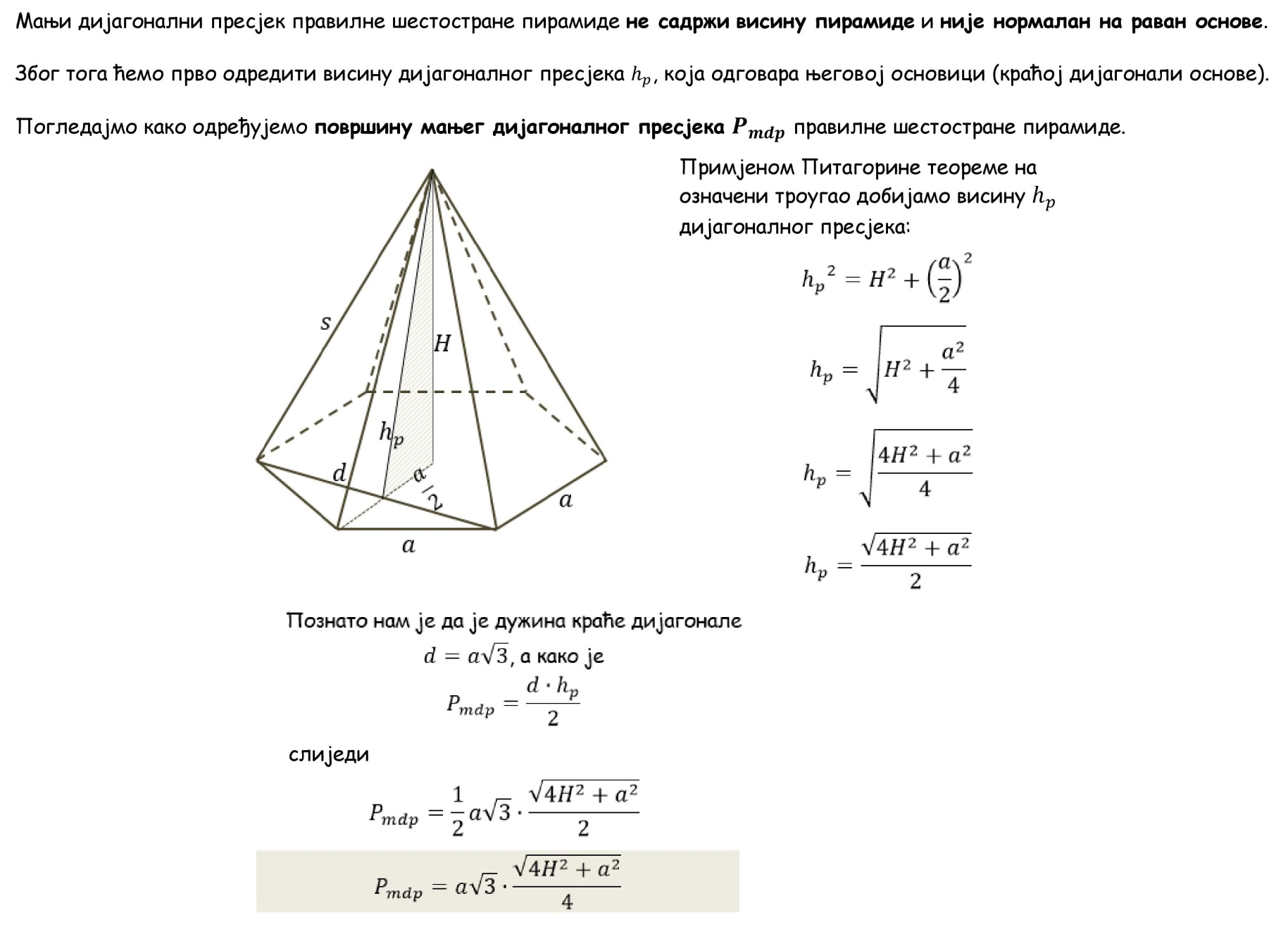 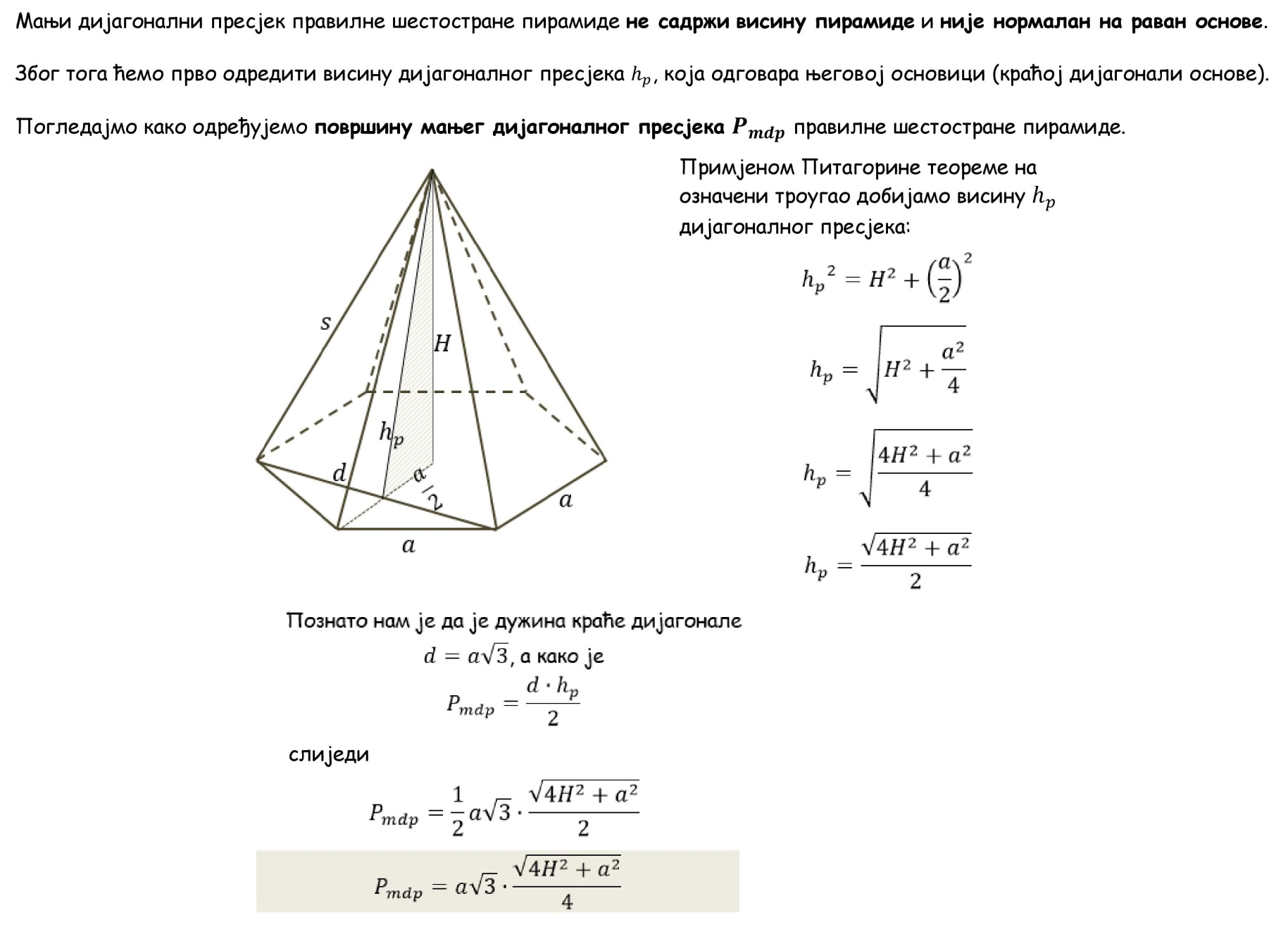 ЗАДАТАК ЗА САМОСТАЛАН РАД
Збирка задатака, страна 62, задатак 348.
задатак 350.